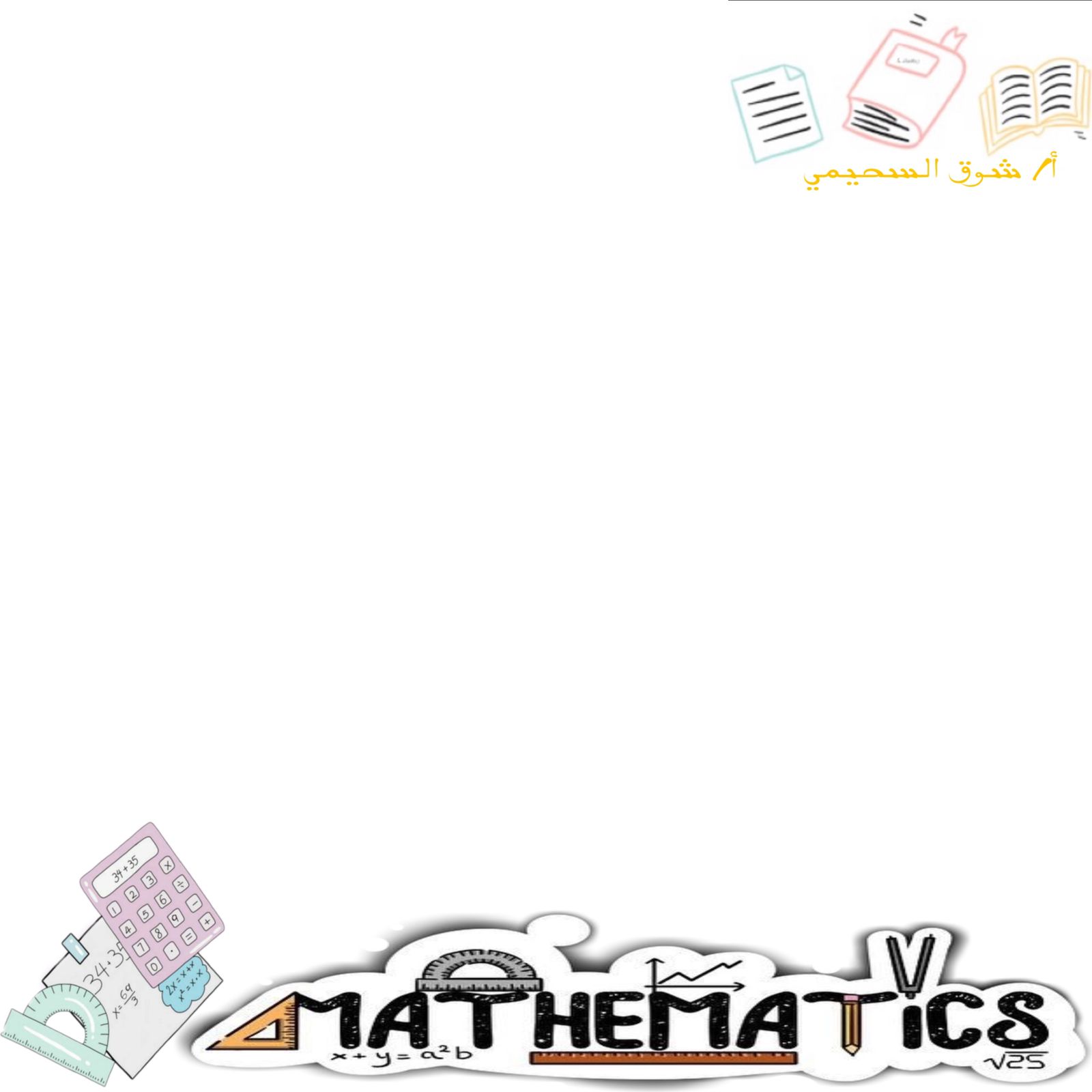 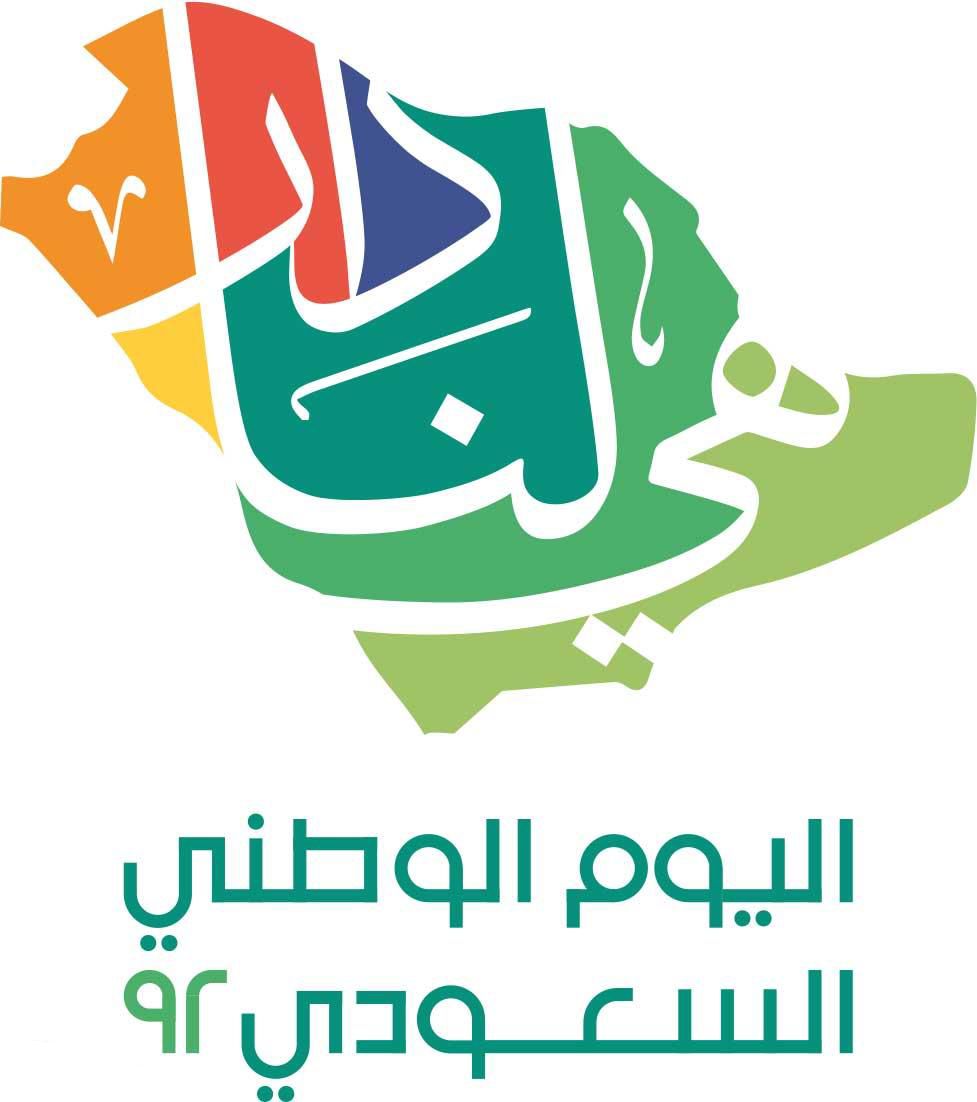 بسم الله الرحمن الرحيم
اللهم علمنا ما ينفعنا وانفعنا بما علمتنا وزدنا علمًا
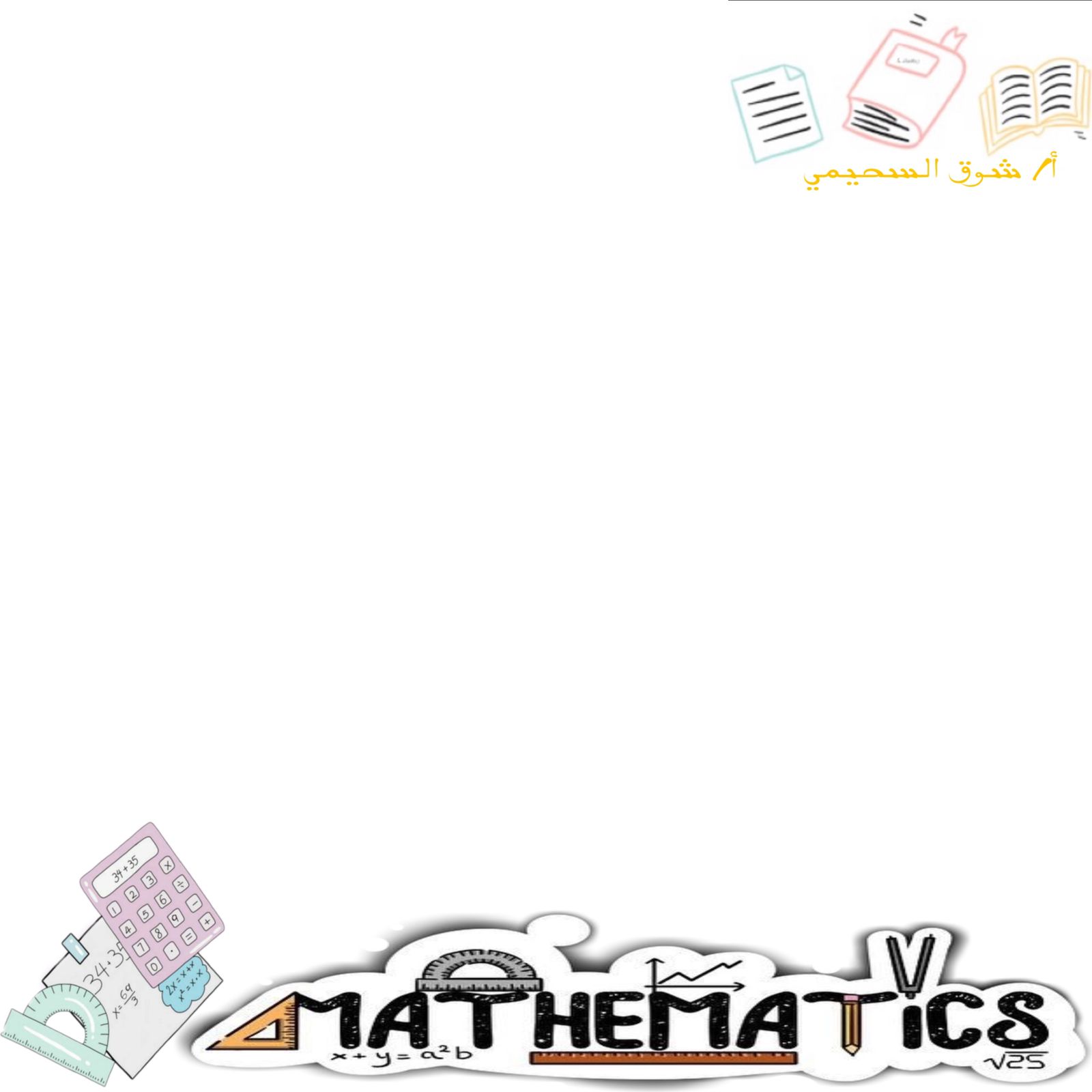 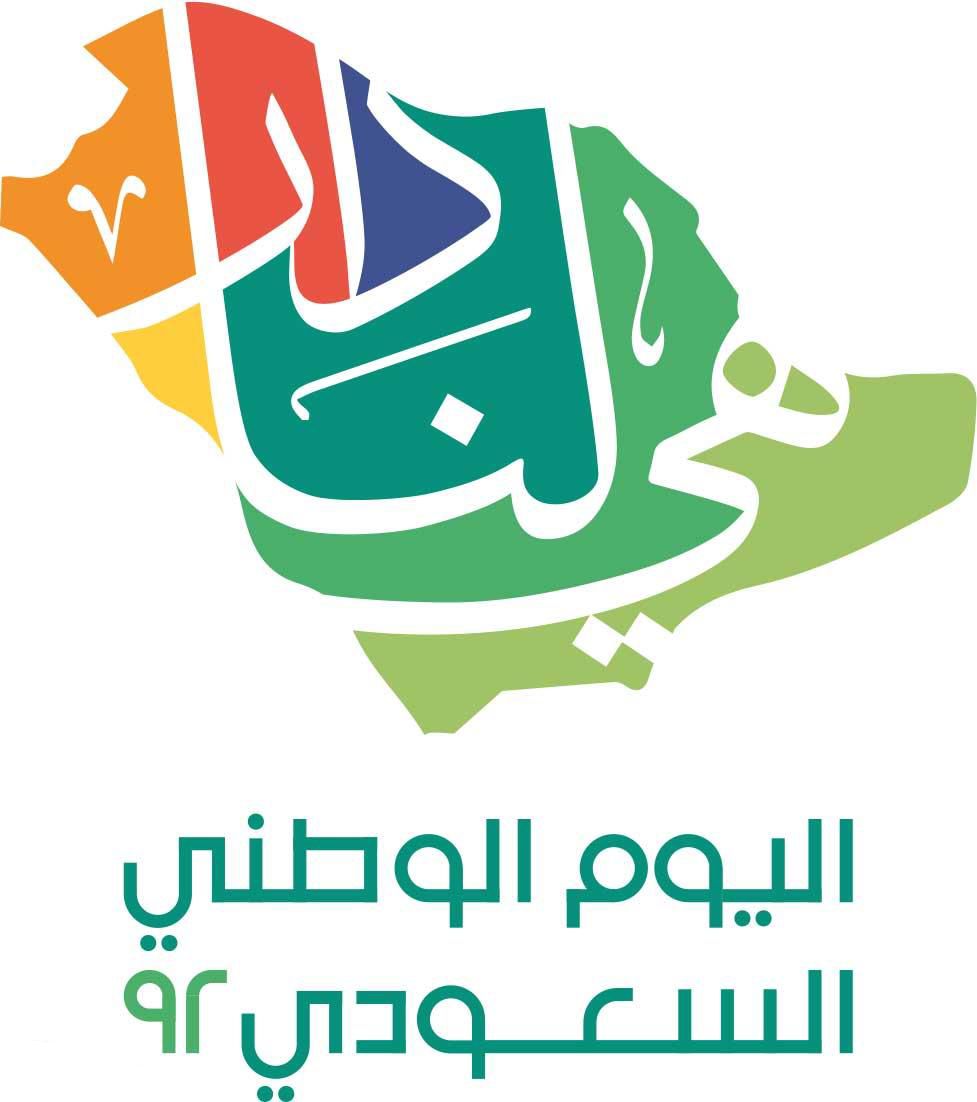 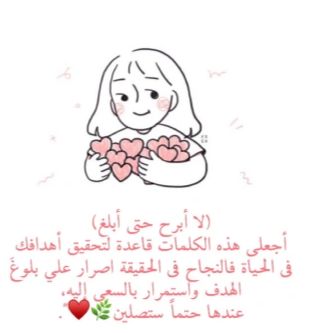 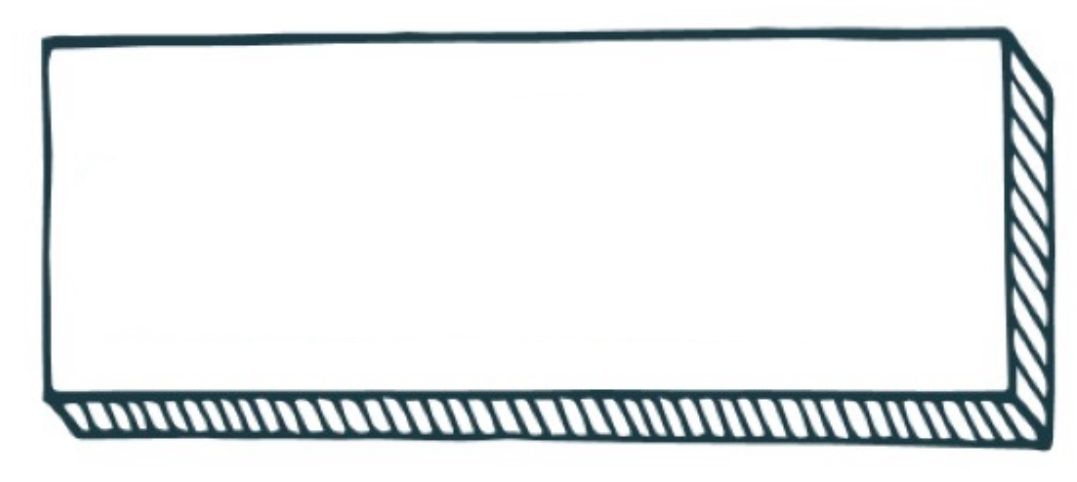 إشراقة
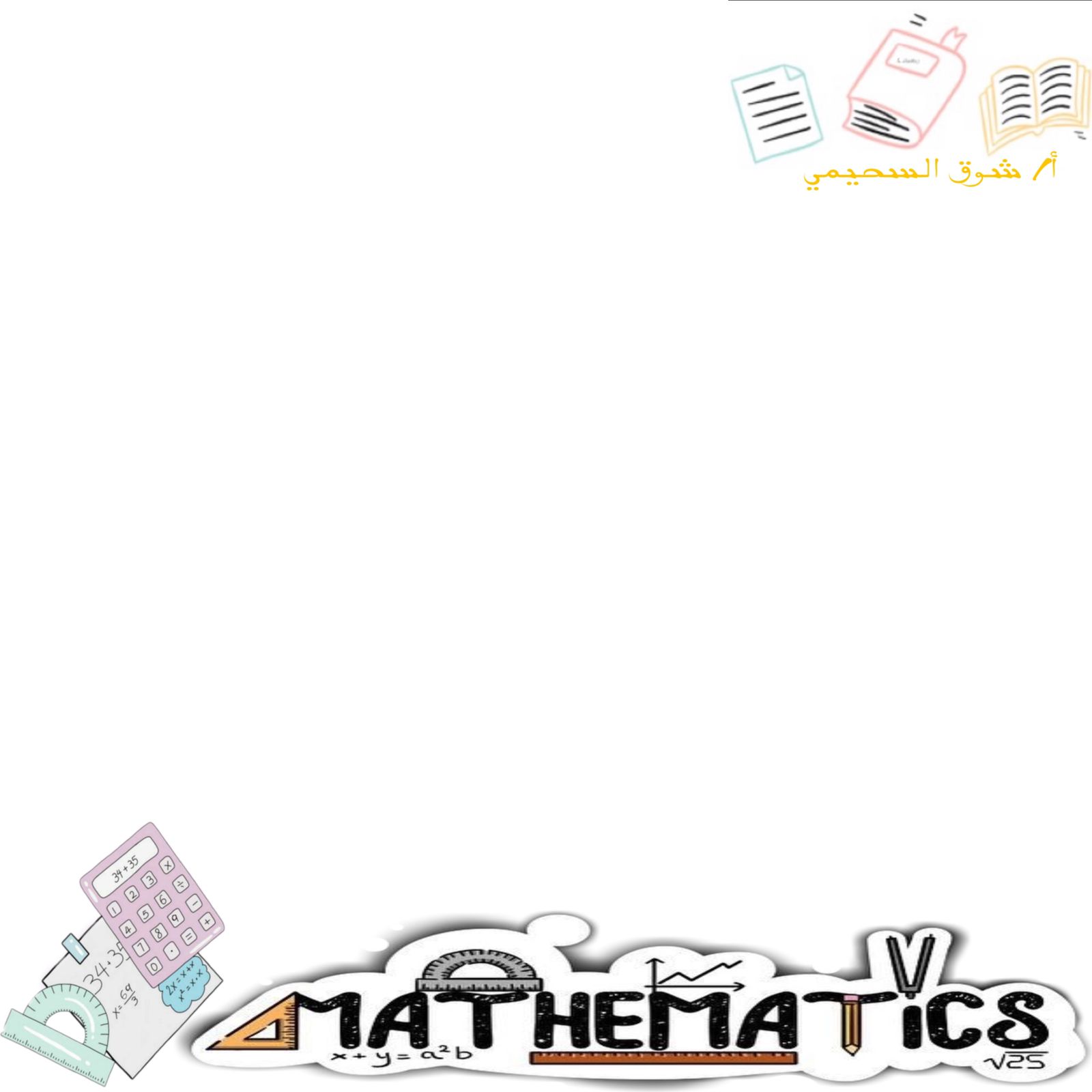 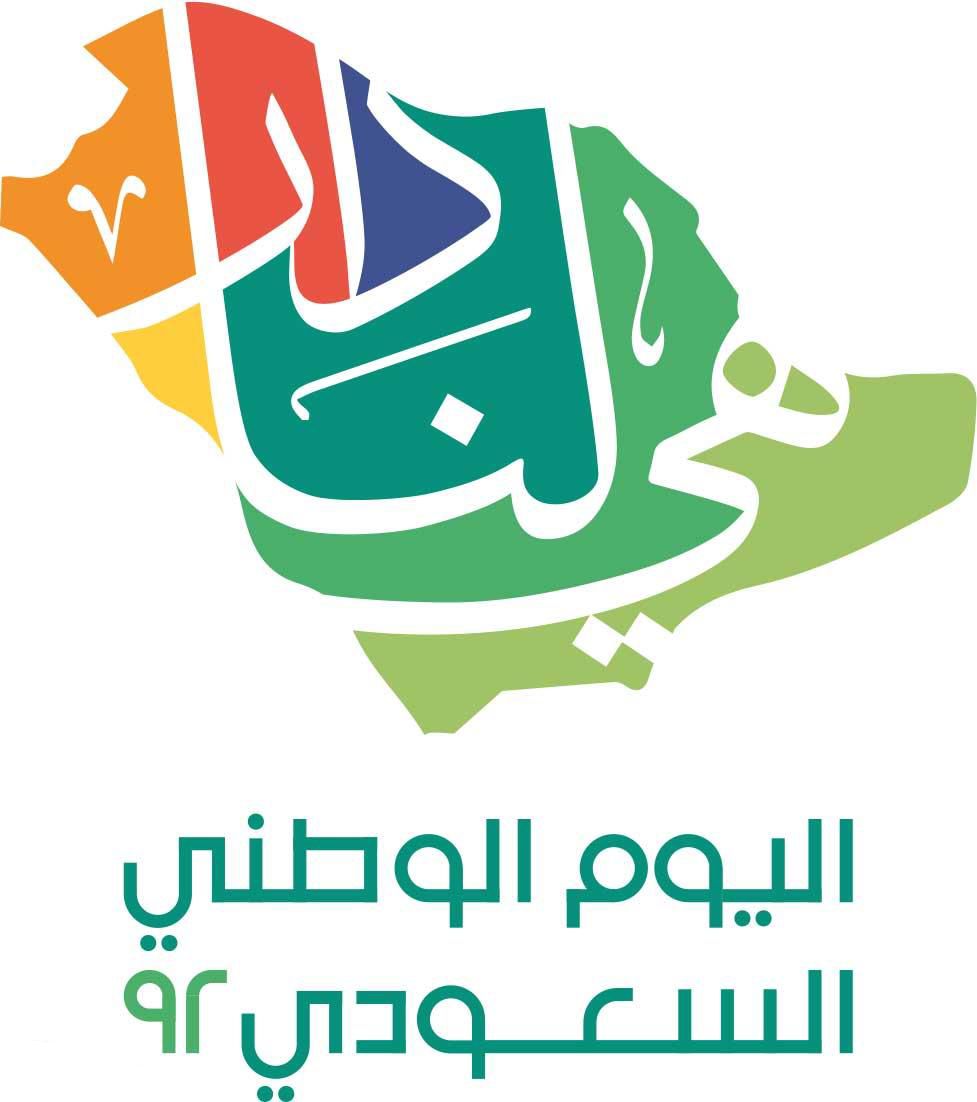 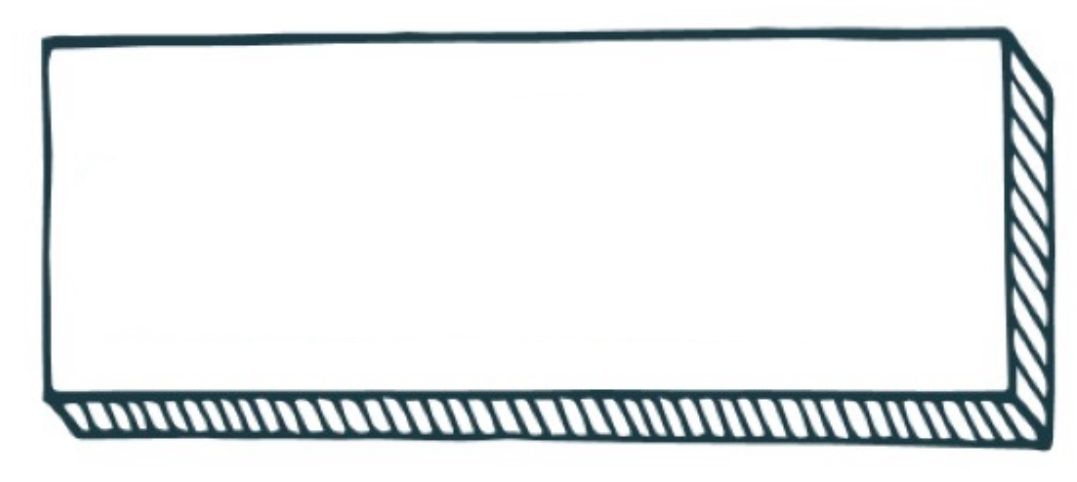 قدرات
إذا كان اليوم الأربعاء بعد 50 يوم من سيكون؟
1- السبت
2- الاحد
3-الجمعة
4-الخميس
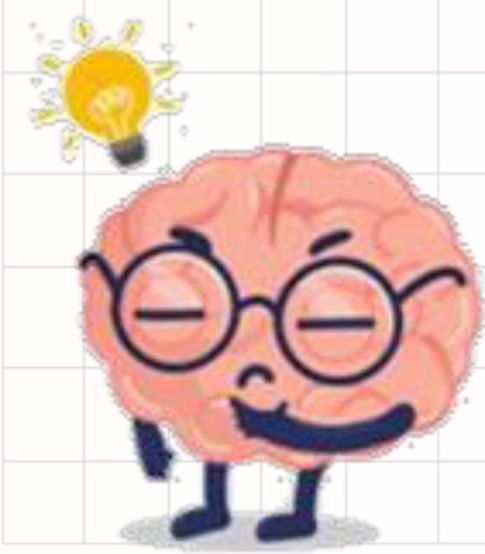 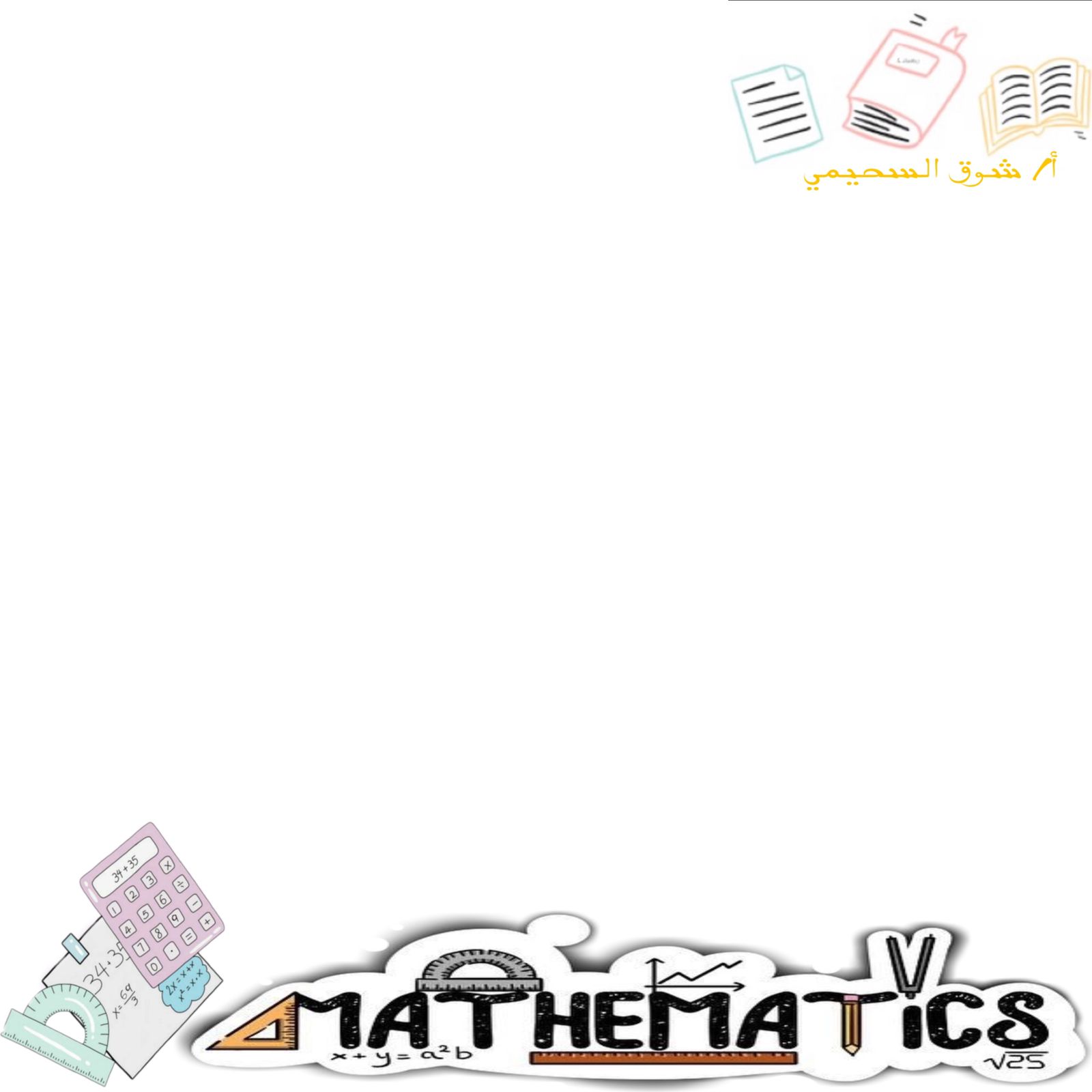 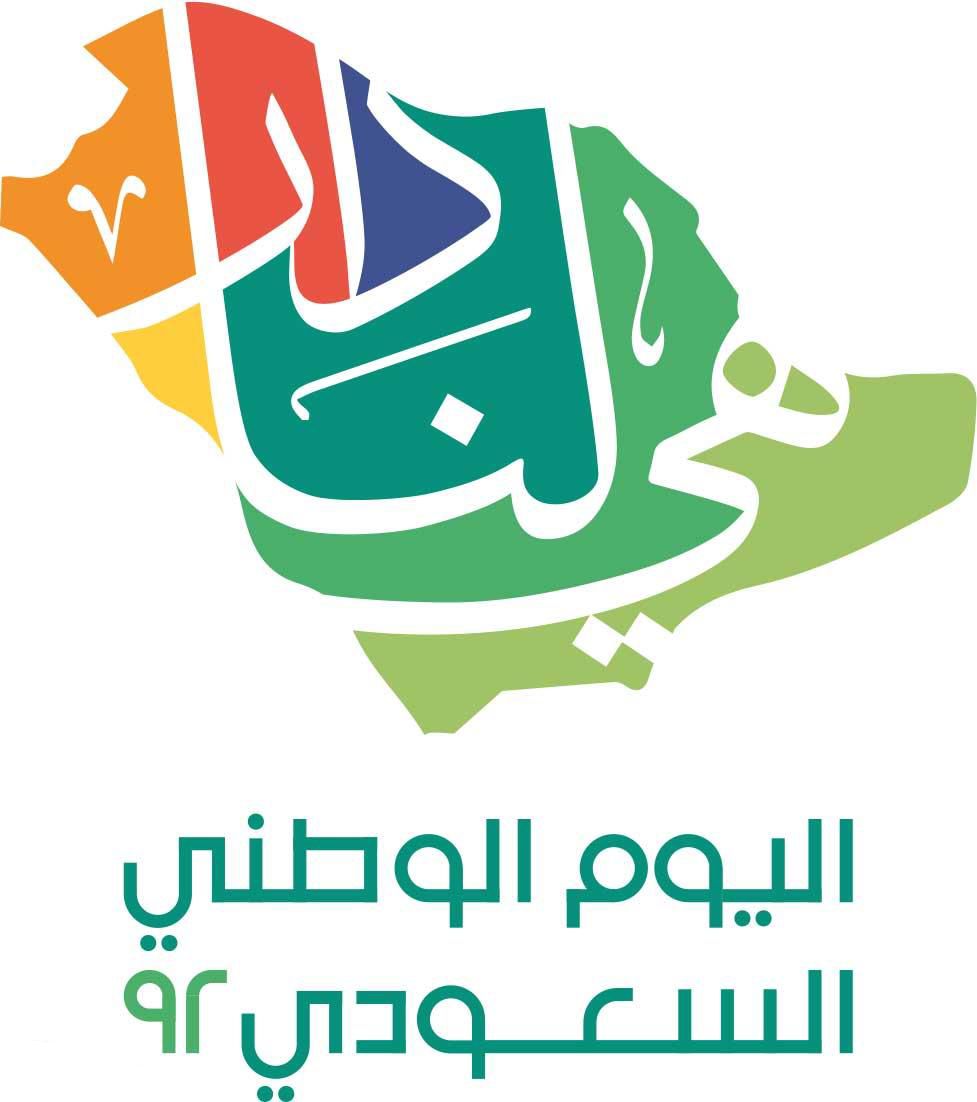 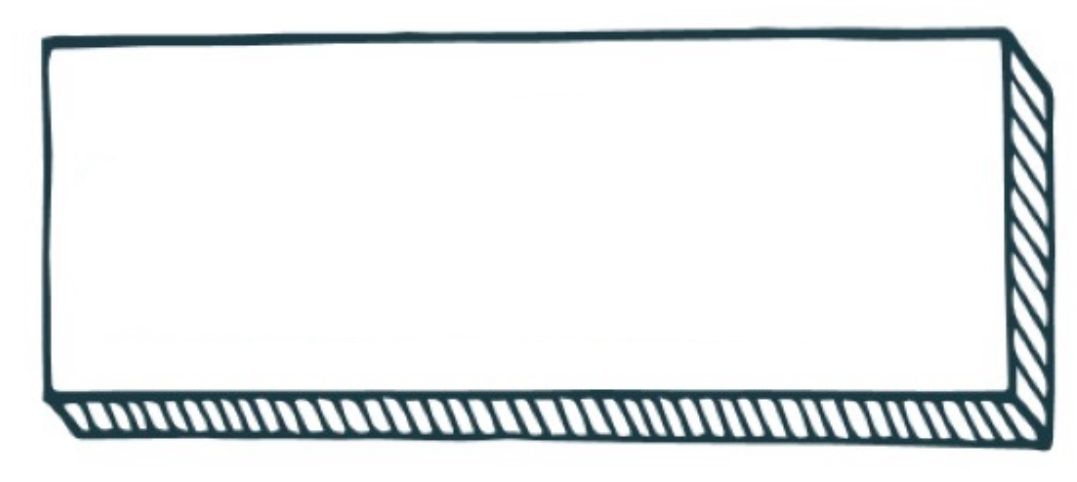 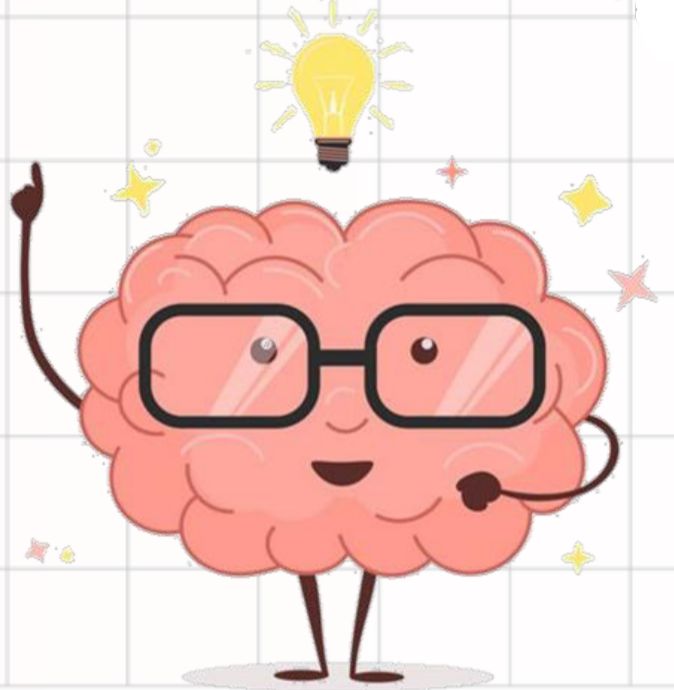 مراجعة الدرس السابق:
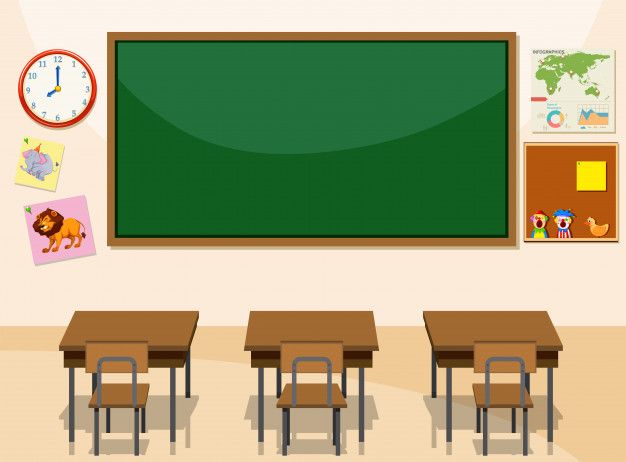 مراجعة الدرس السابق
ابدأ
[Speaker Notes: اضغط على الزر ابدأ لبدء الأسئلة]
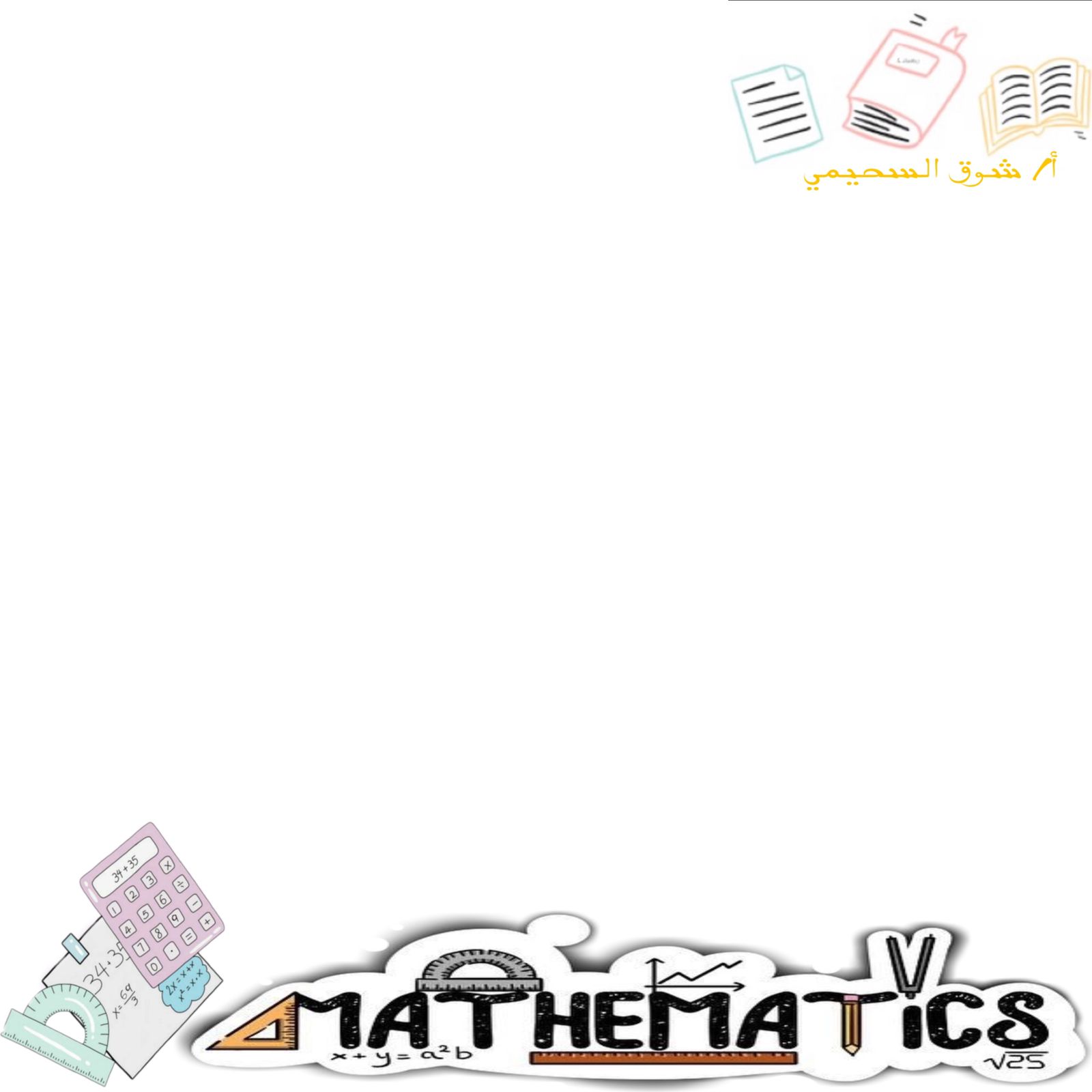 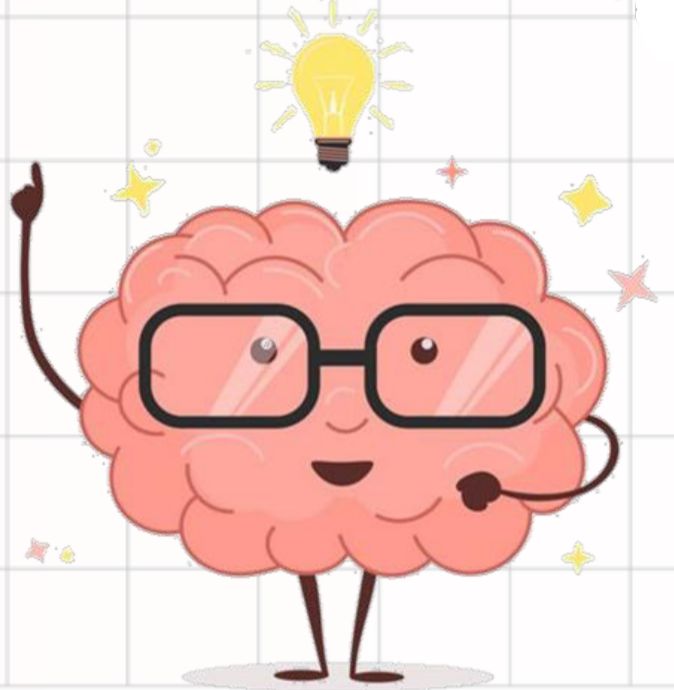 اوجدي النظير الجمعي لـ 
 -15
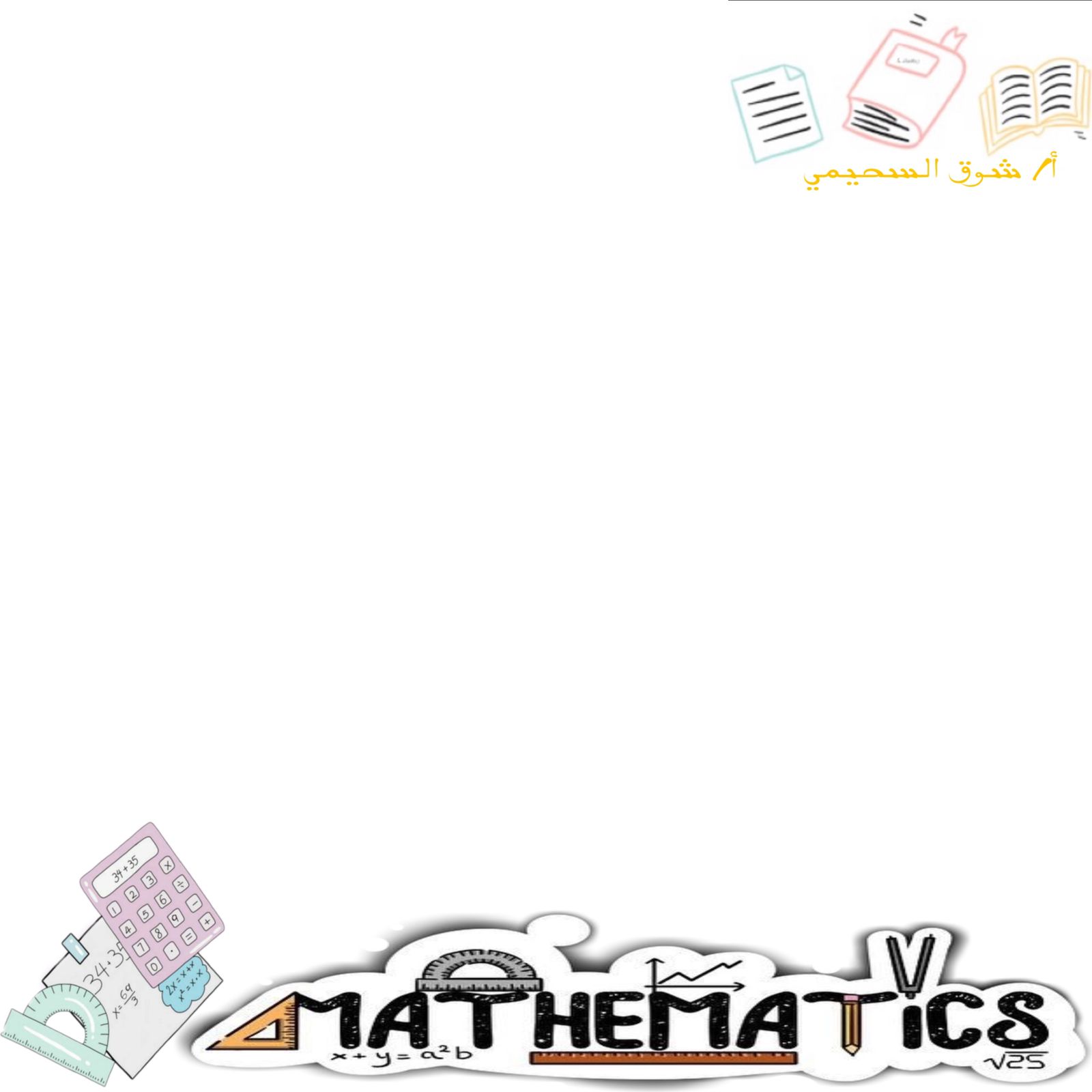 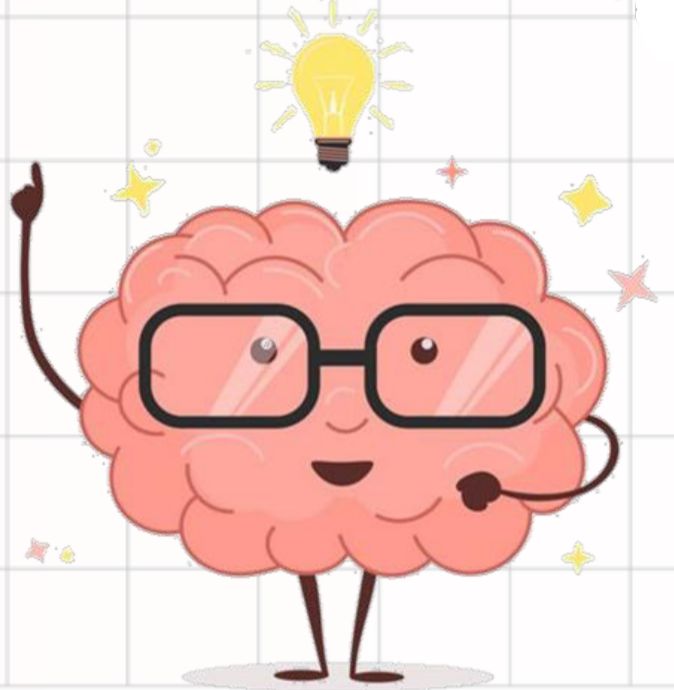 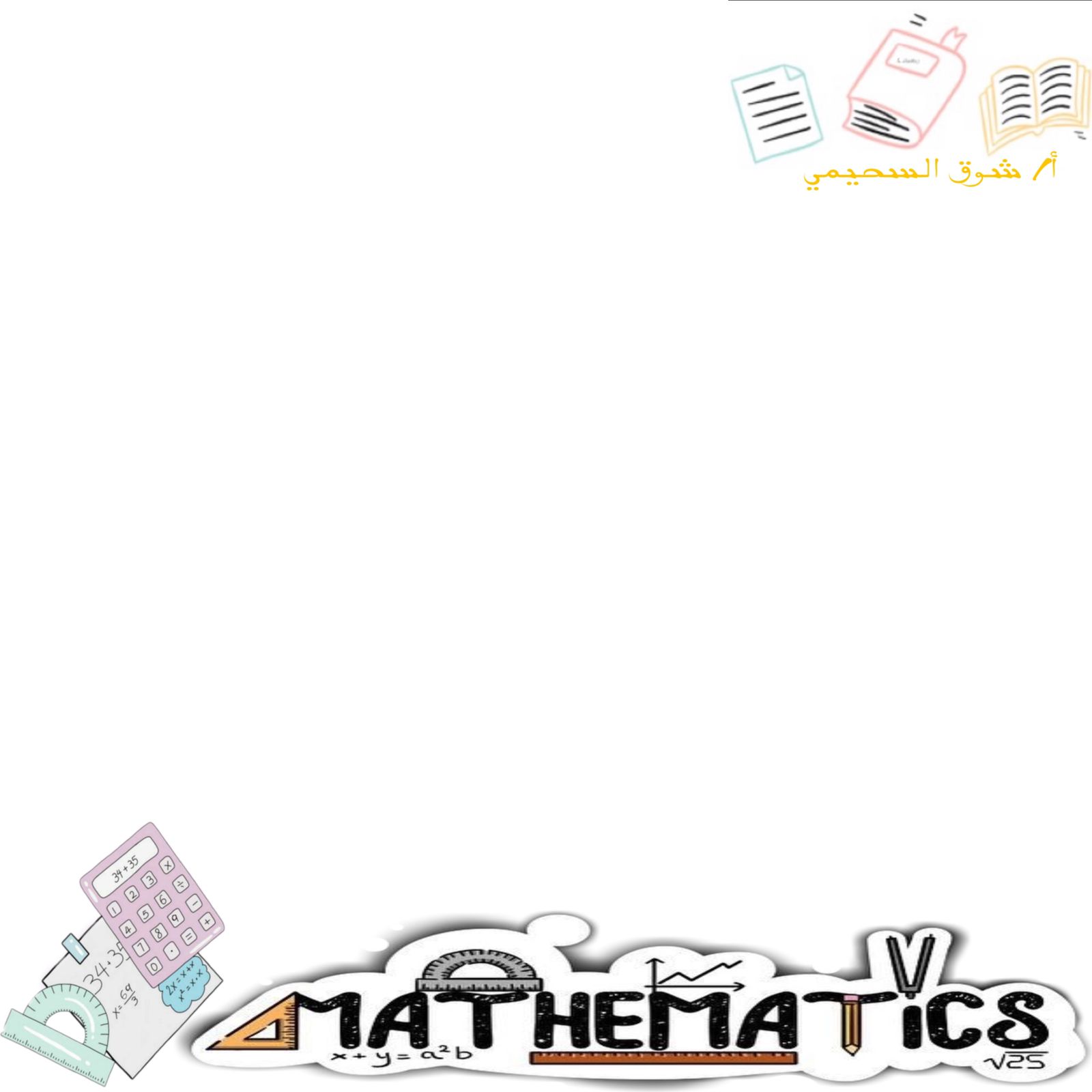 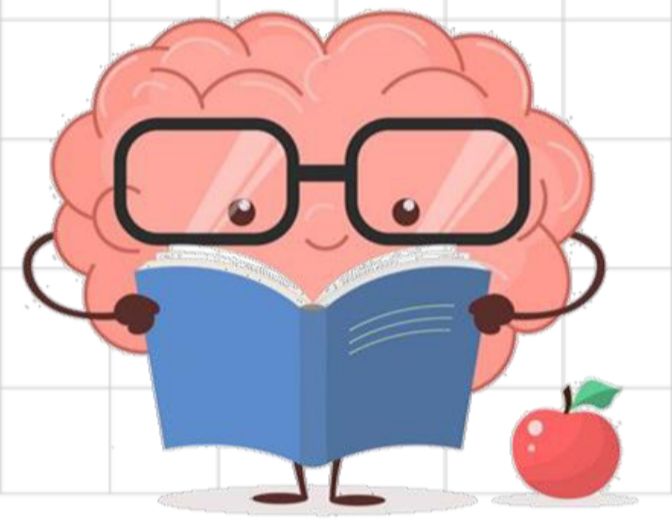 طالبتي الذكية
فكي الشفرة التالية للتوصل الى عنوان درس اليوم..
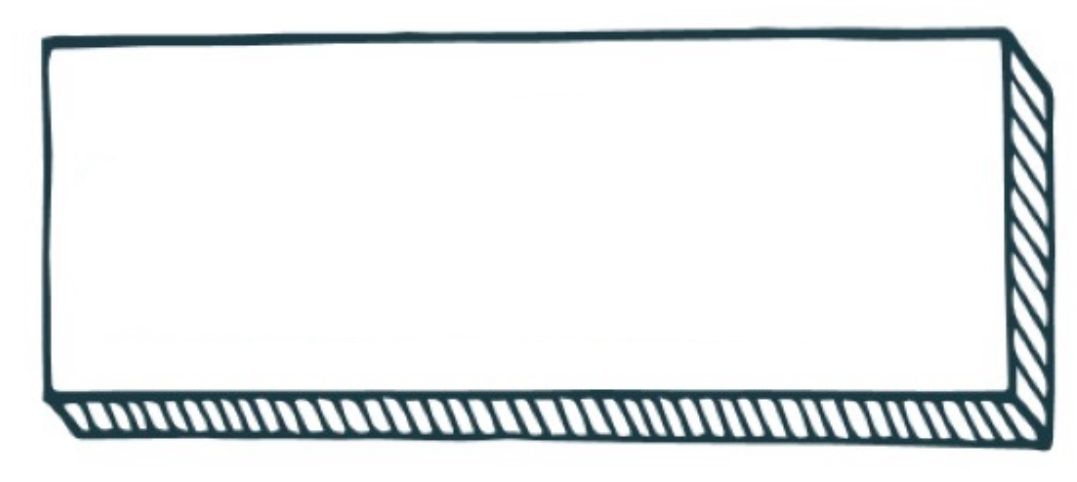 التعلم بالاكتشاف
^ @  ،M ، ( ! ~ @
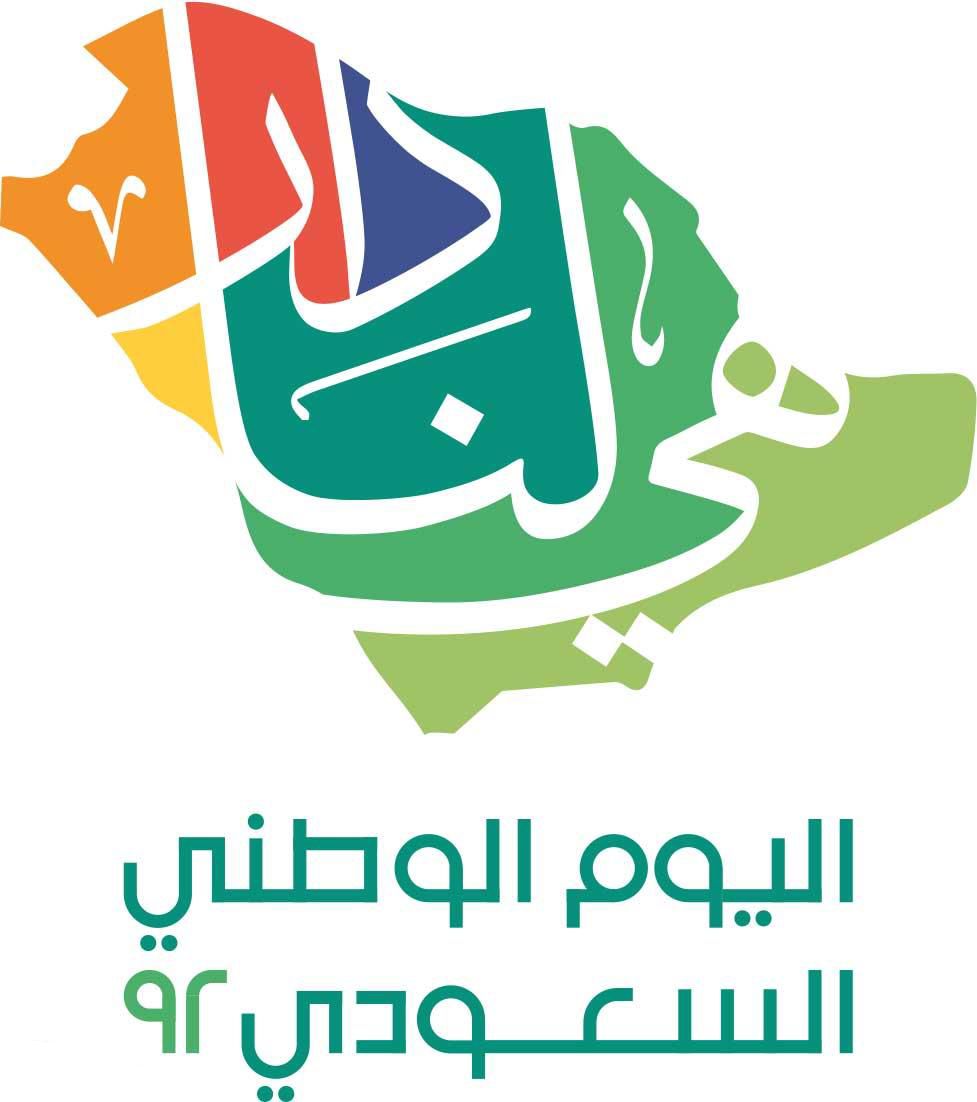 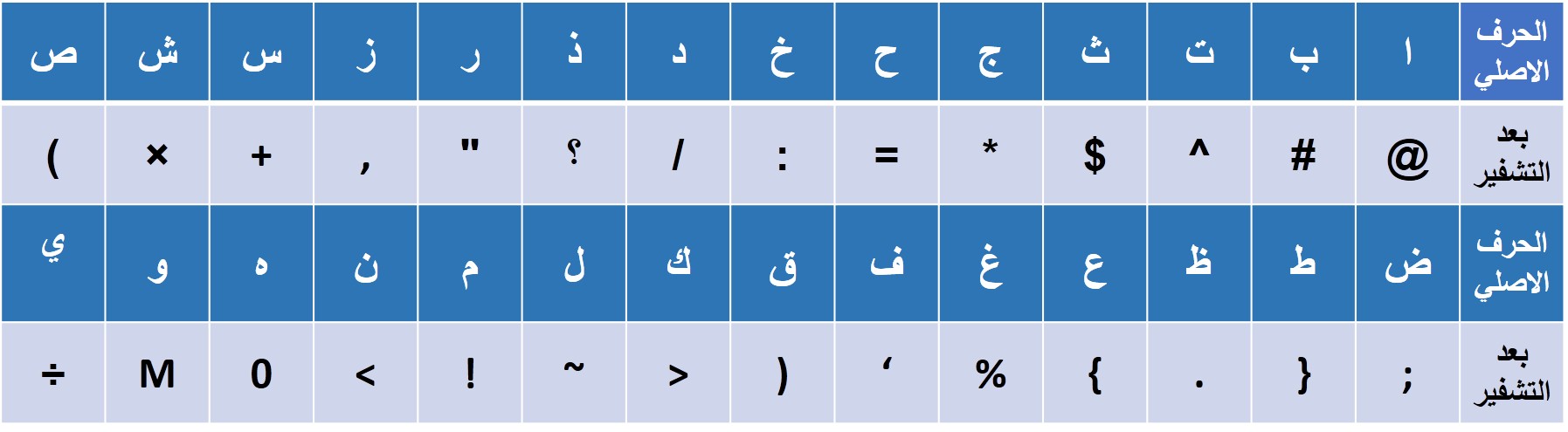 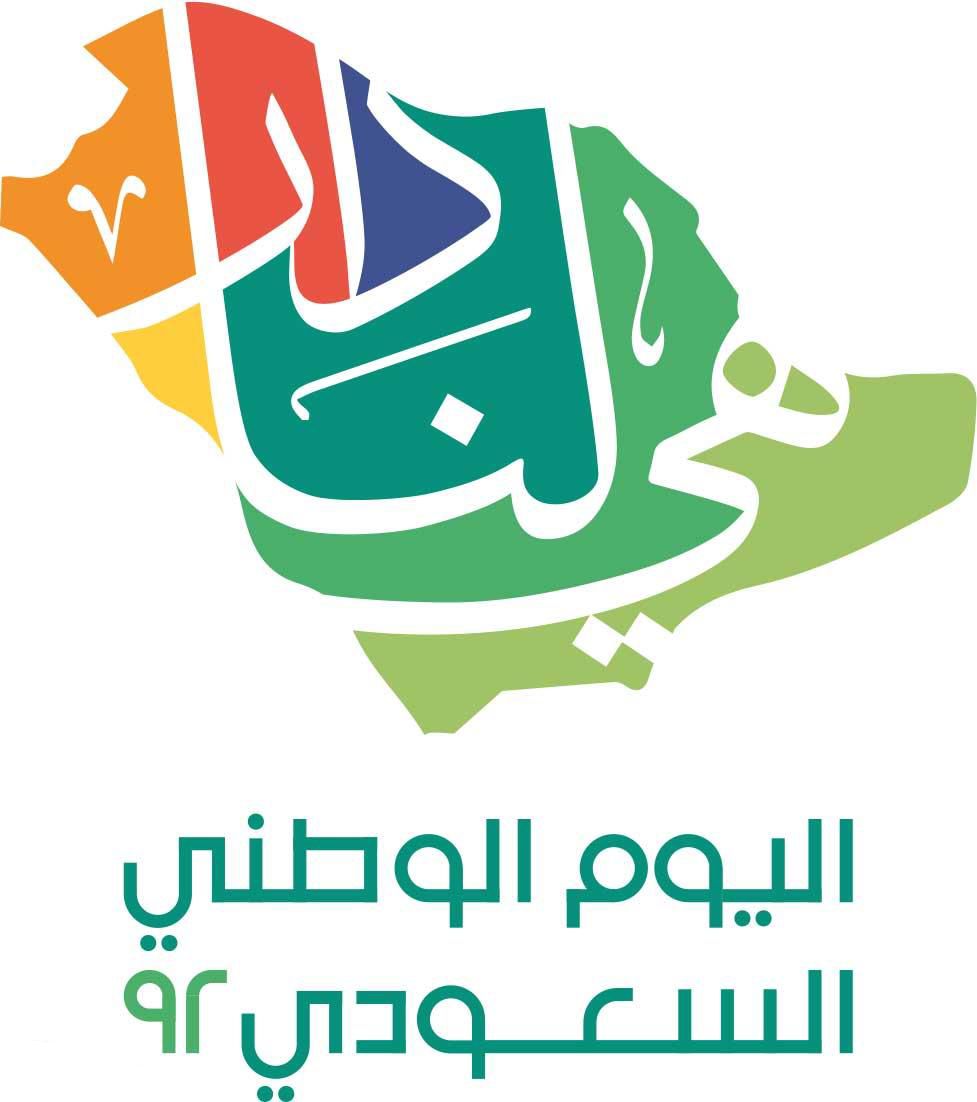 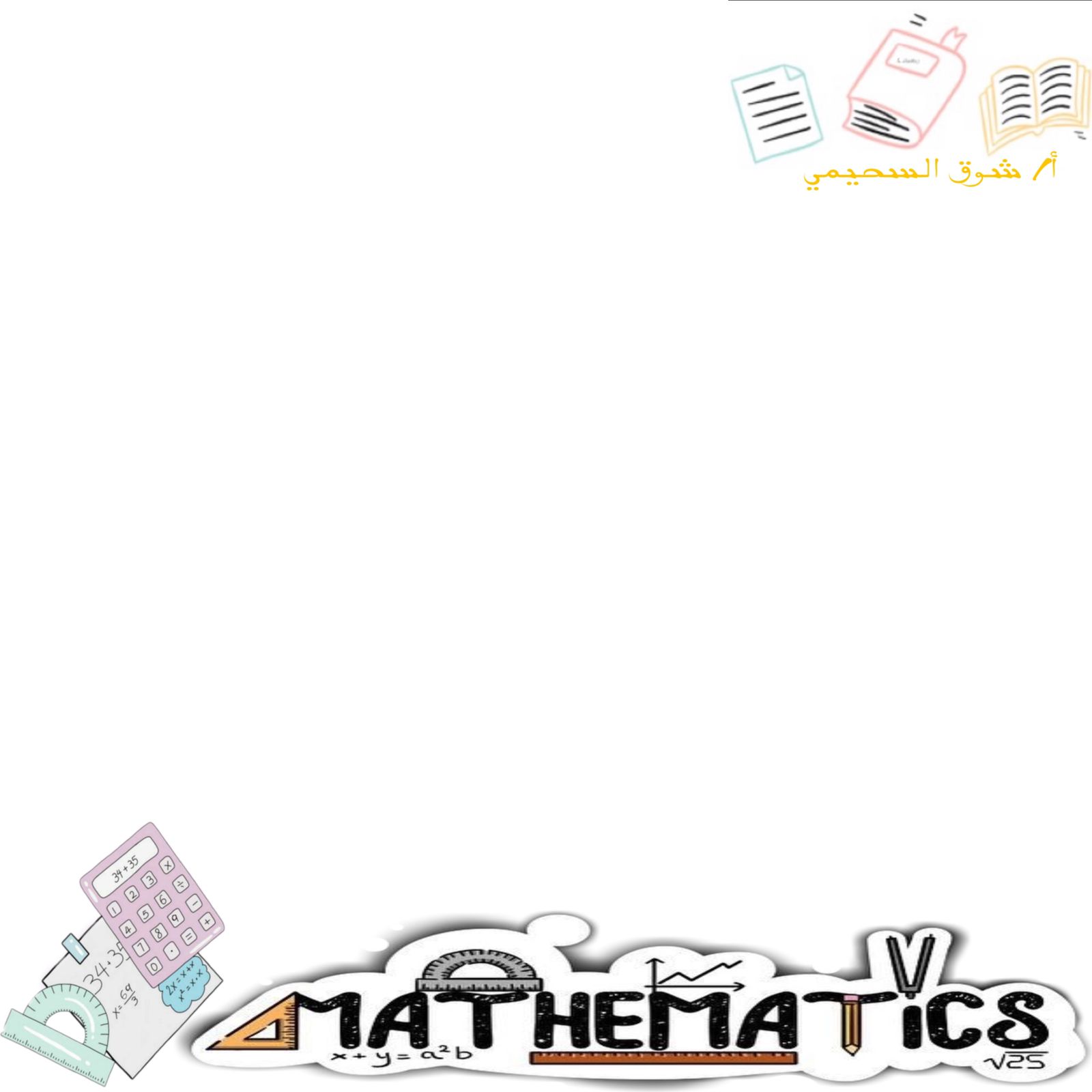 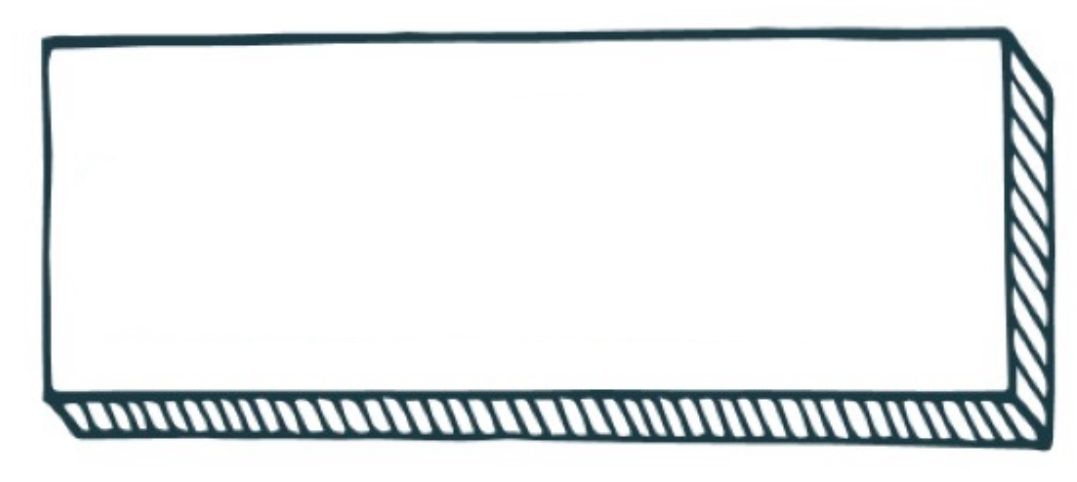 اهم الأمثلة في القران الكريم على المصفوفات
ذكرت في سورة الغاشية قولة تعالى :
(فِيهَا سُرُرٌ مَّرْفُوعَةٌ، وَأَكْوَابٌ مَّوْضُوعَةٌ، وَنَمَارِقُ مَصْفُوفَة)
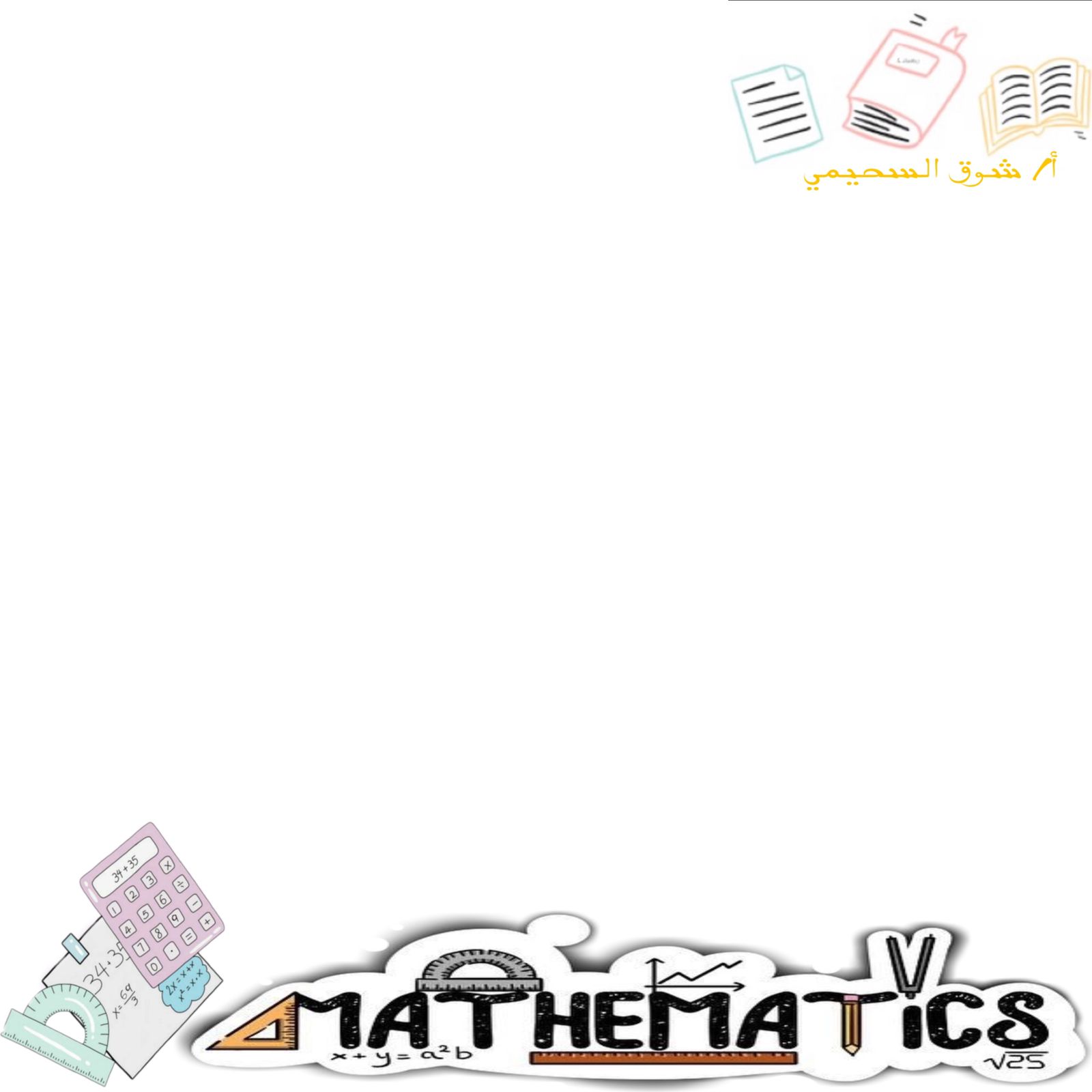 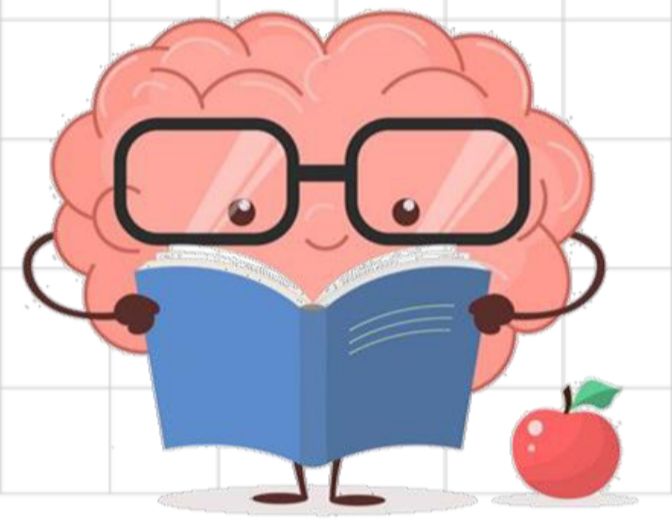 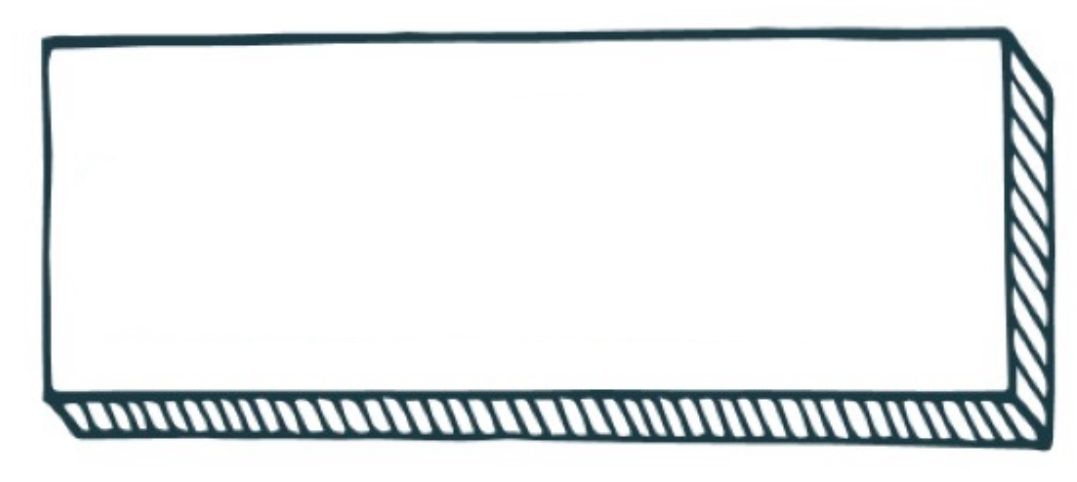 إستراتيجية التصفح
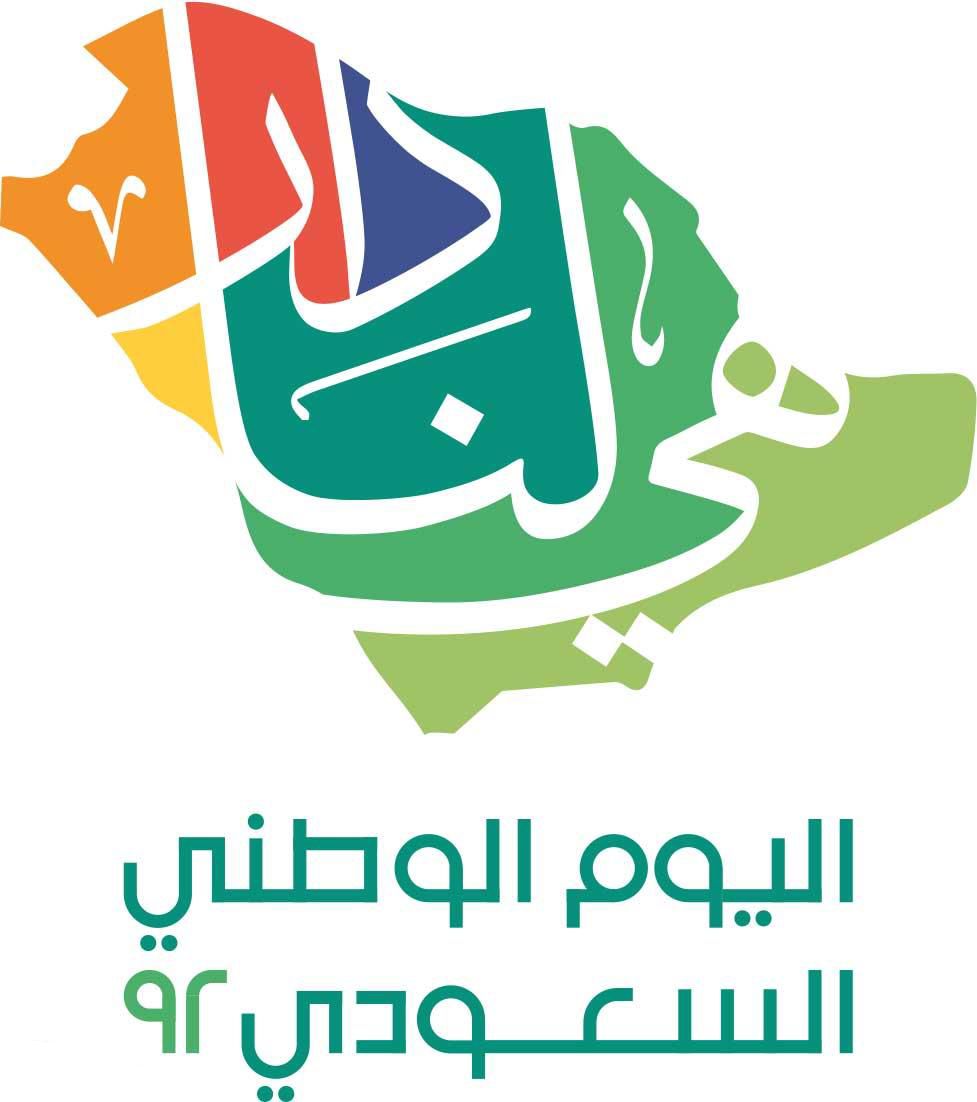 عزيزتي بقراءة صامتة تصفحي كتابك صفحة 62
 و استنتجي كلًا من :اهداف درسنا المفردات.
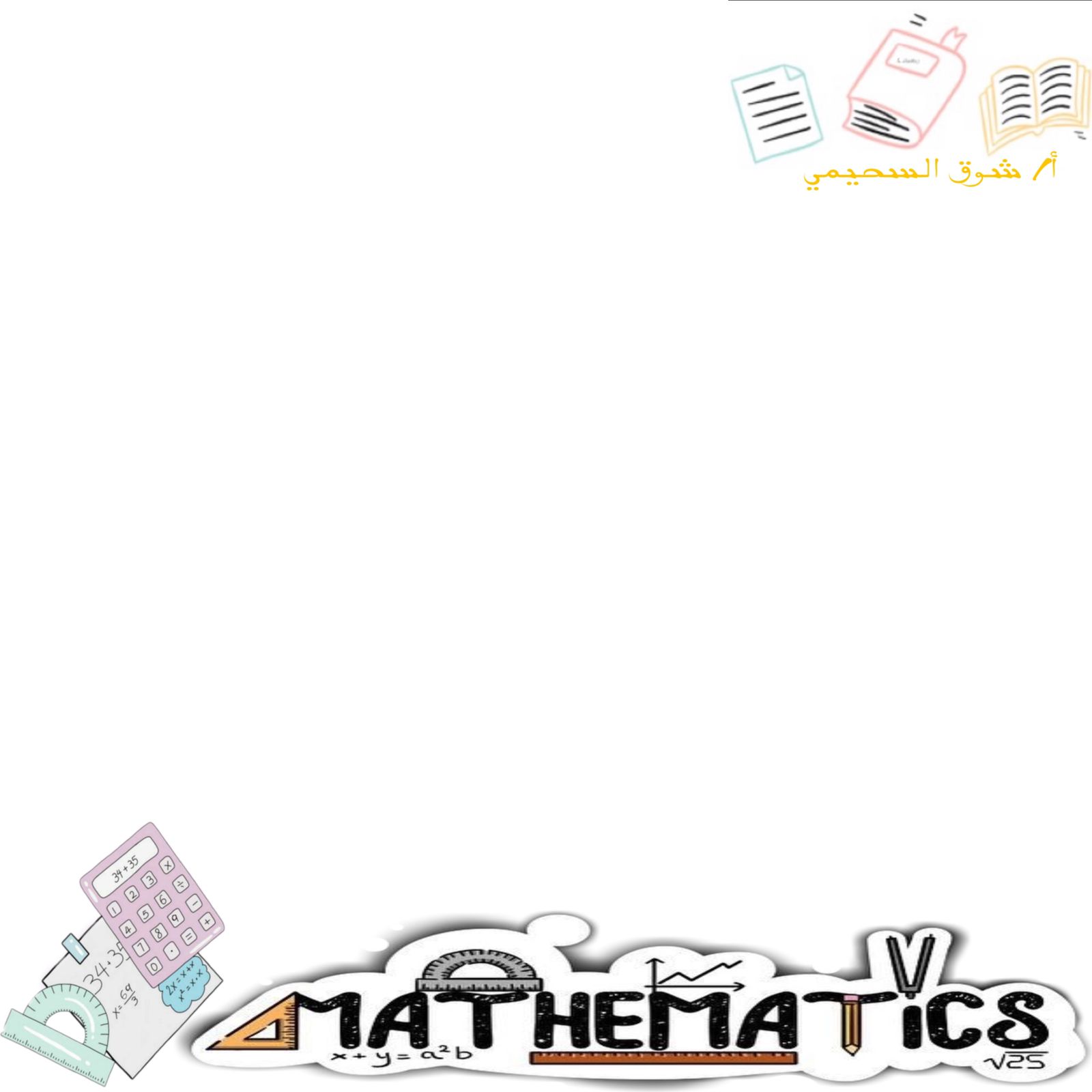 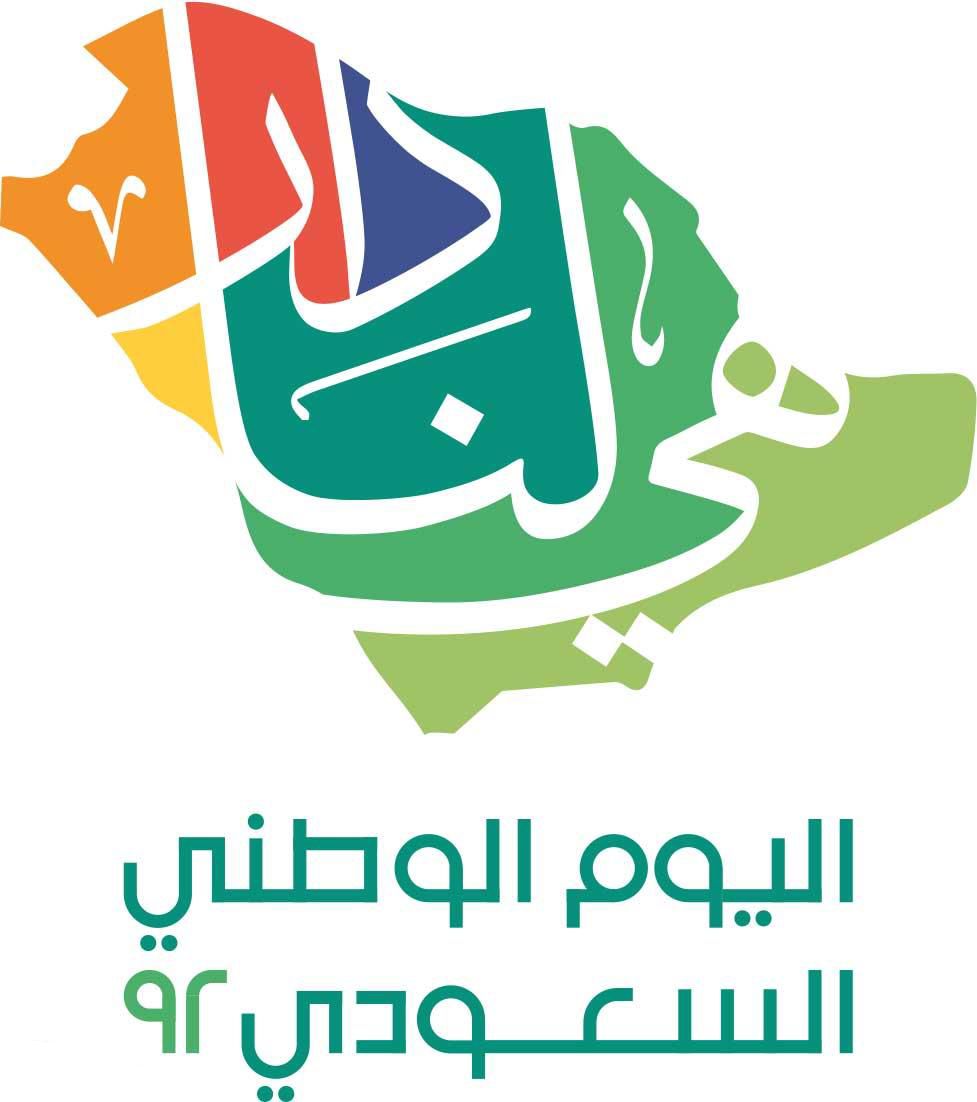 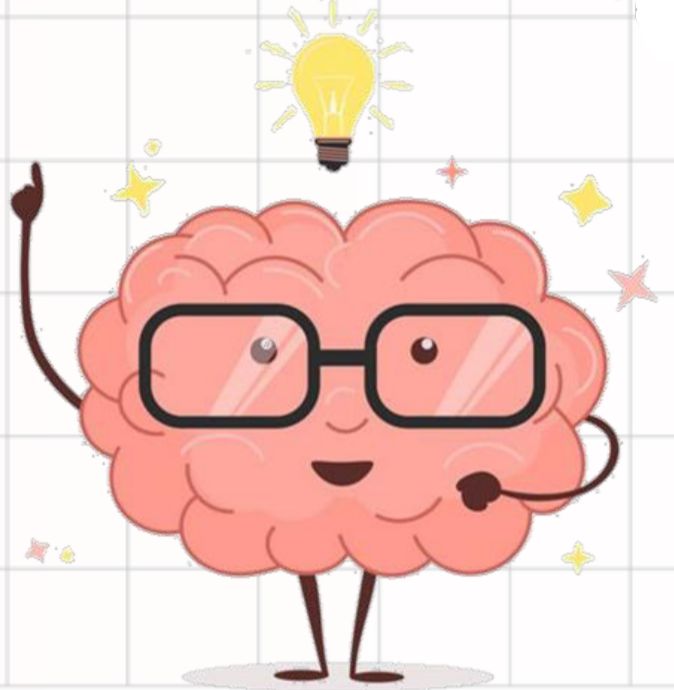 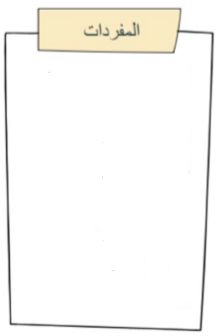 المصفوفة
العنصر
الرتبة
مصفوفة الصف
مصفوفة العامود
المصفوفة المربعة
المصفوفة الصفرية
المصفوفات المتساوية
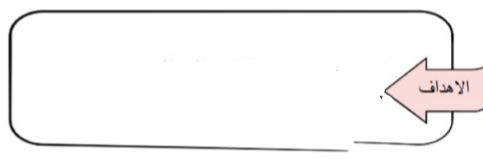 1- تنظيم البيانات في مصفوفة.

2- استعمال العمليات على عناصر صفوف او أعمدة مصفوفة لتحليل البيانات.
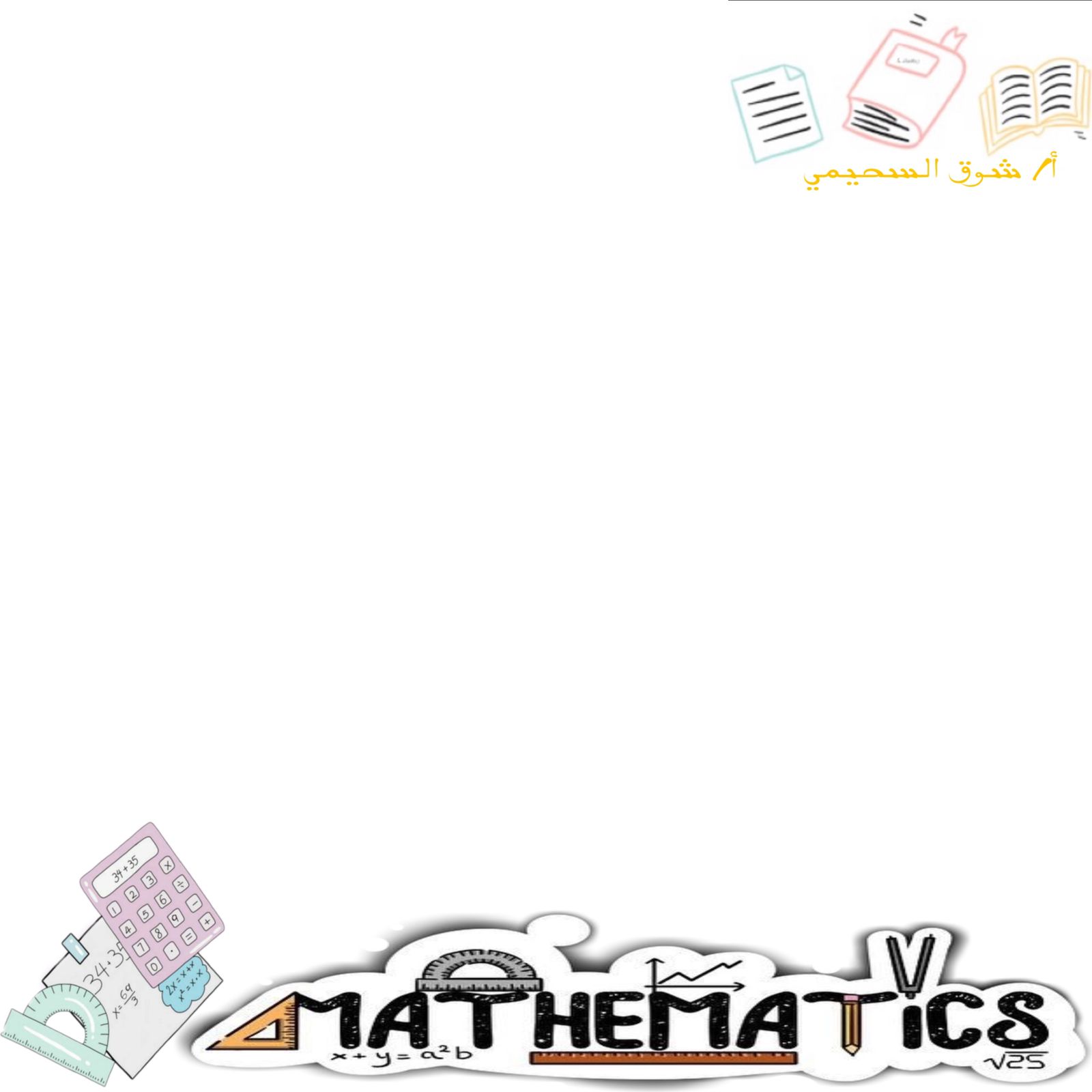 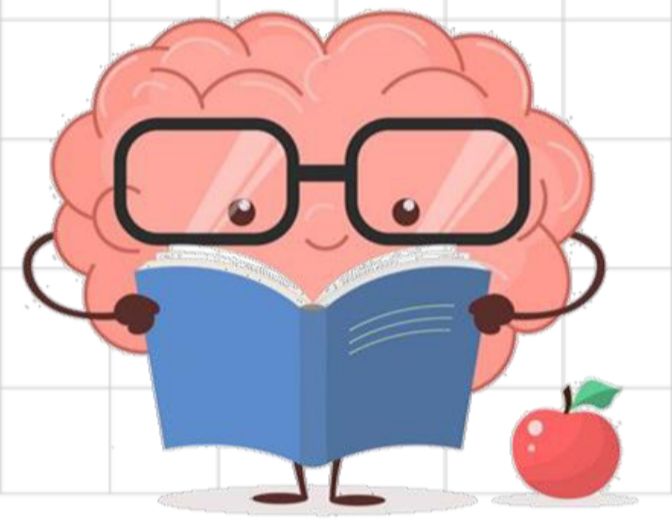 مناقشة نشطة
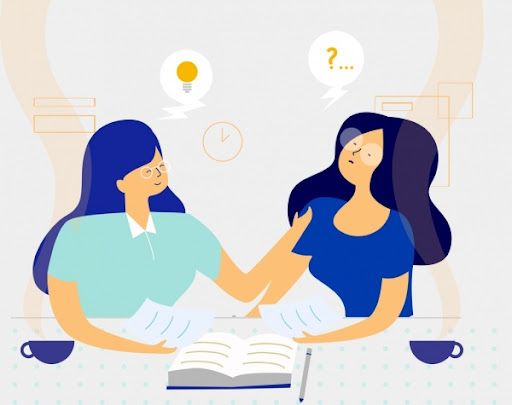 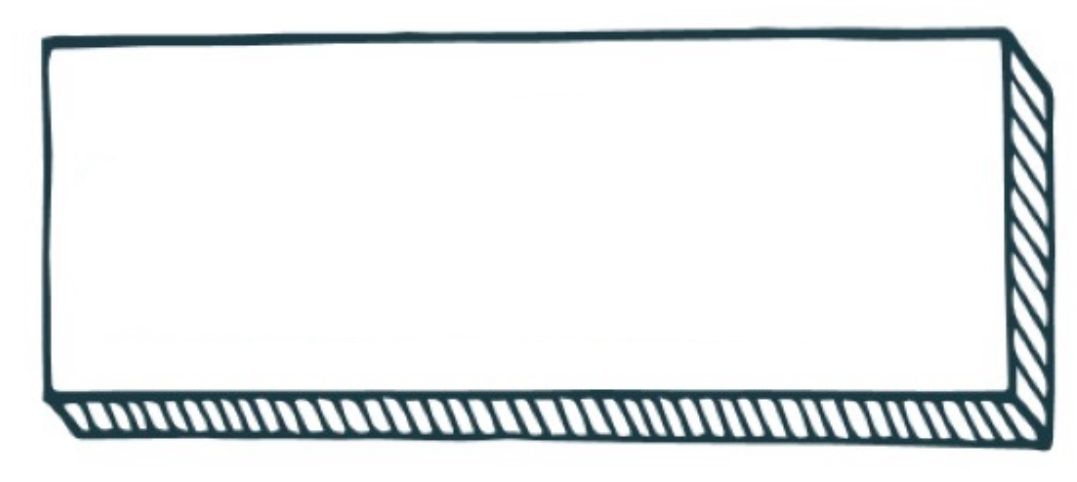 لماذا؟
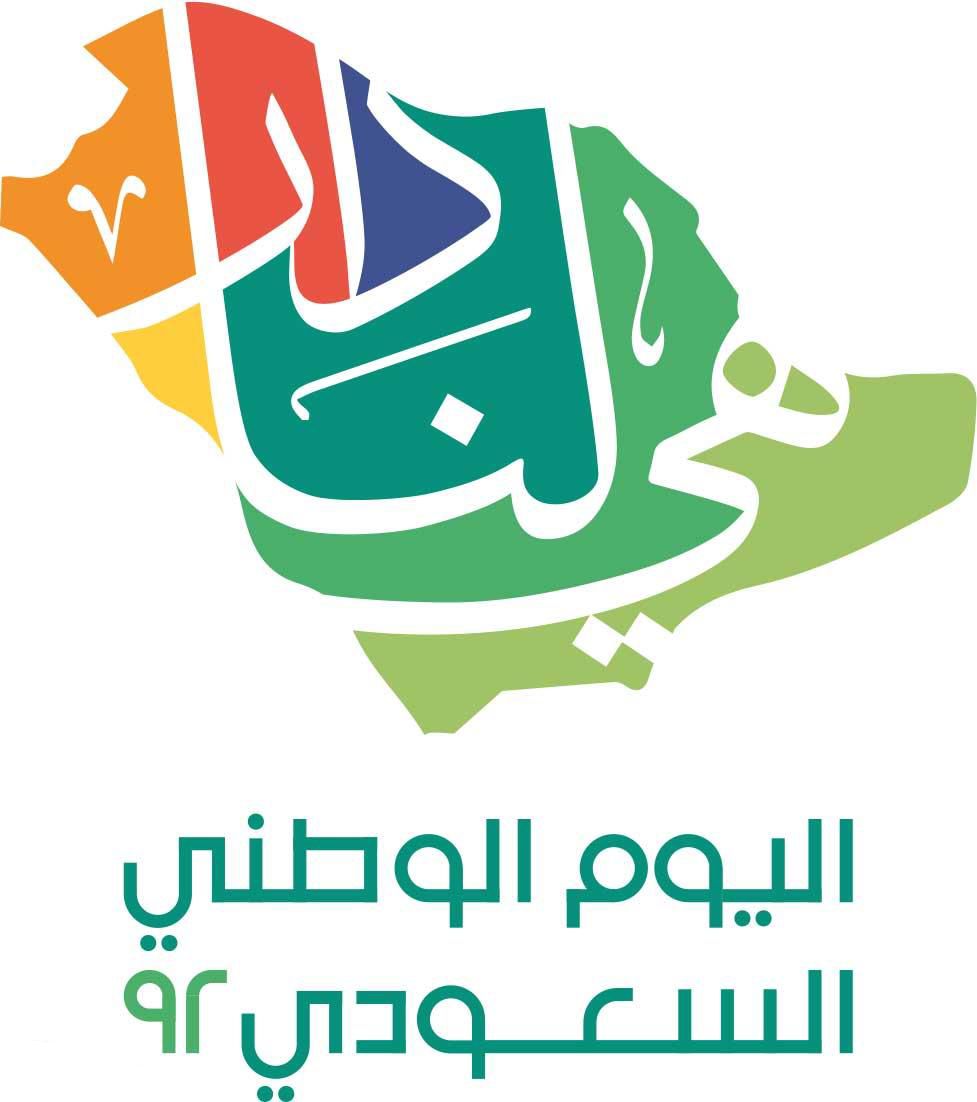 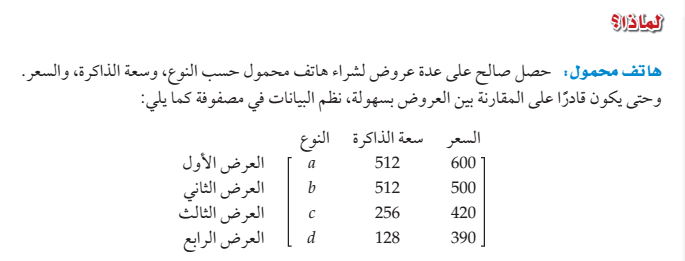 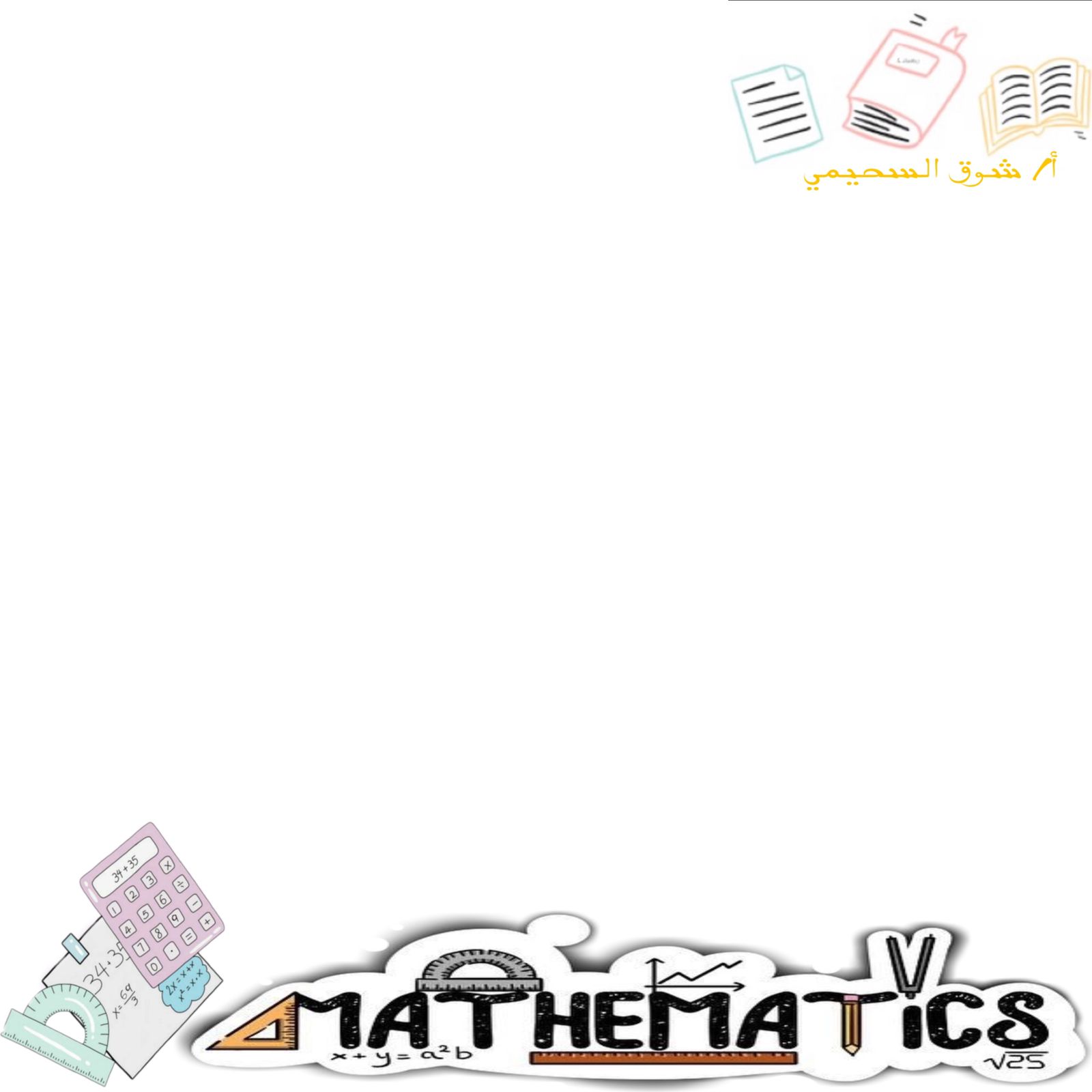 استراتيجية العصف الذهني
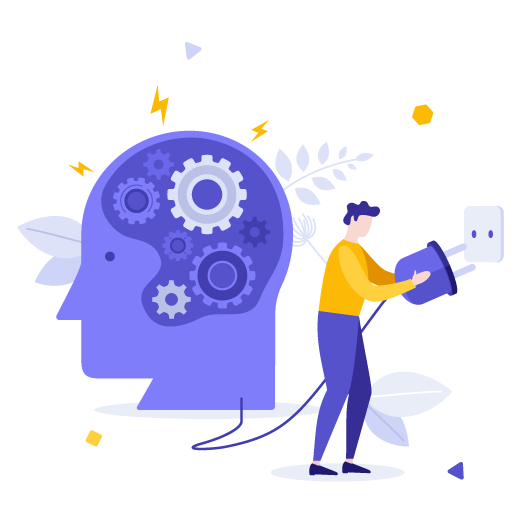 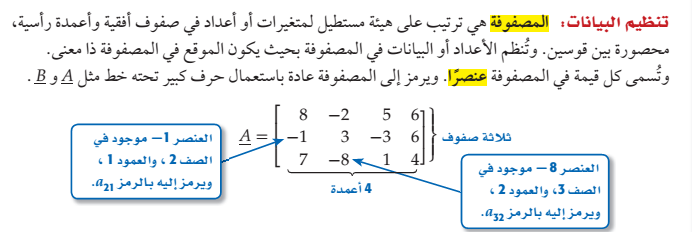 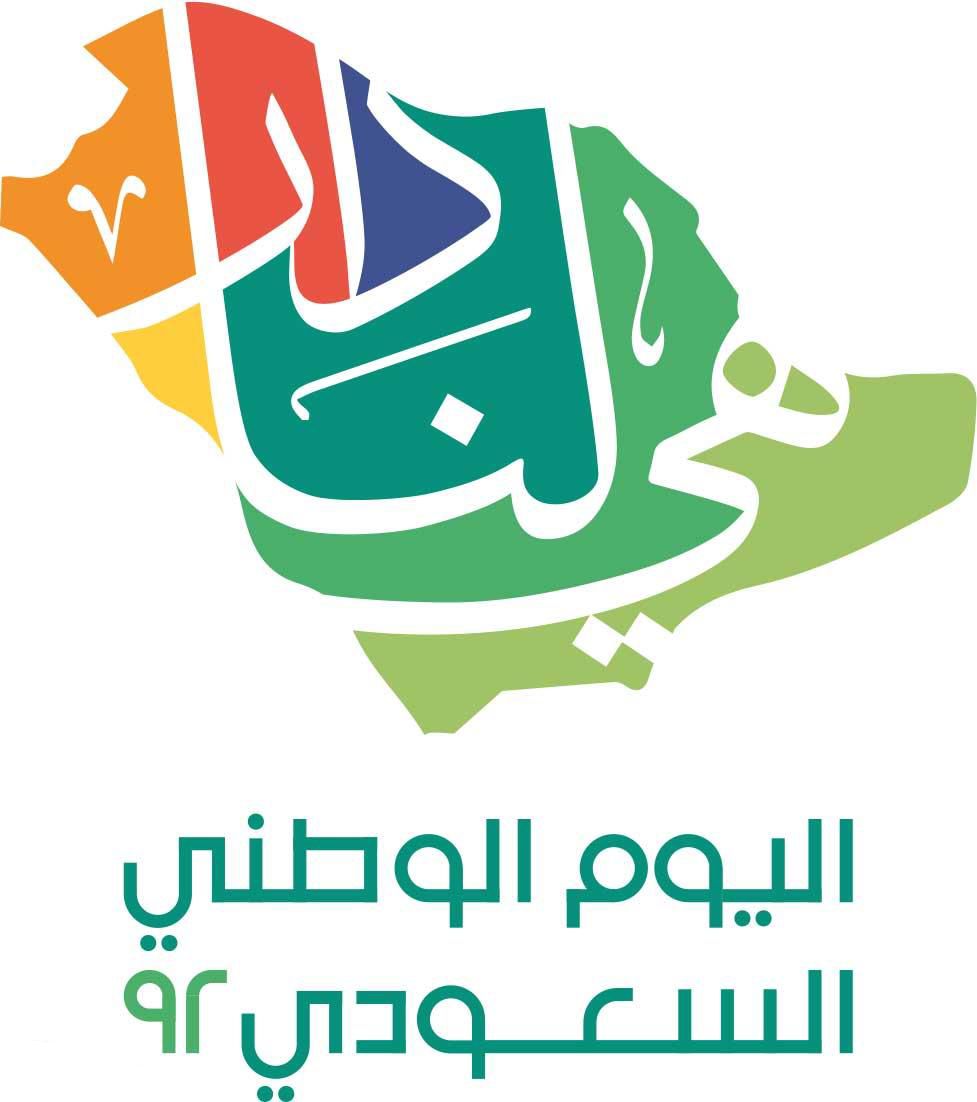 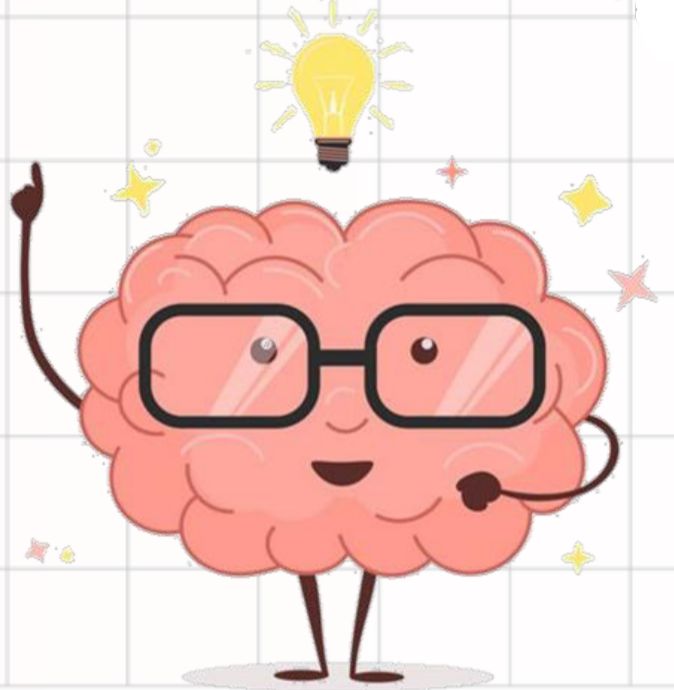 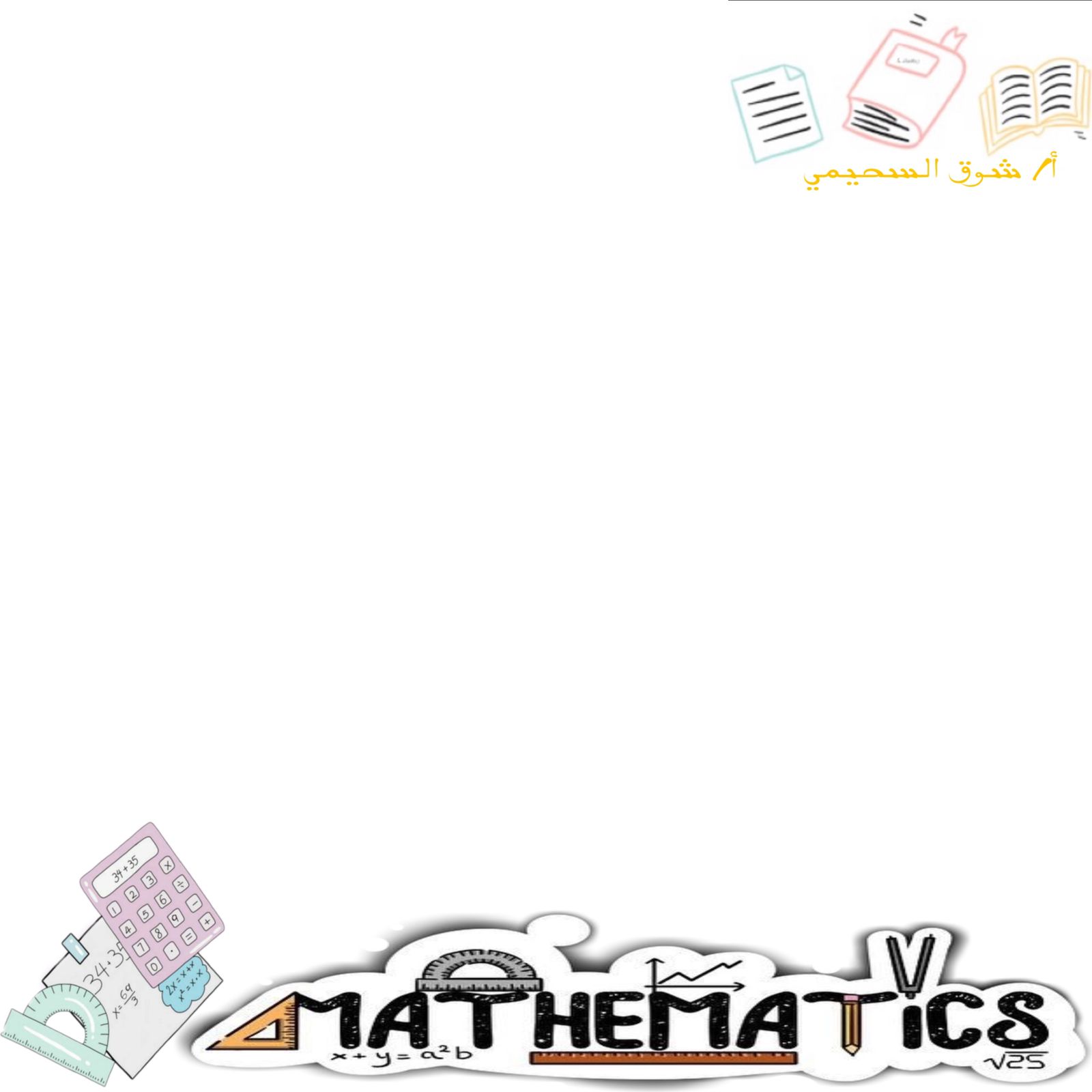 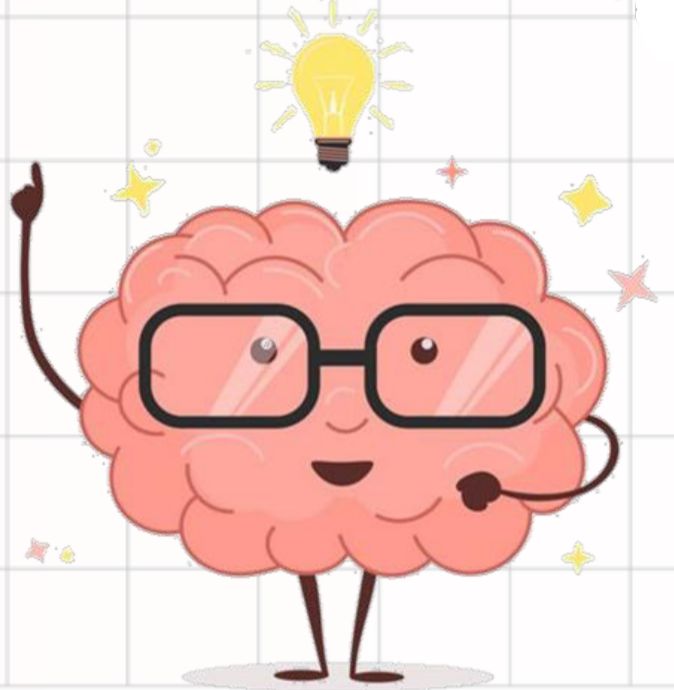 استراتيجية العصف الذهني
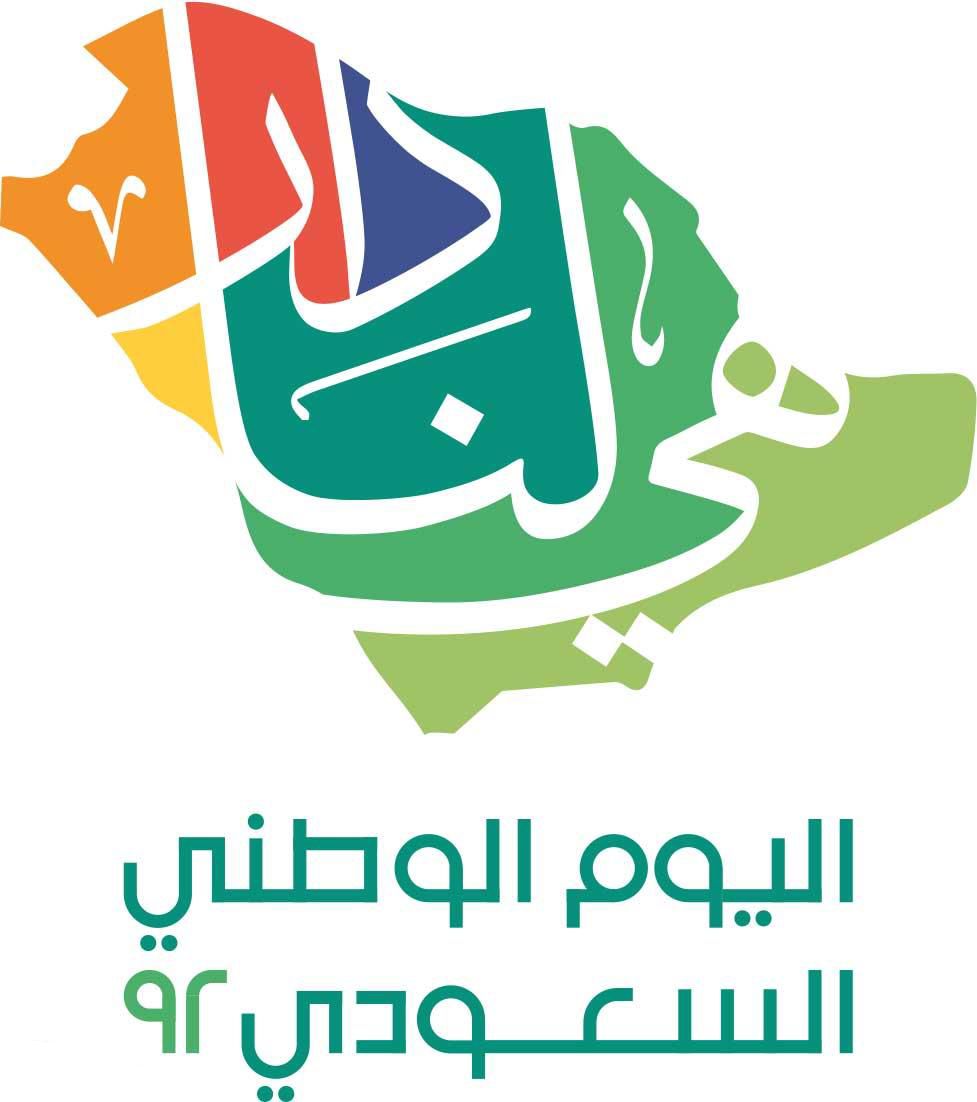 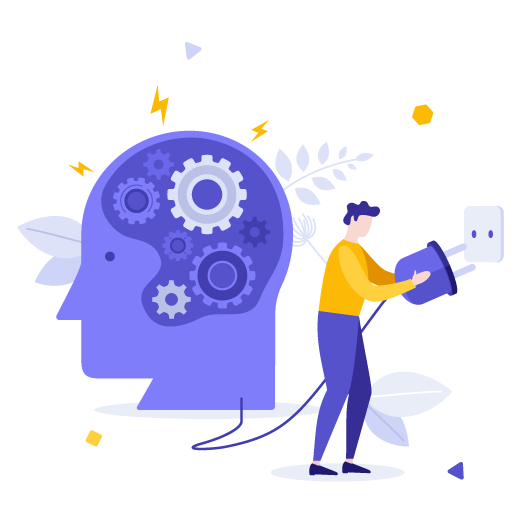 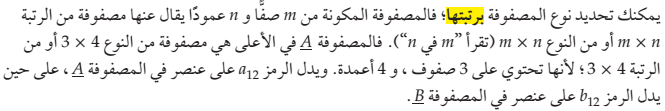 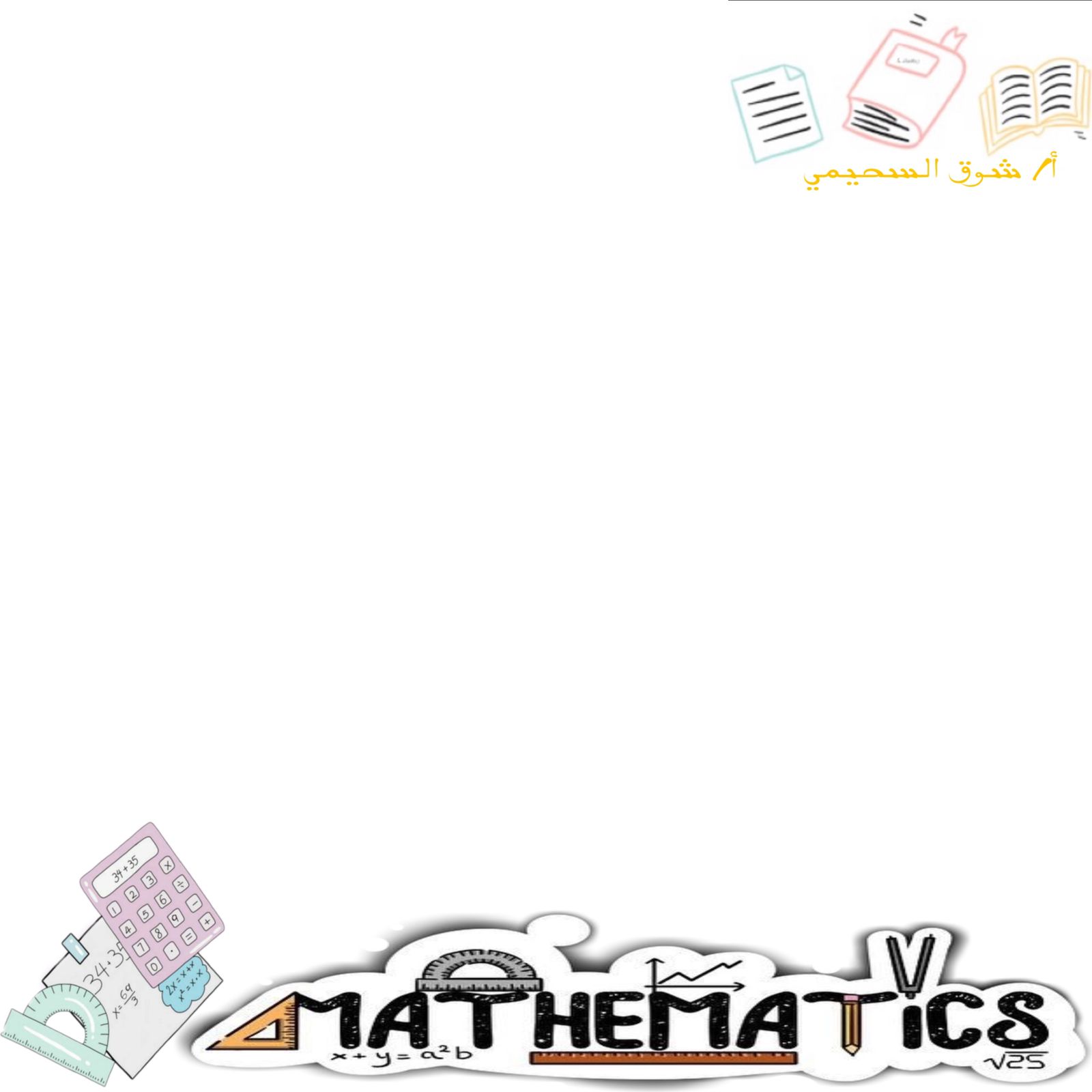 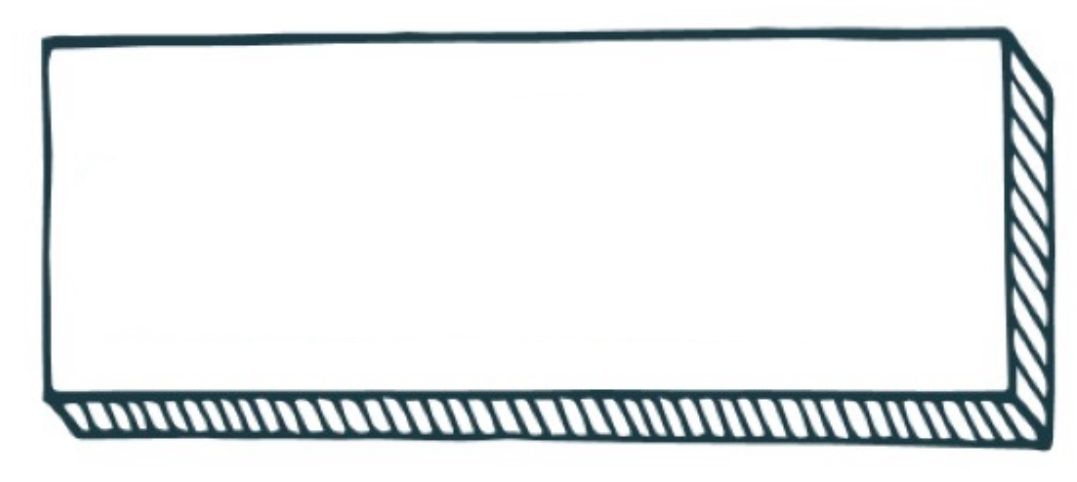 مثال1:
مناقشة نشطة
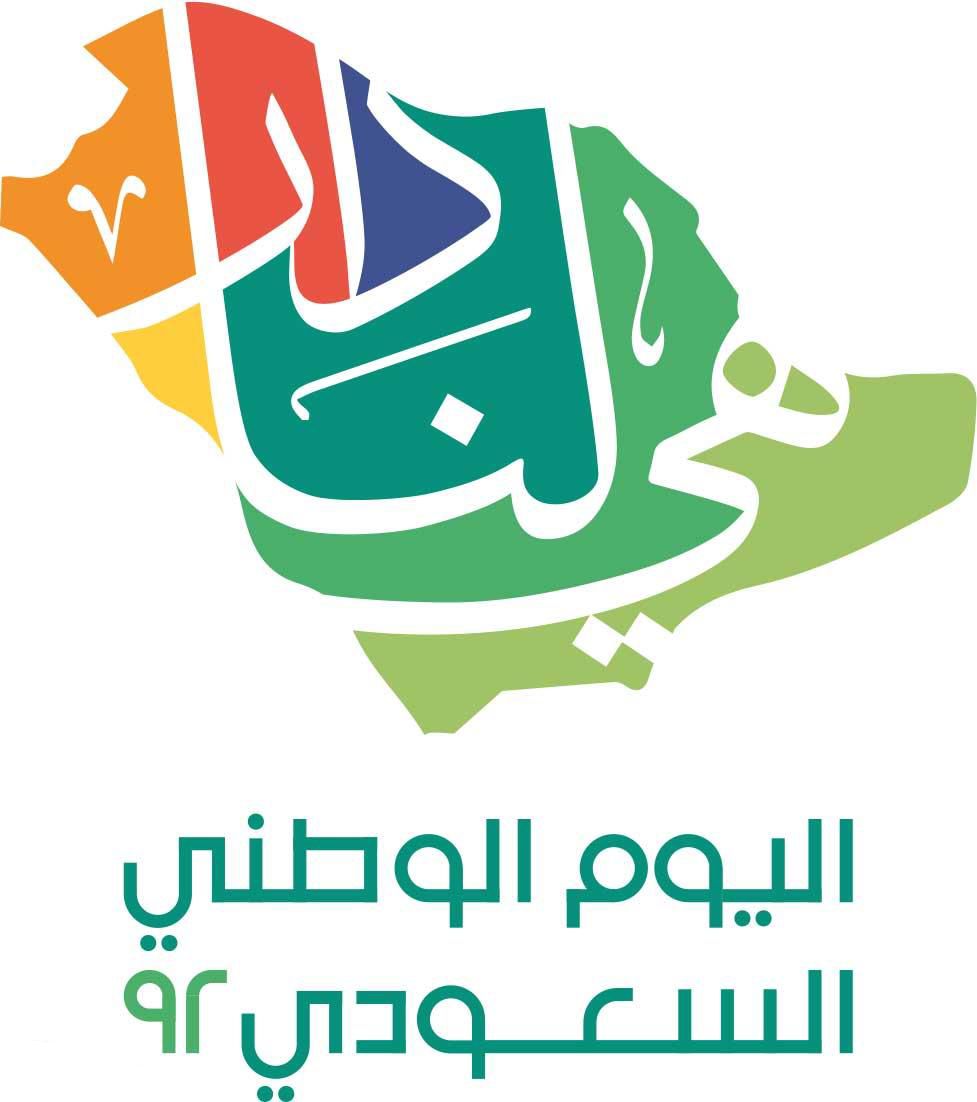 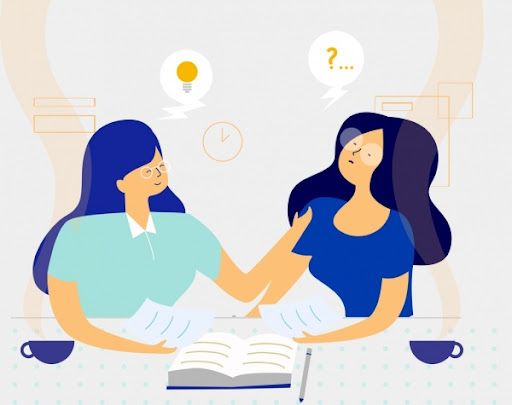 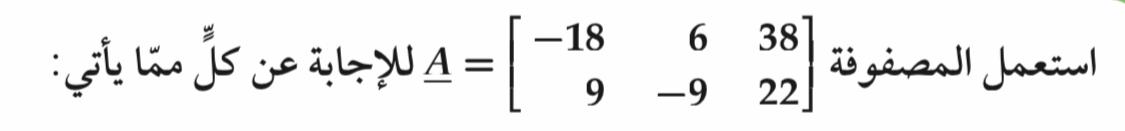 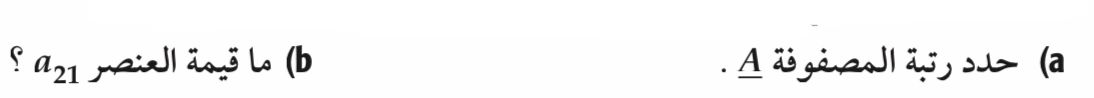 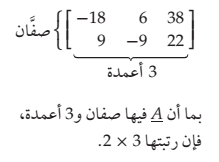 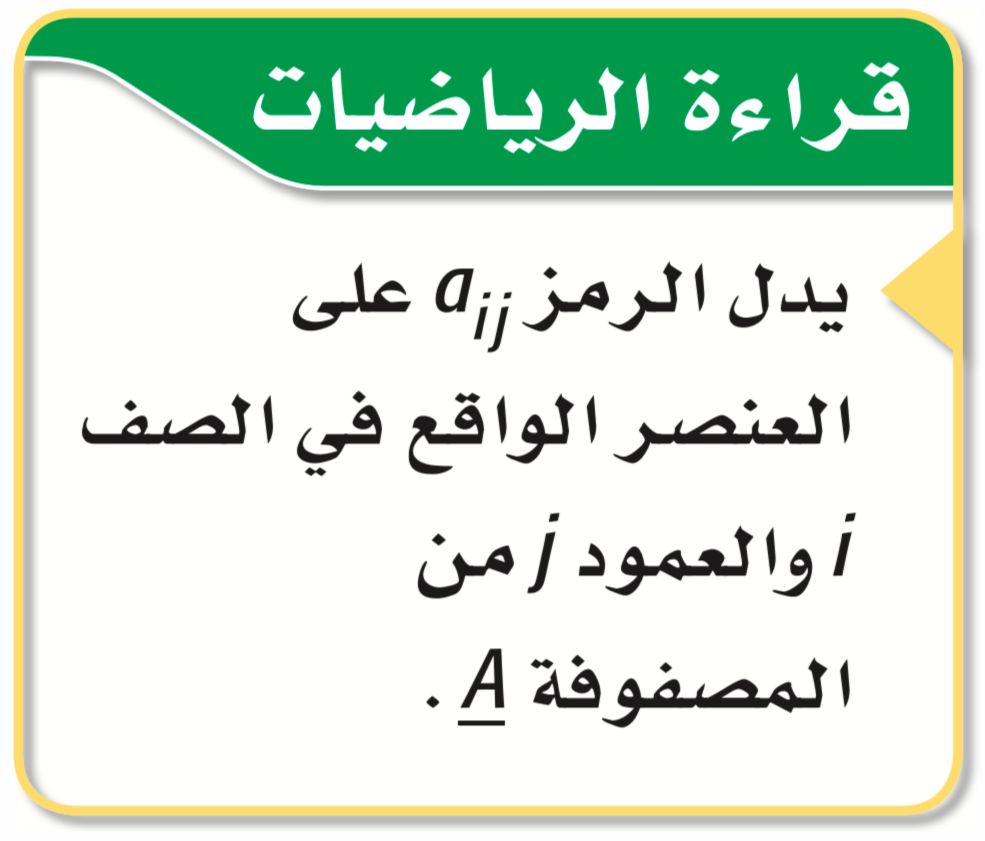 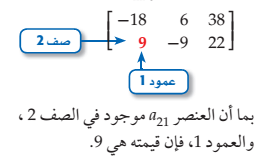 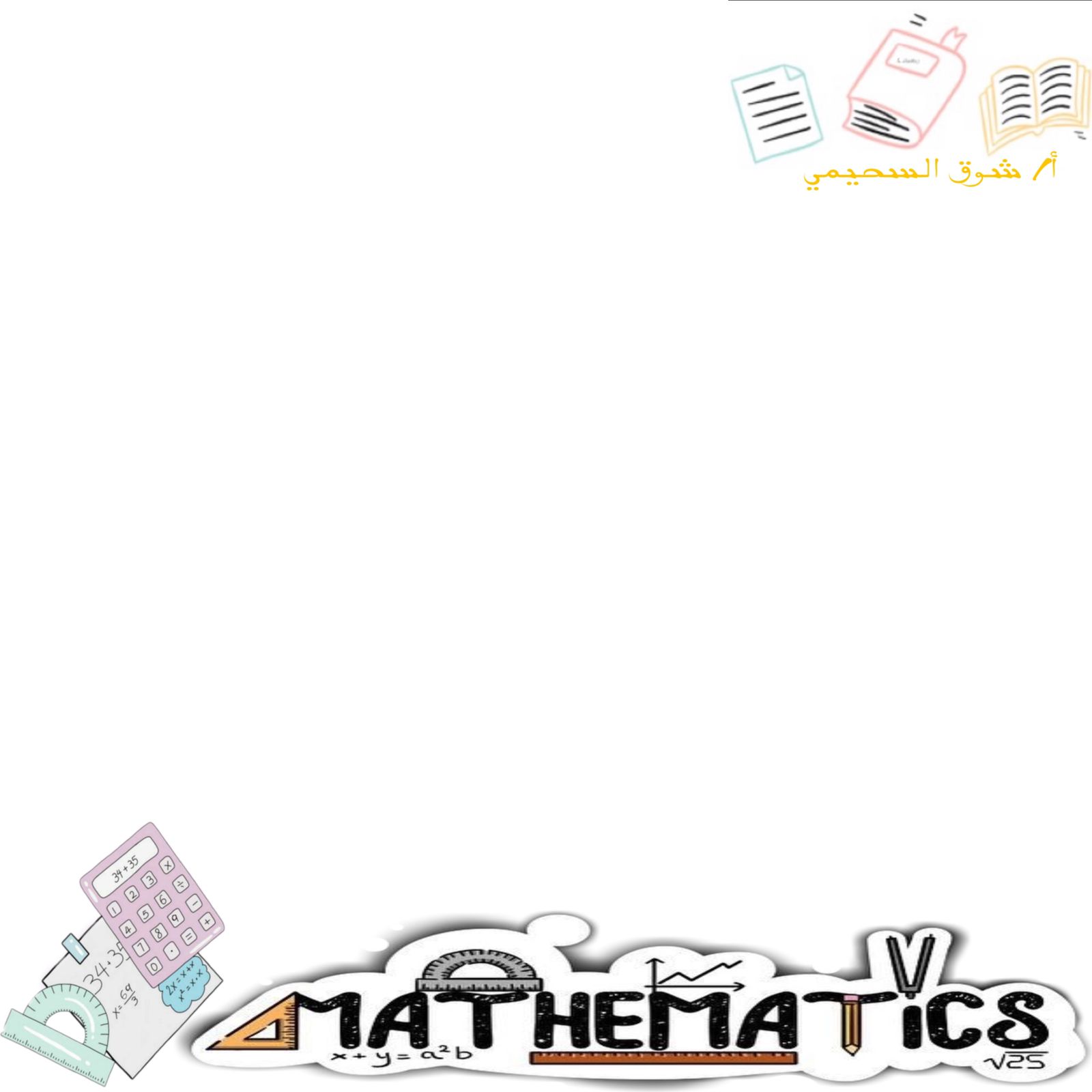 إستراتيجية الدقيقة الواحدة
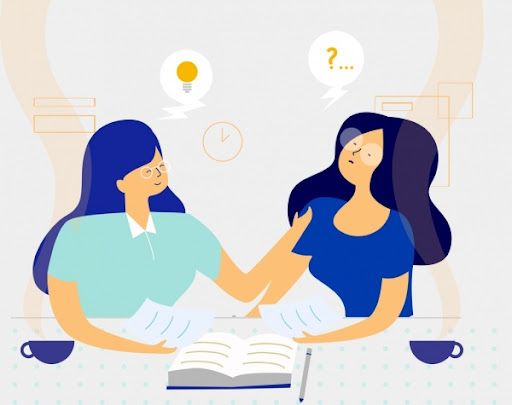 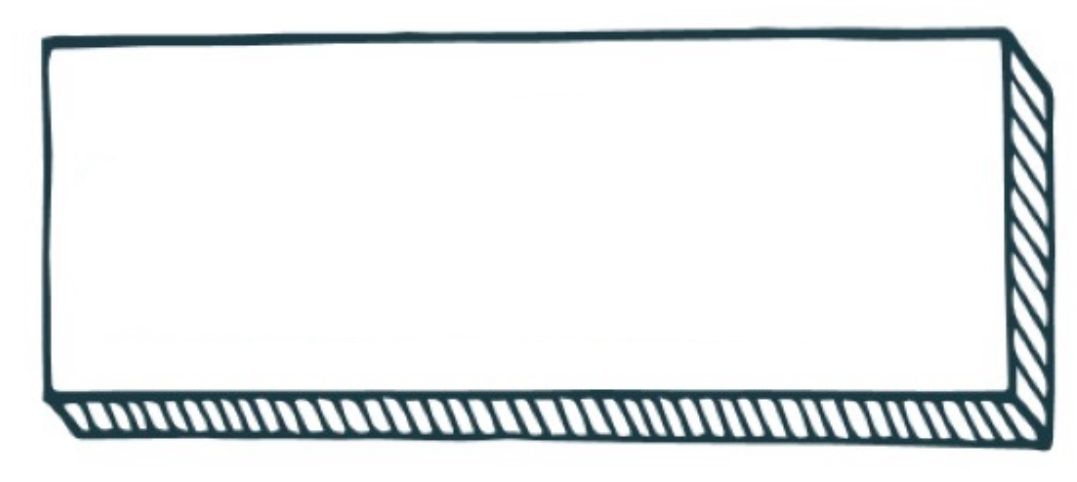 تحقق من فهمك:
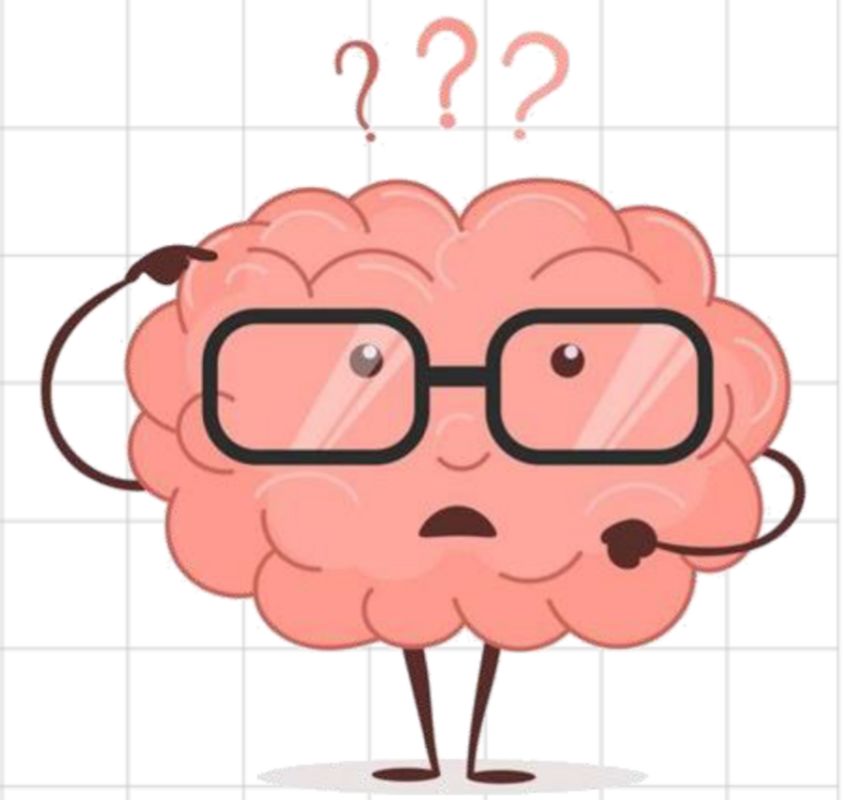 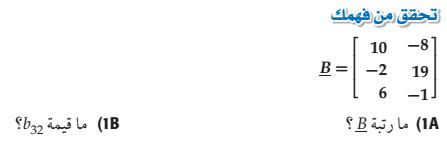 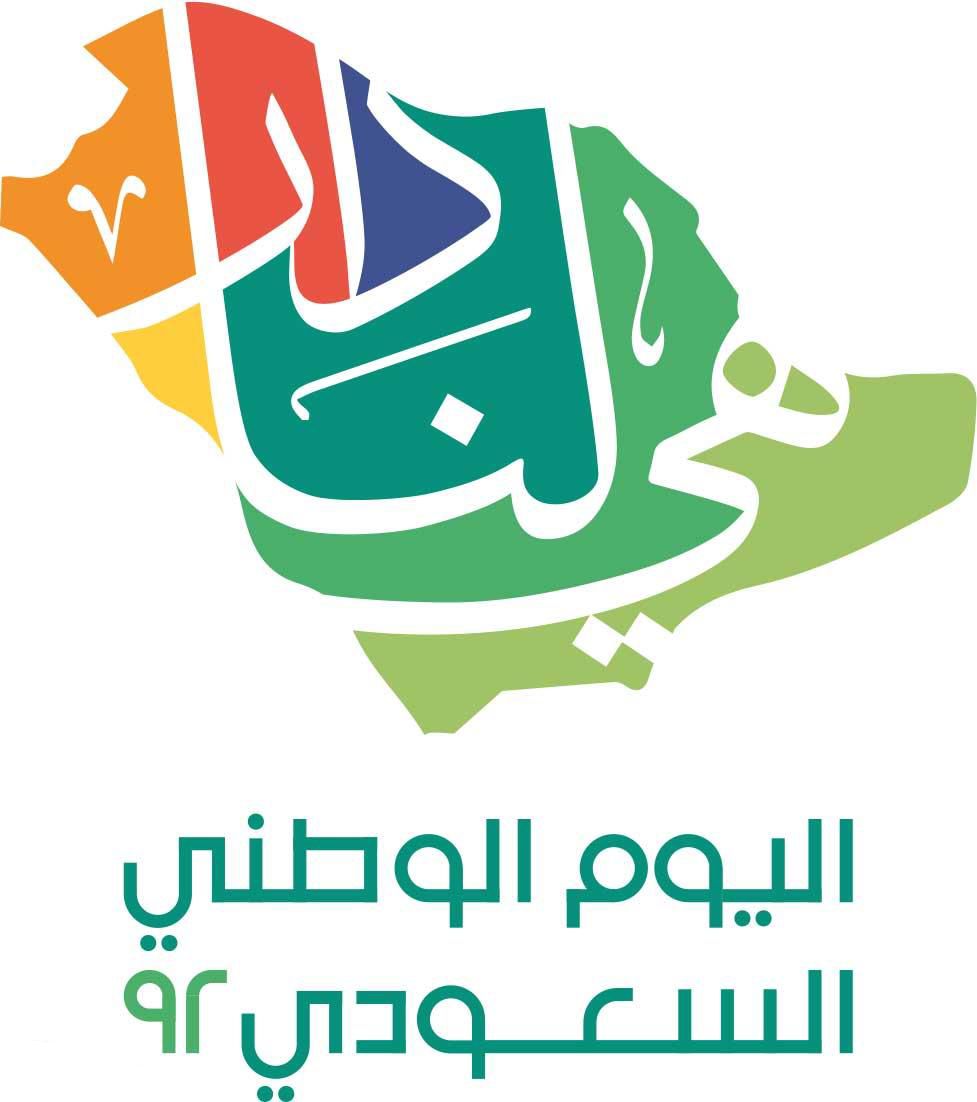 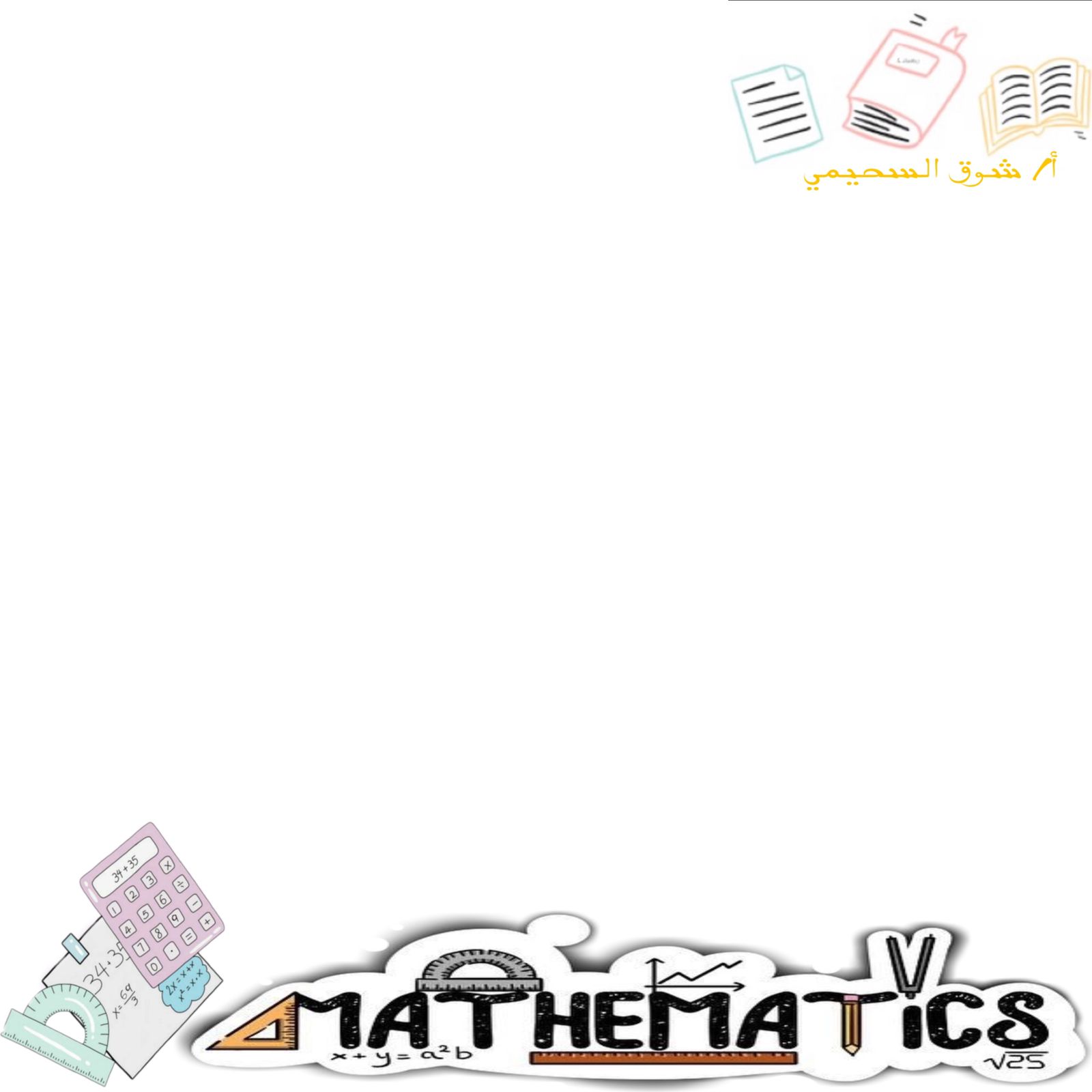 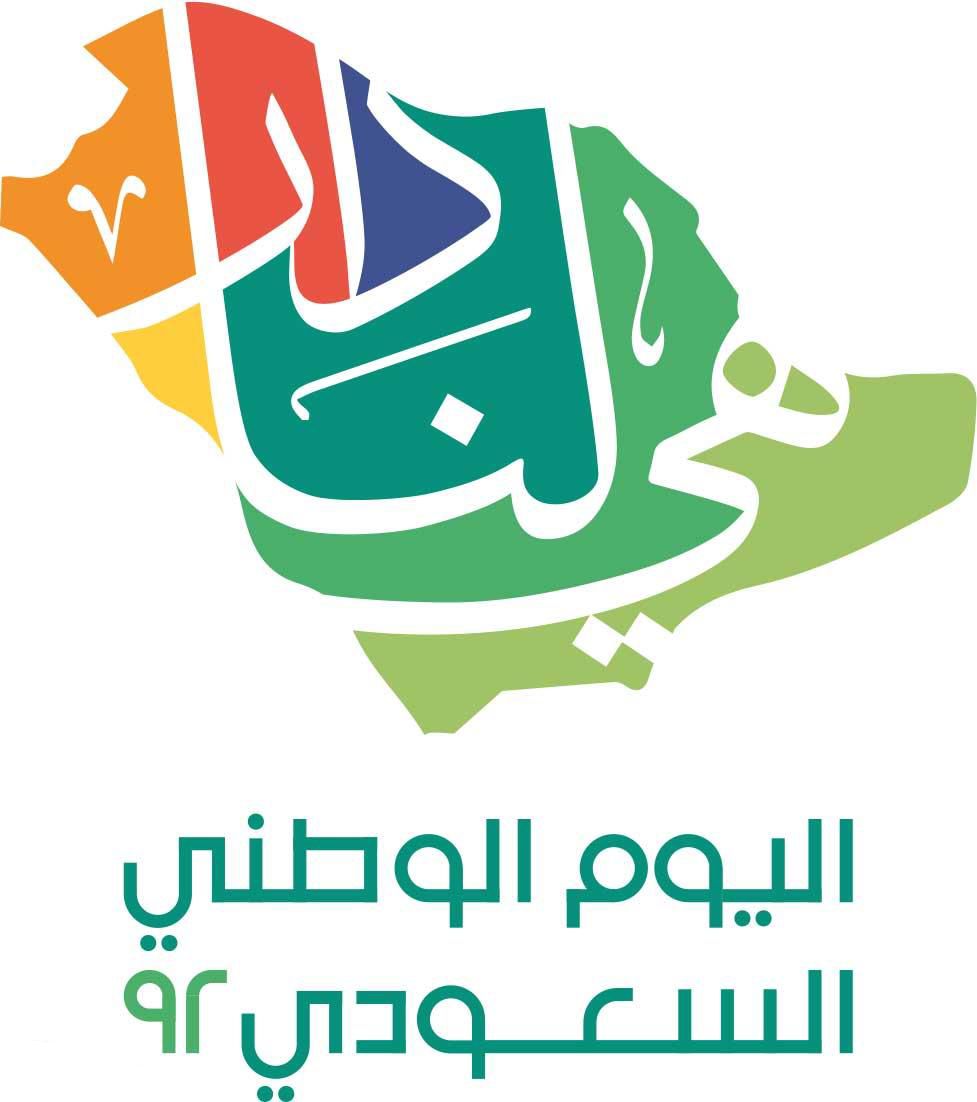 مناقشة نشطة
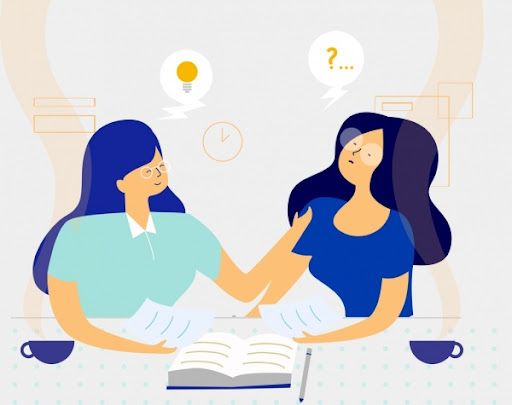 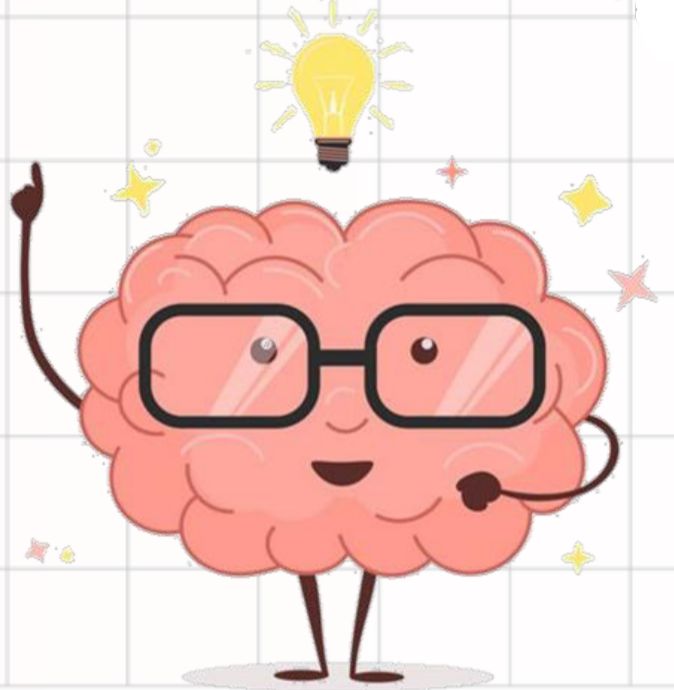 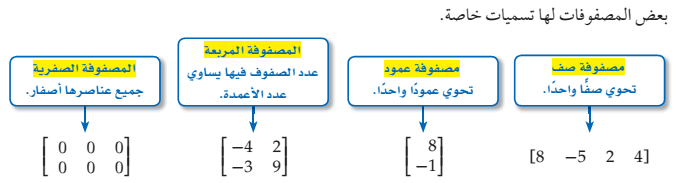 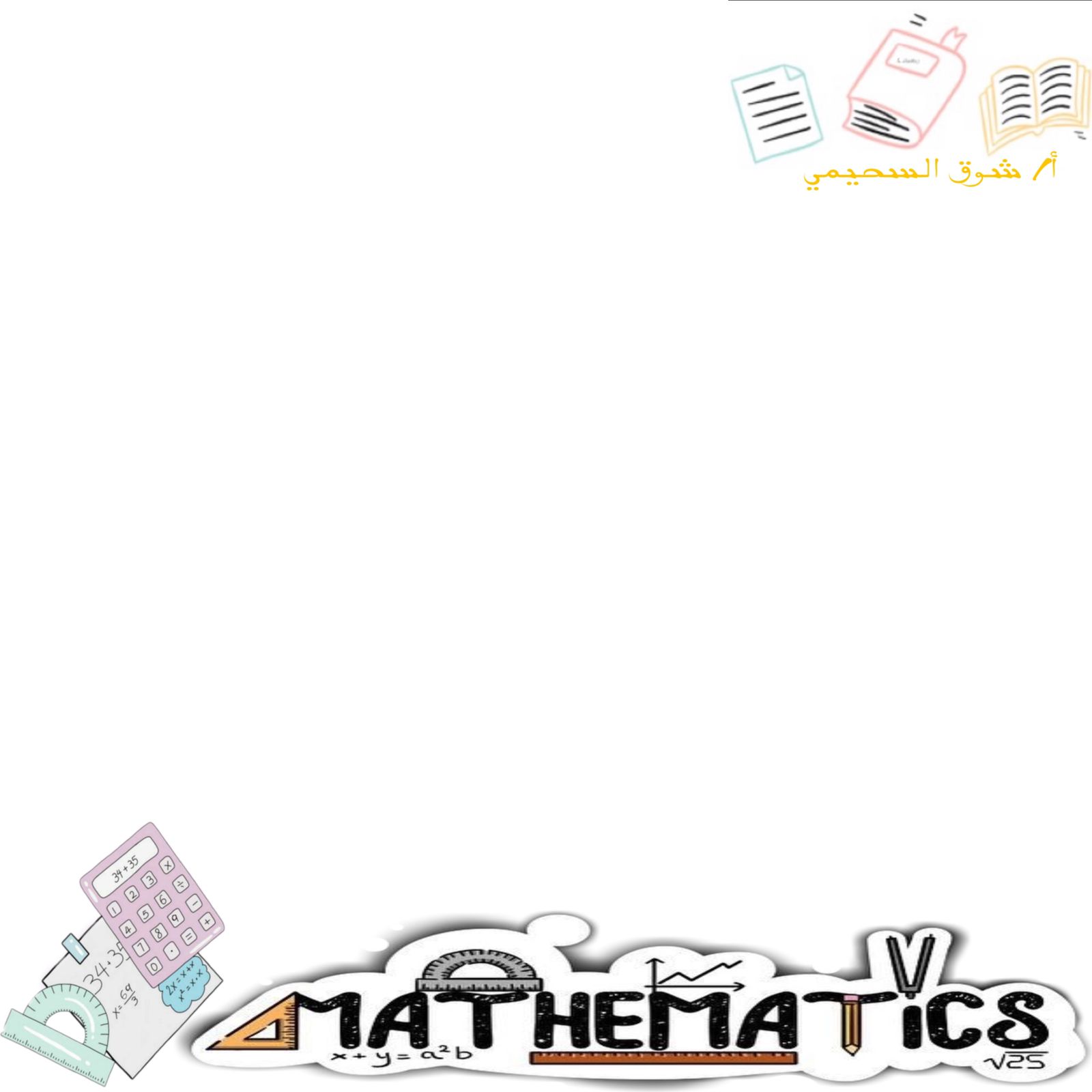 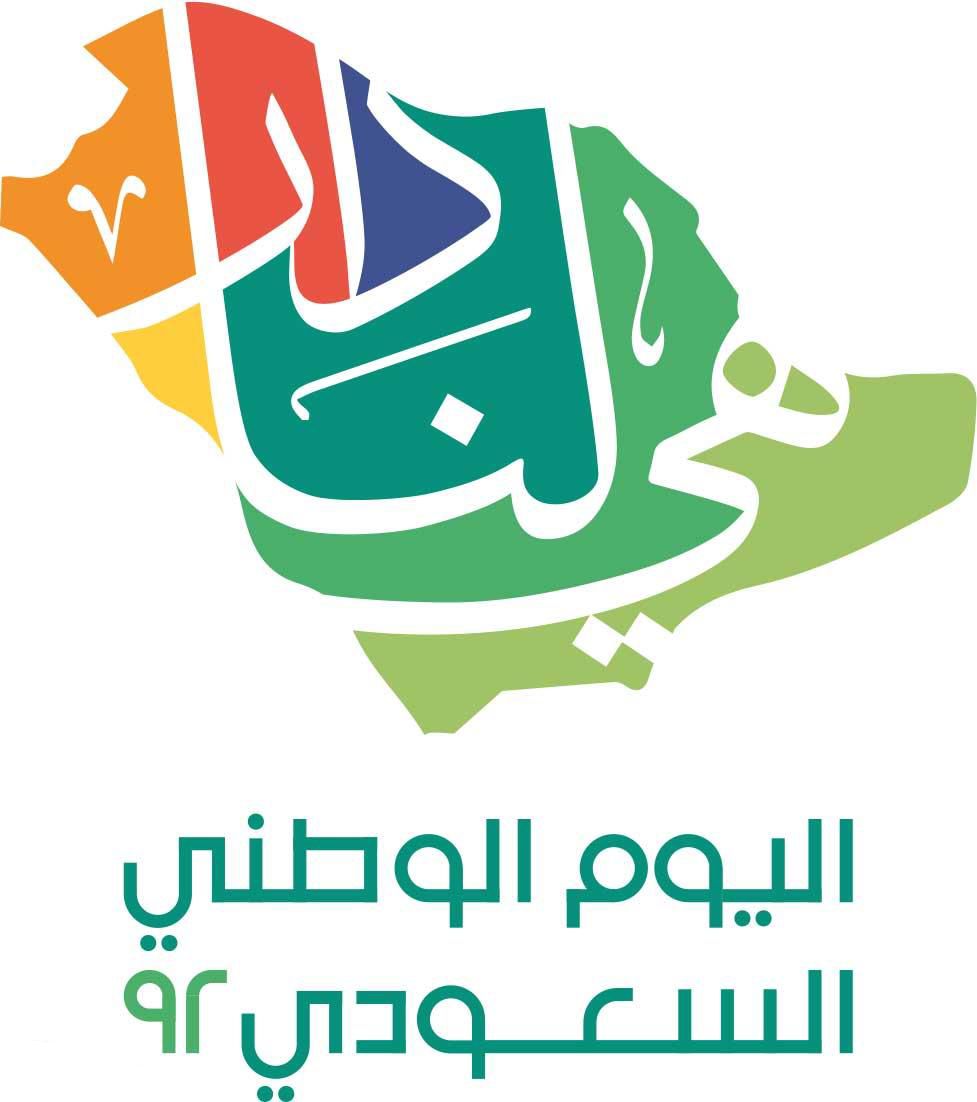 مناقشة نشطة
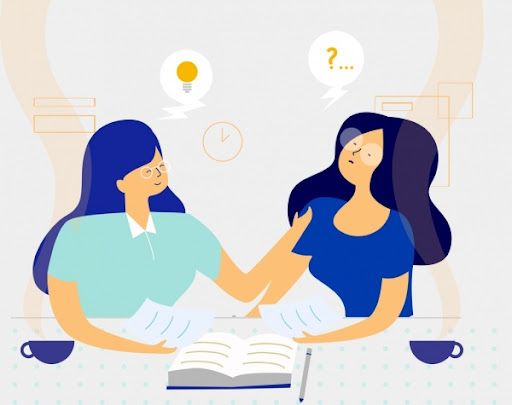 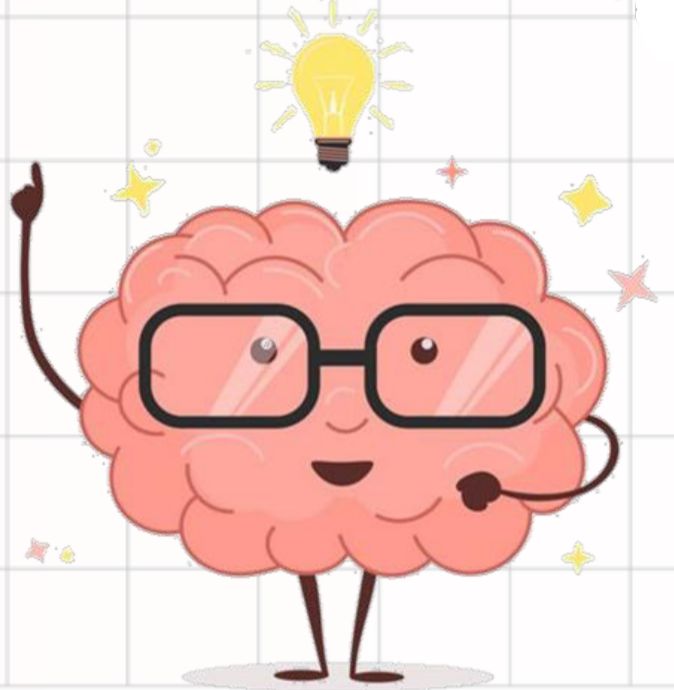 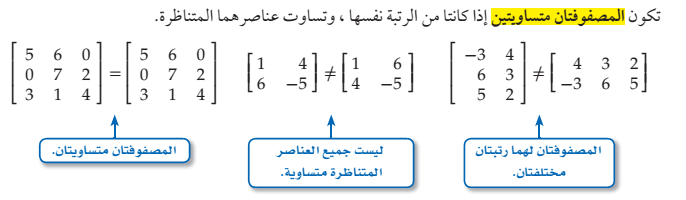 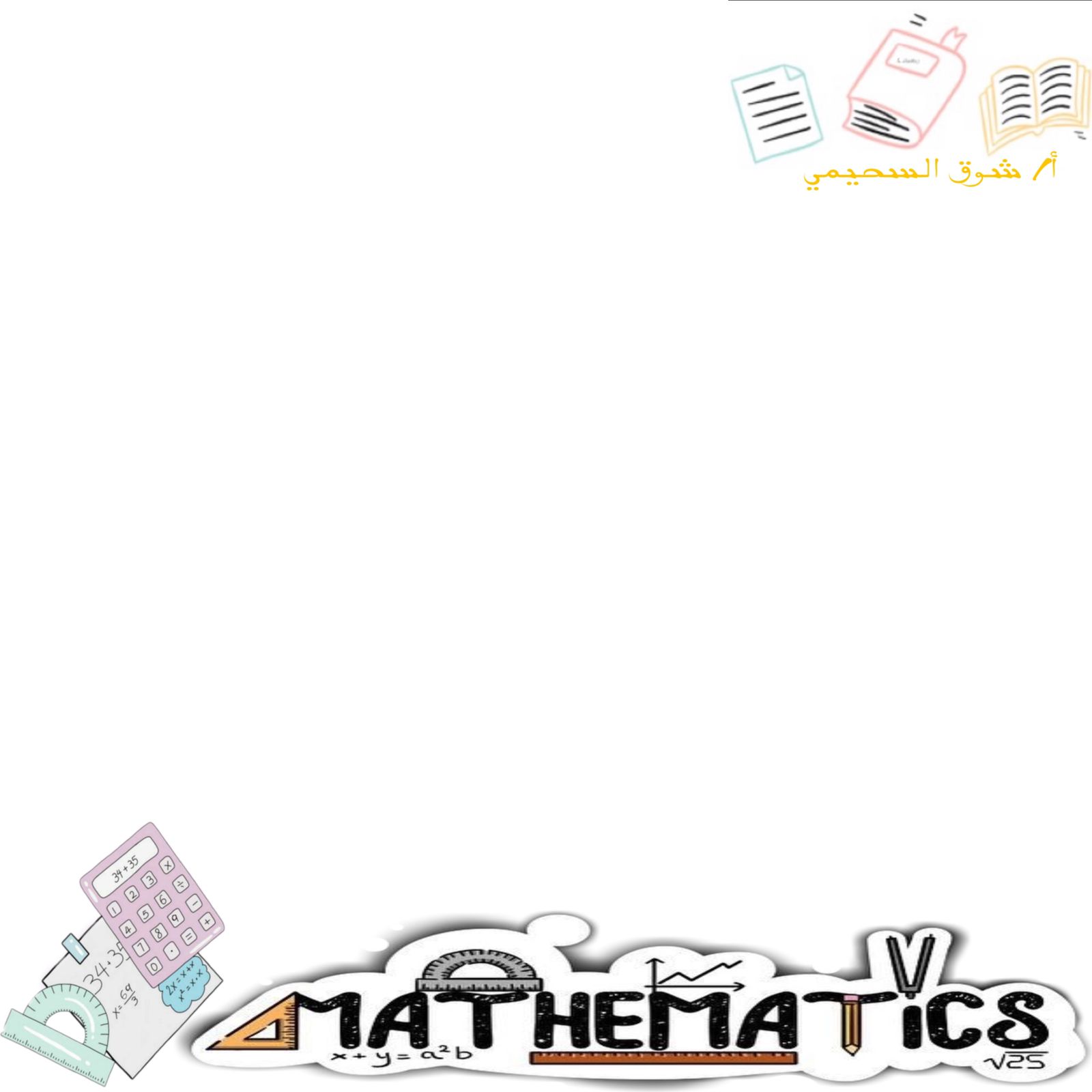 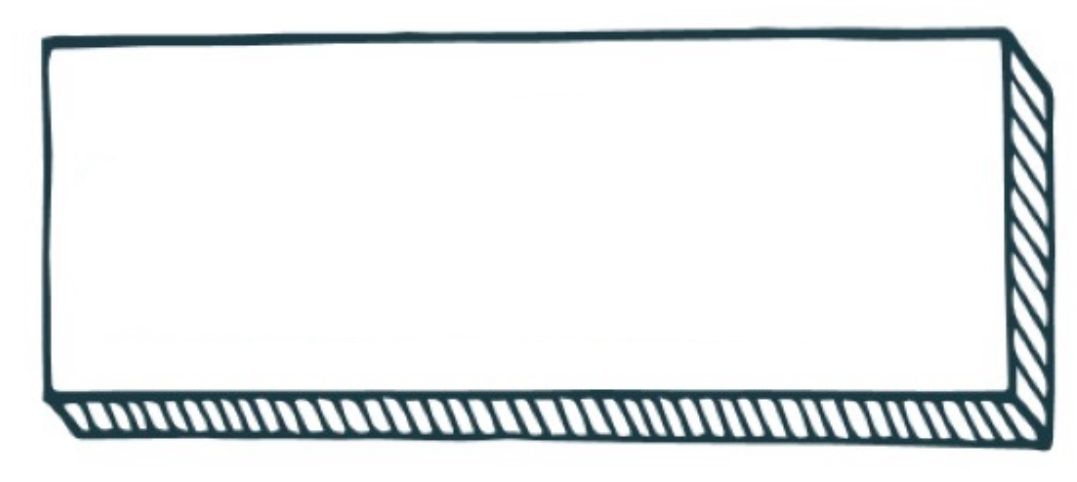 مثال2: من واقع الحياة
مناقشة نشطة
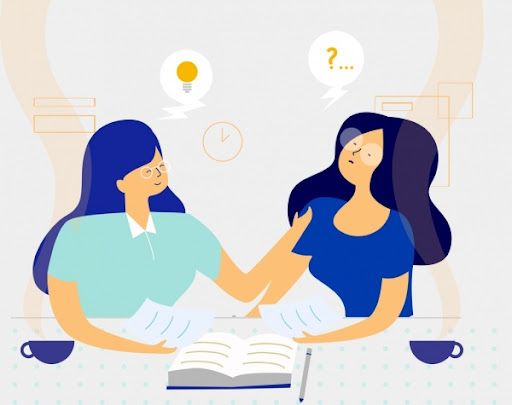 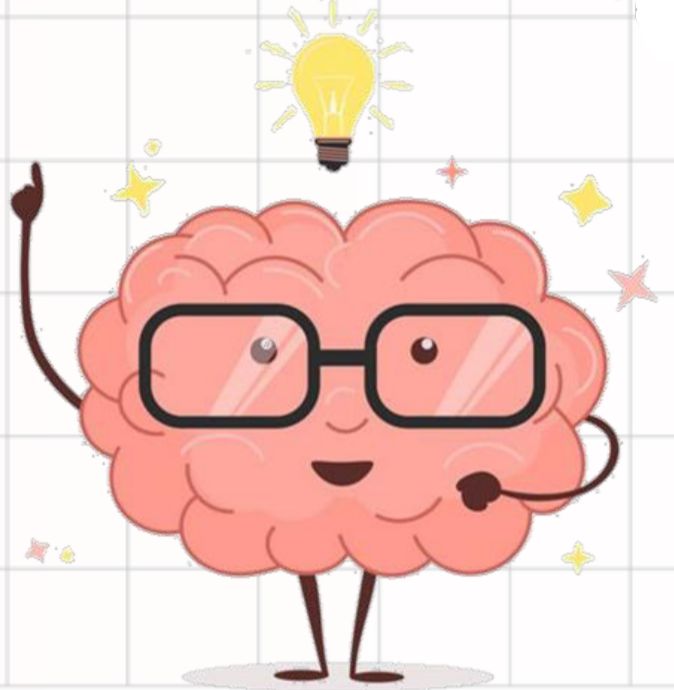 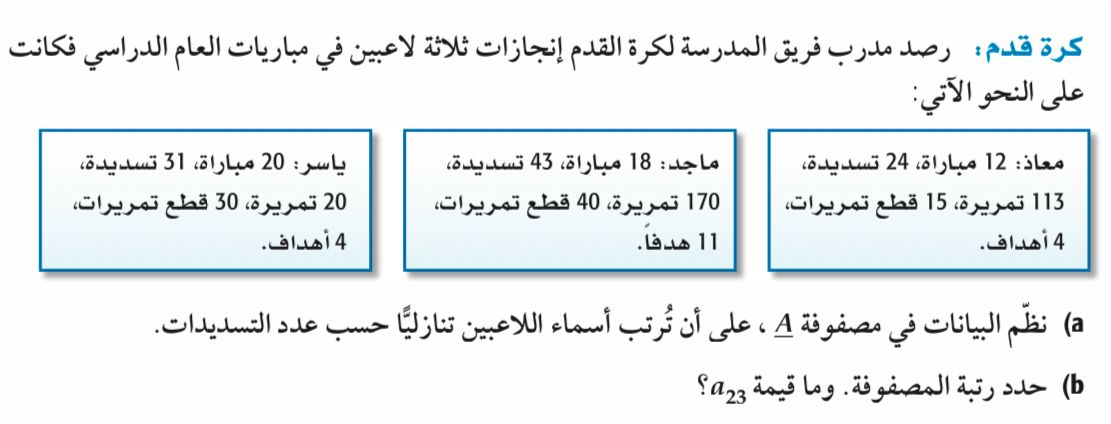 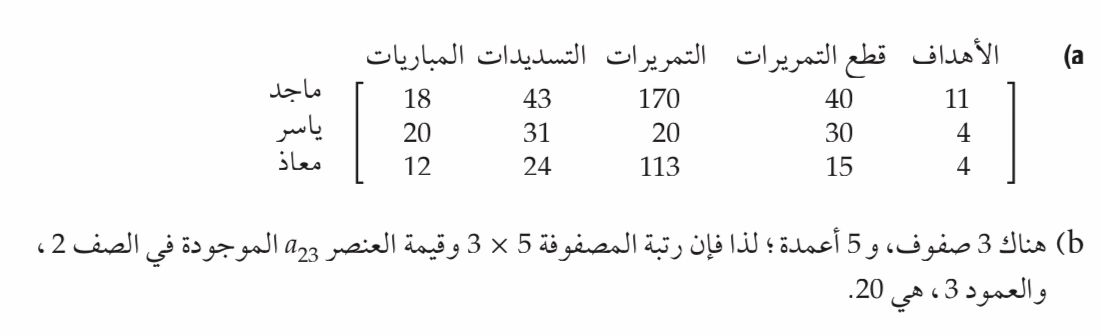 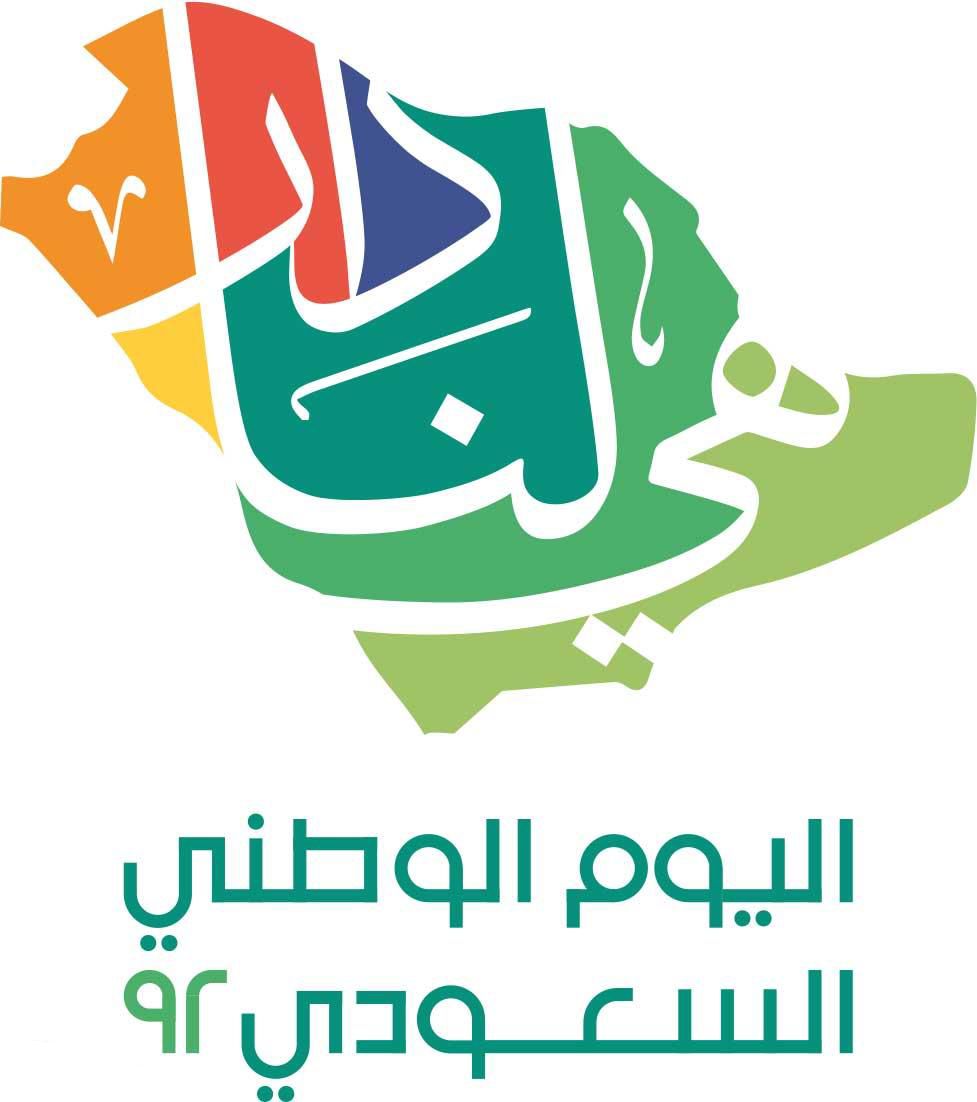 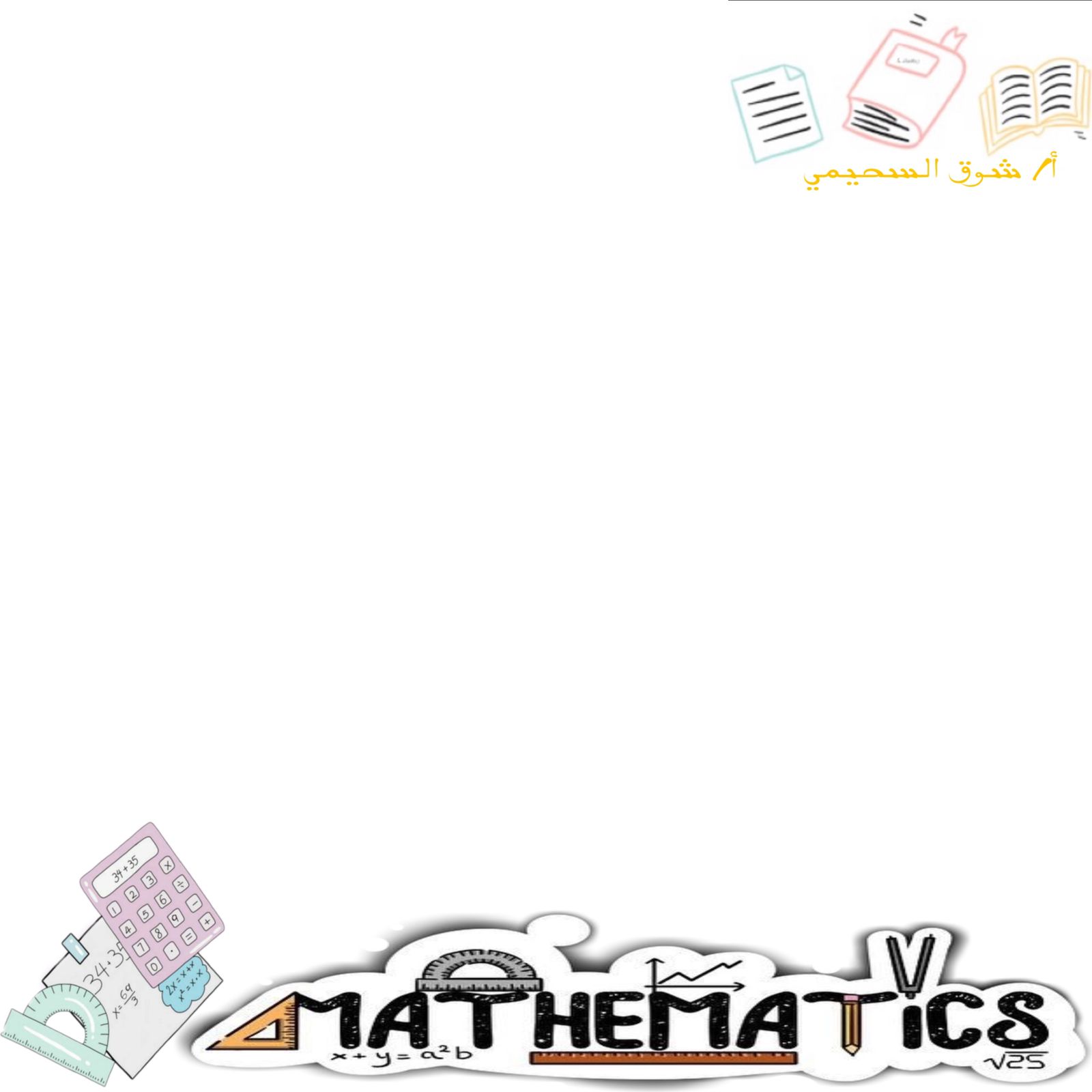 إستراتيجية الدقيقة الواحدة
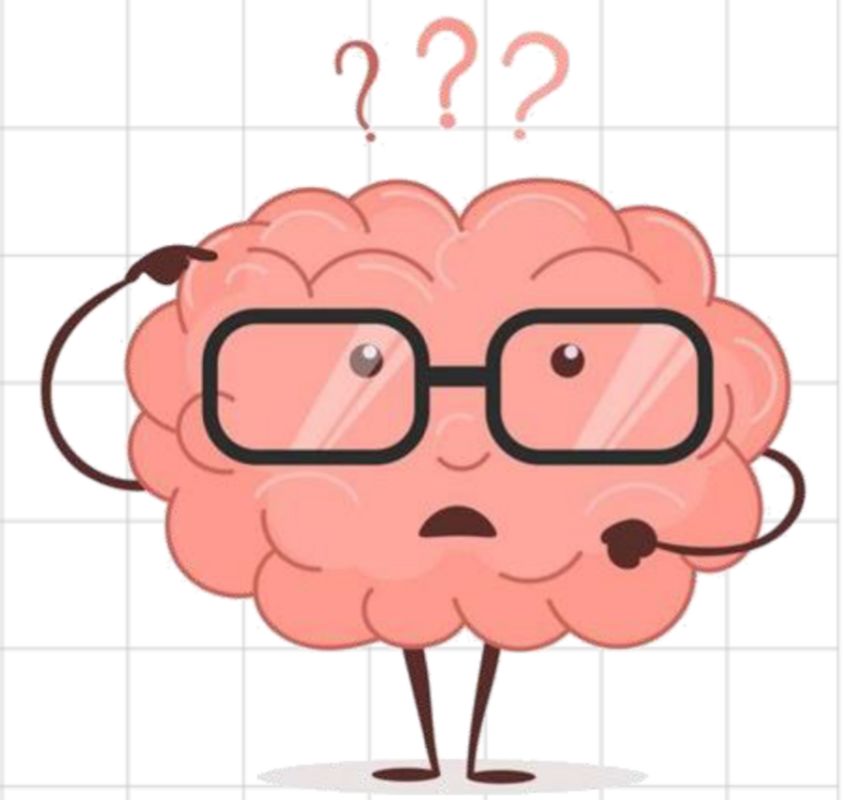 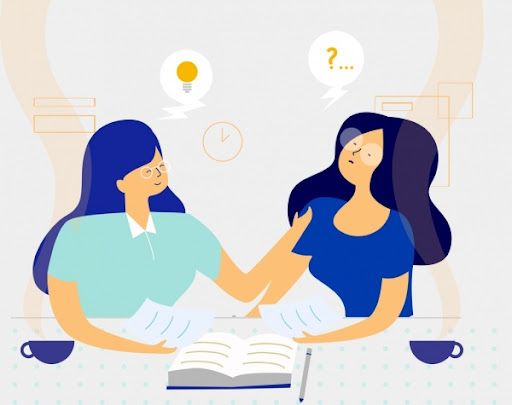 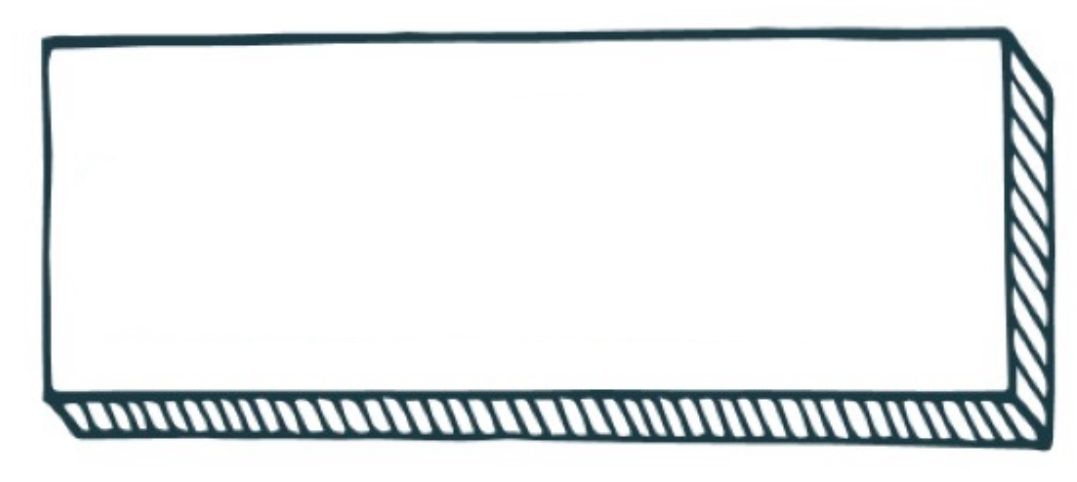 تحقق من فهمك:
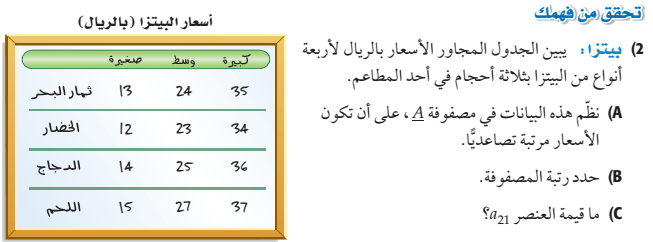 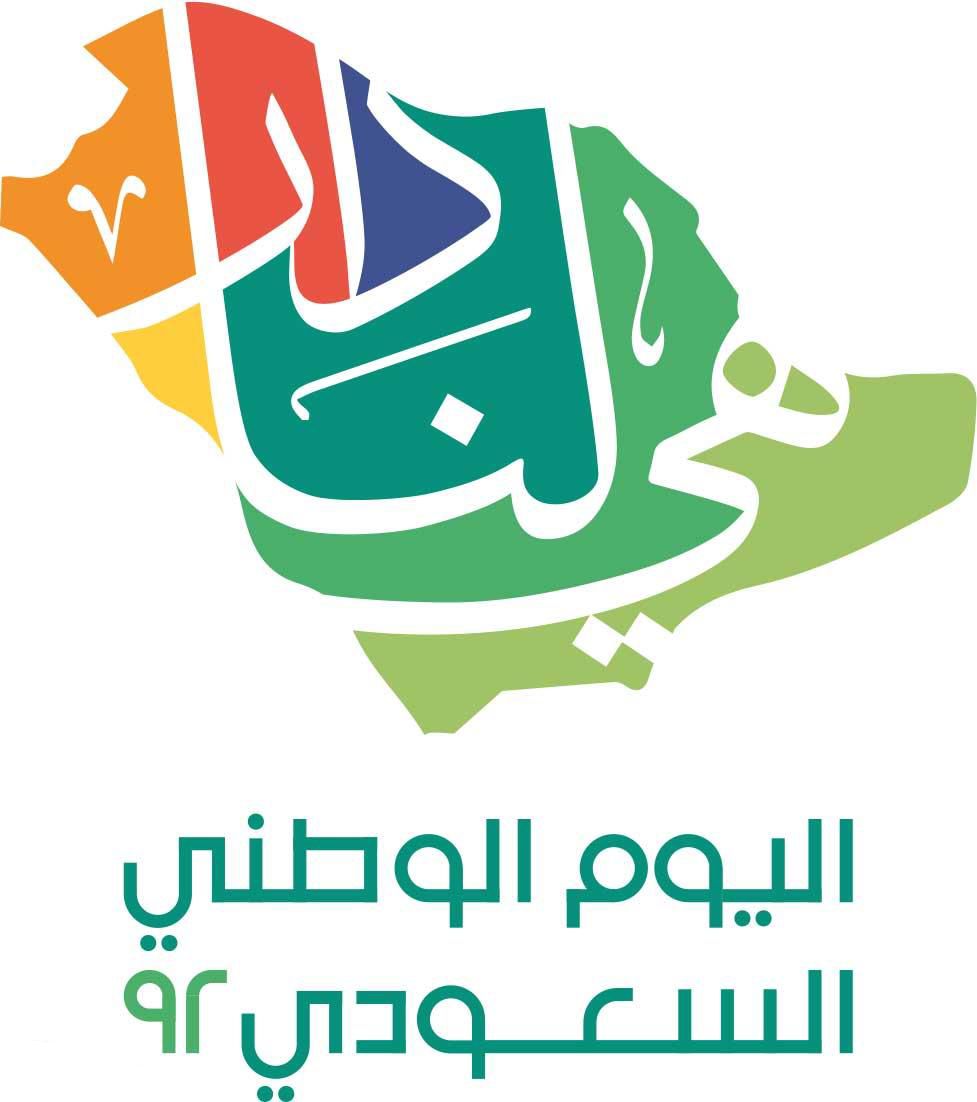 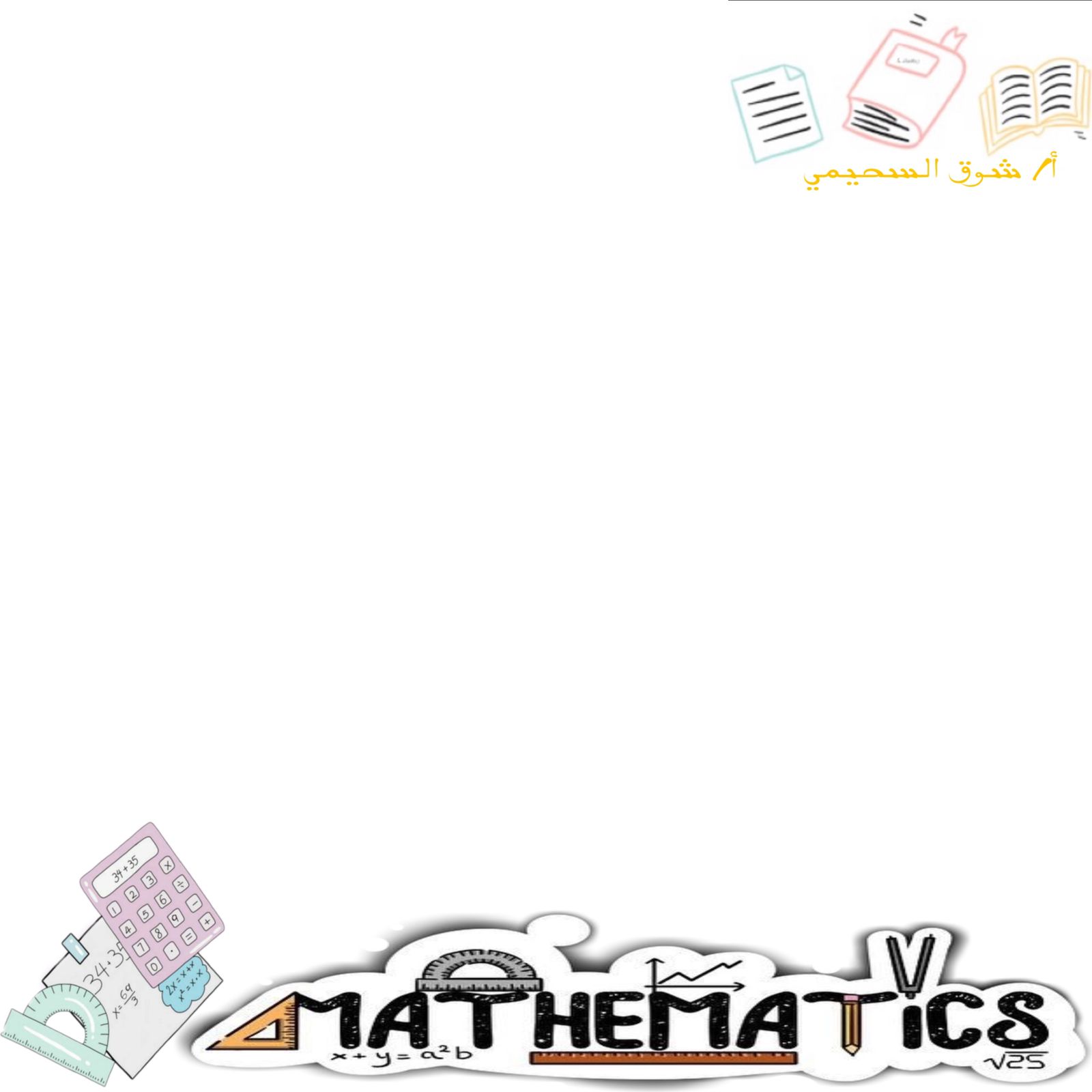 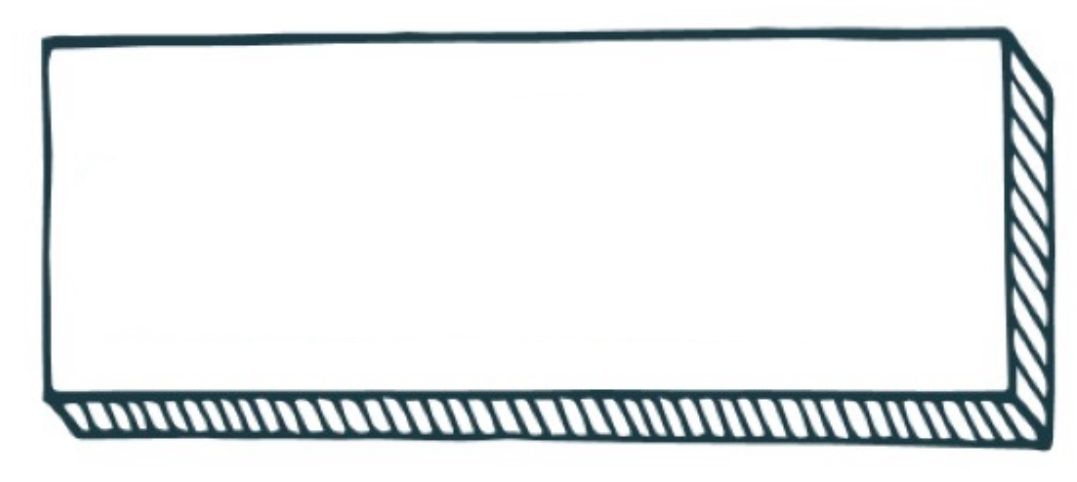 تحقق من فهمك:
استراتيجية  اكشف ورقك
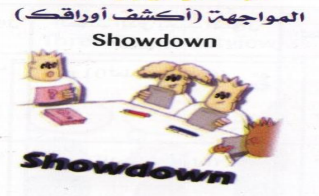 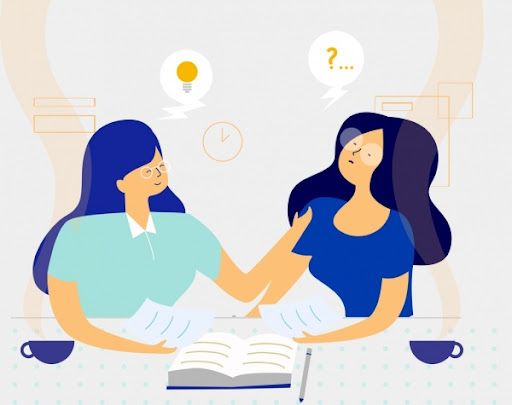 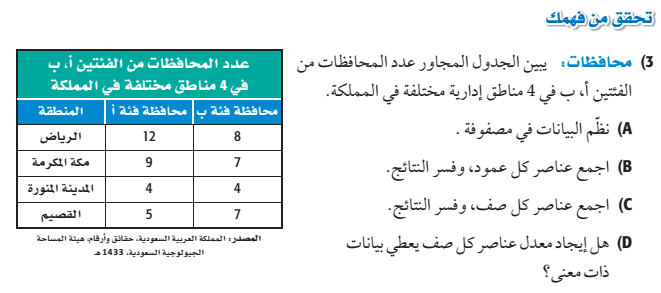 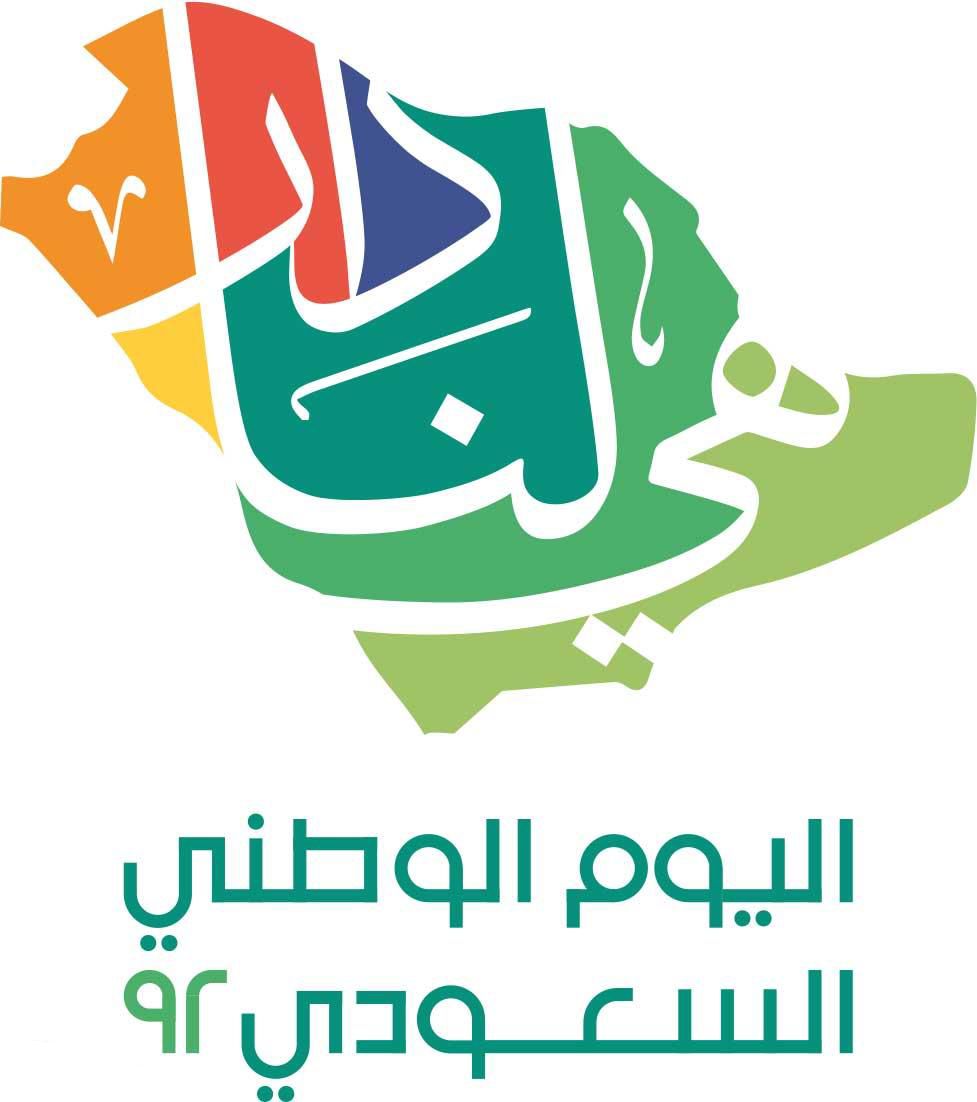 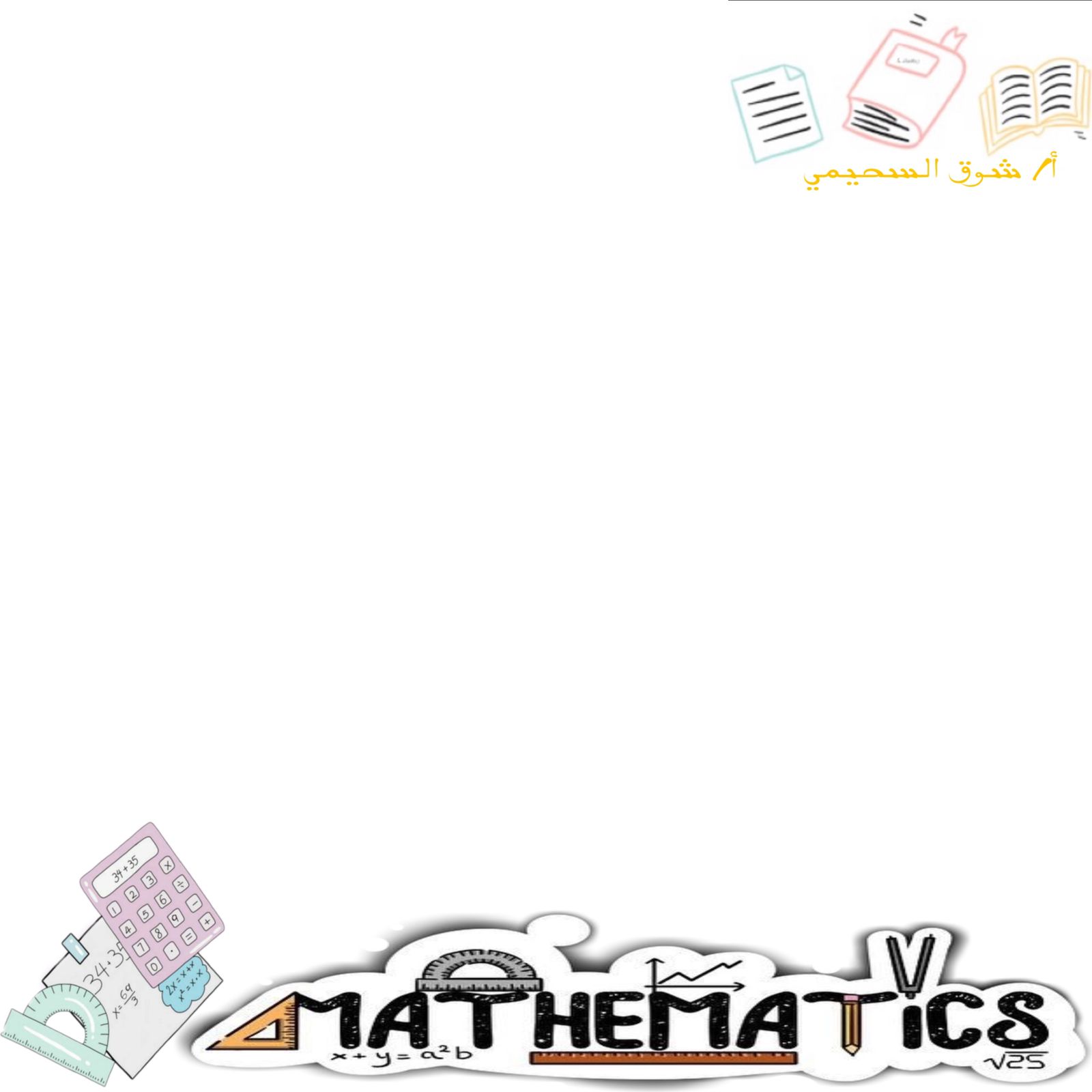 استراتيجية العصف الذهني
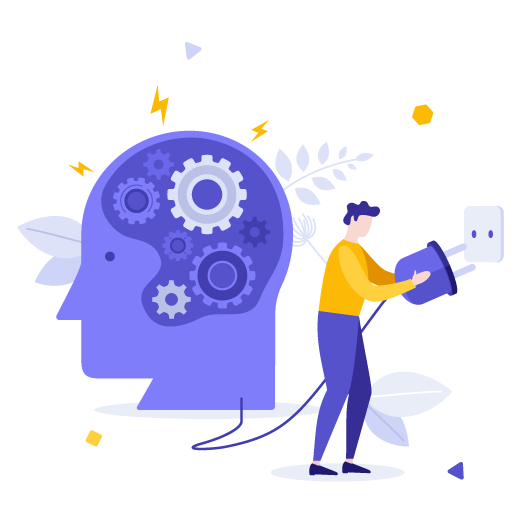 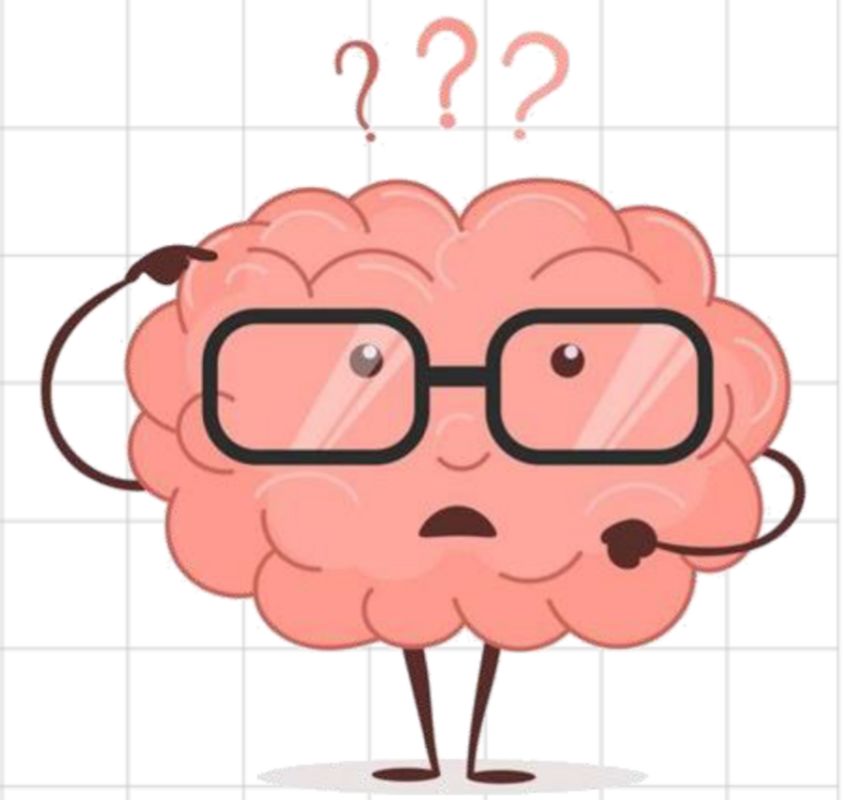 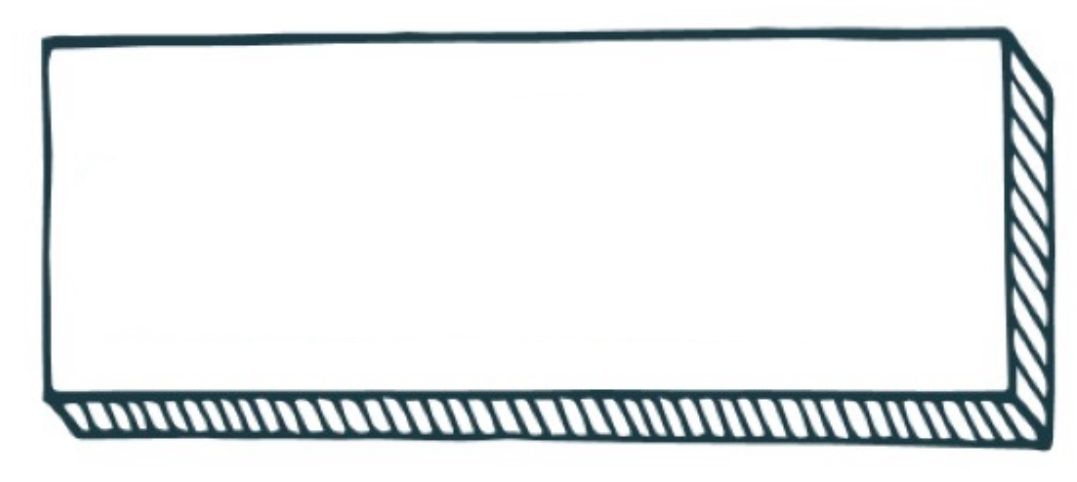 مهارات التفكير العليا:
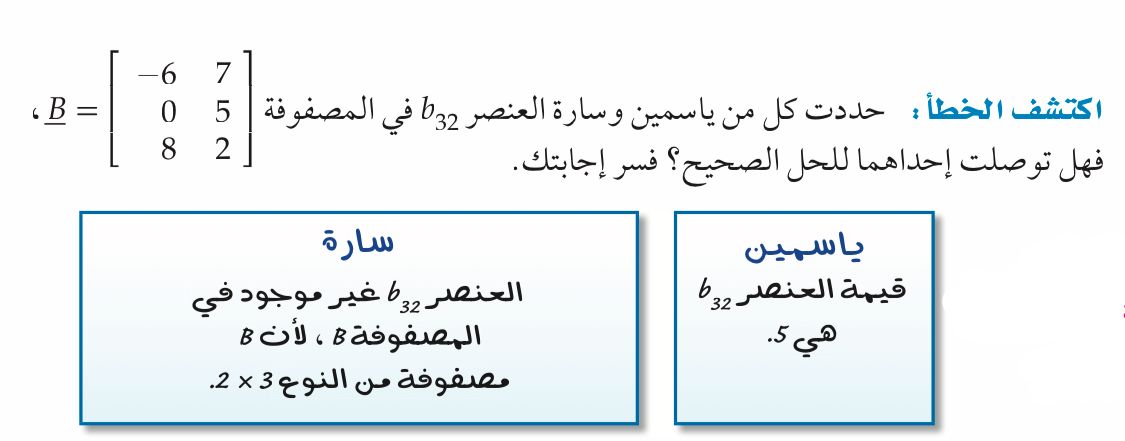 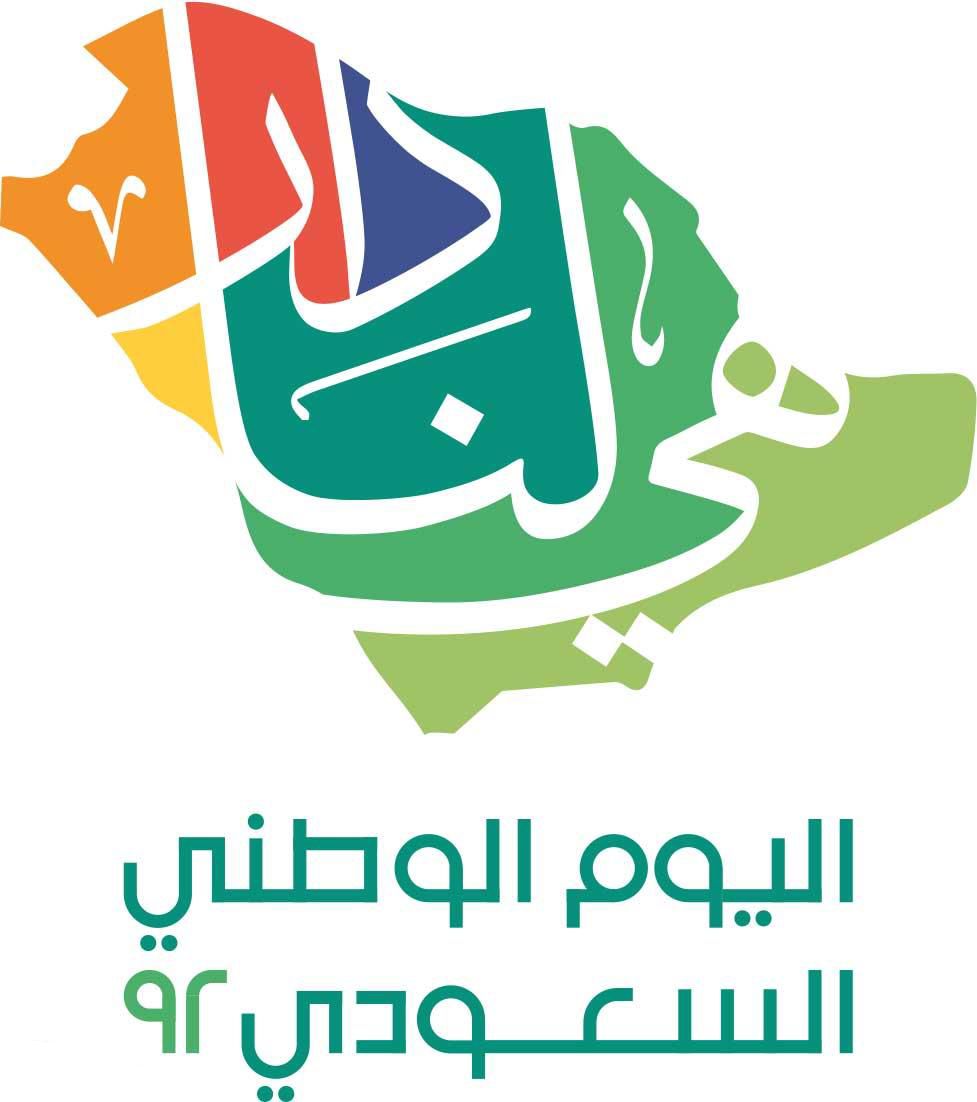 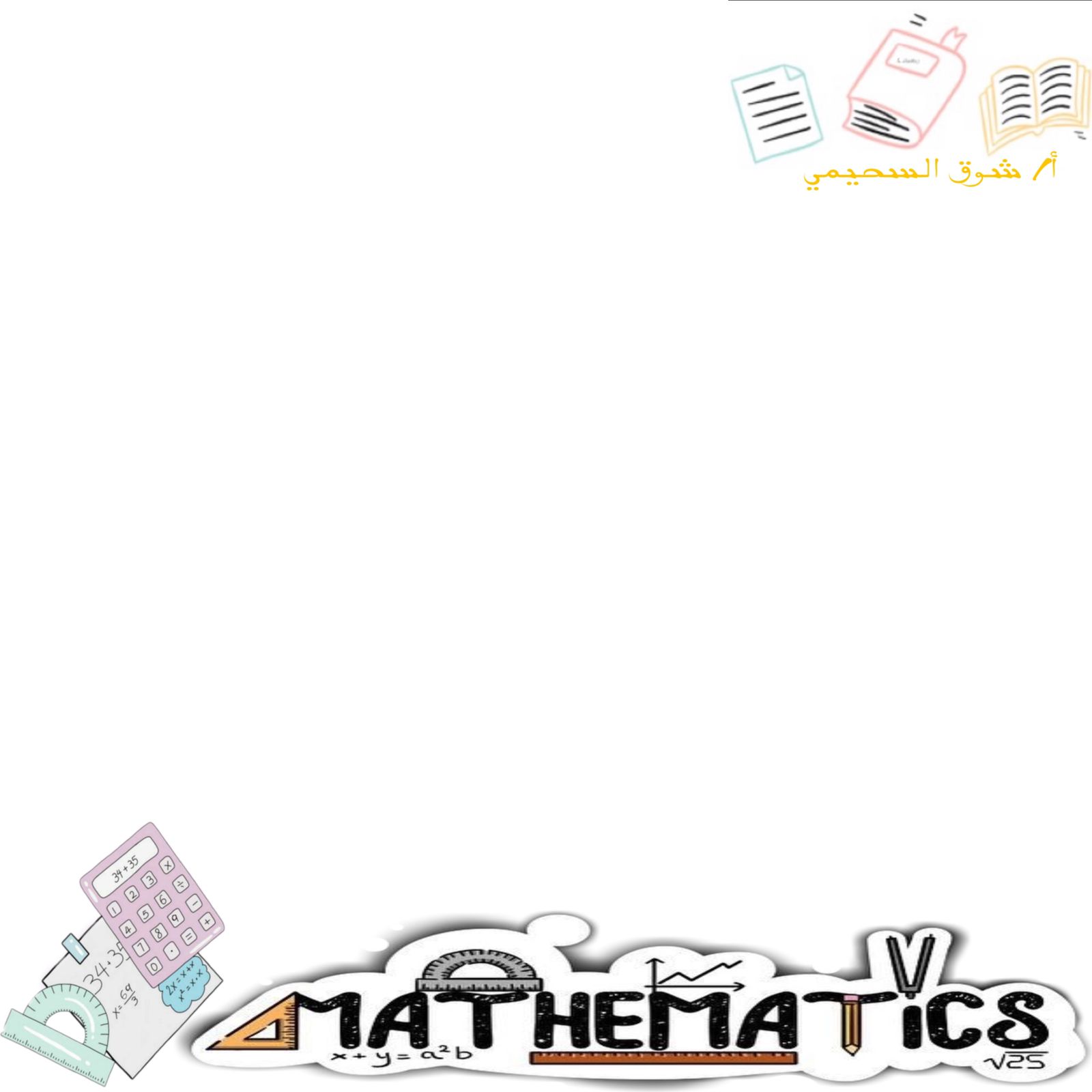 مناقشة نشطة
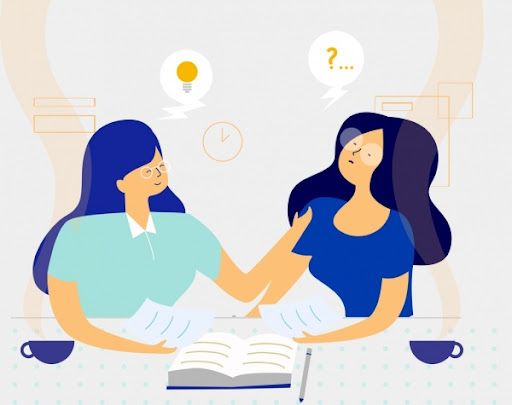 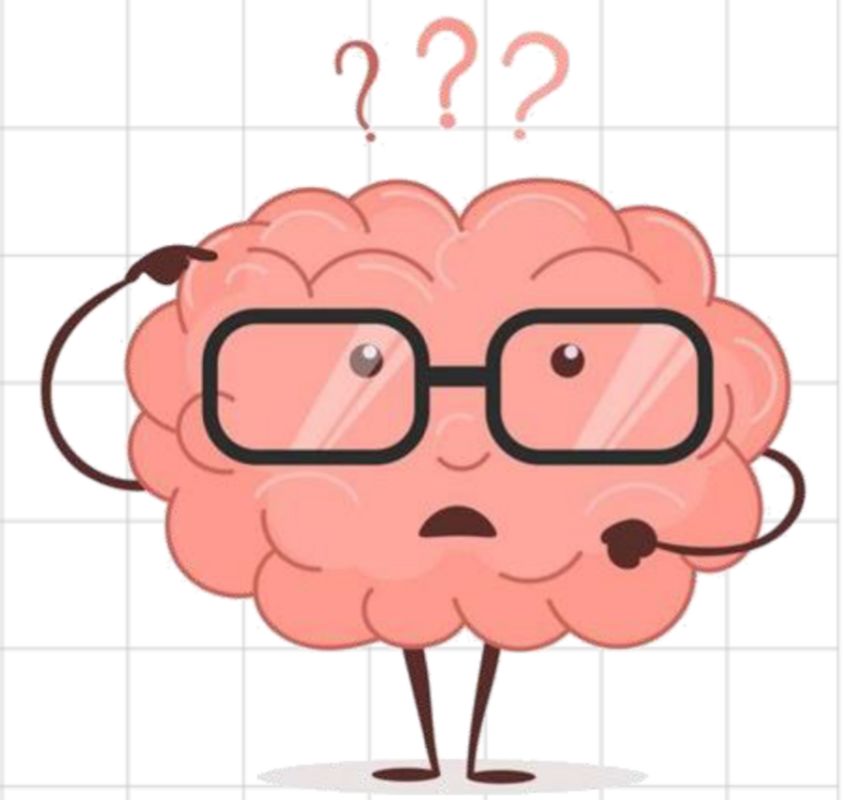 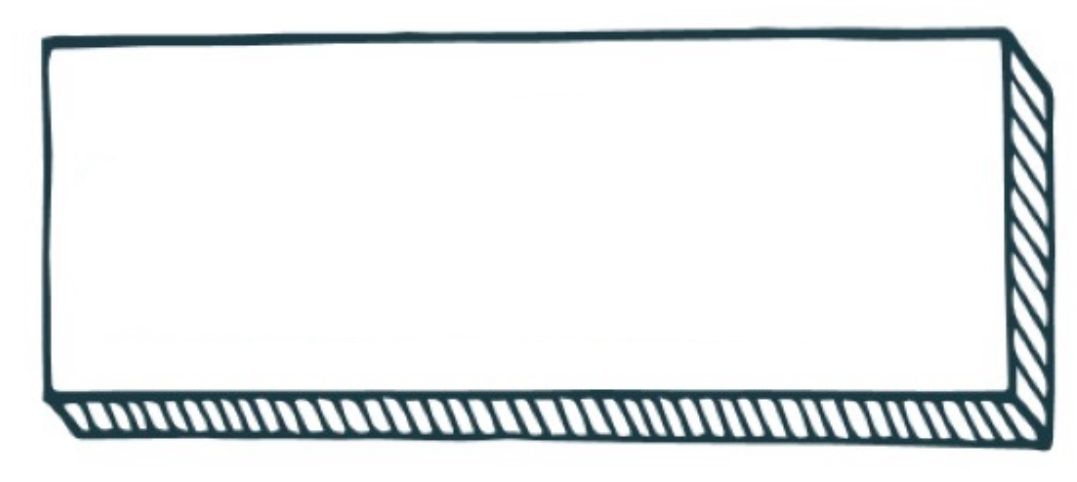 تدرب على اختبار:
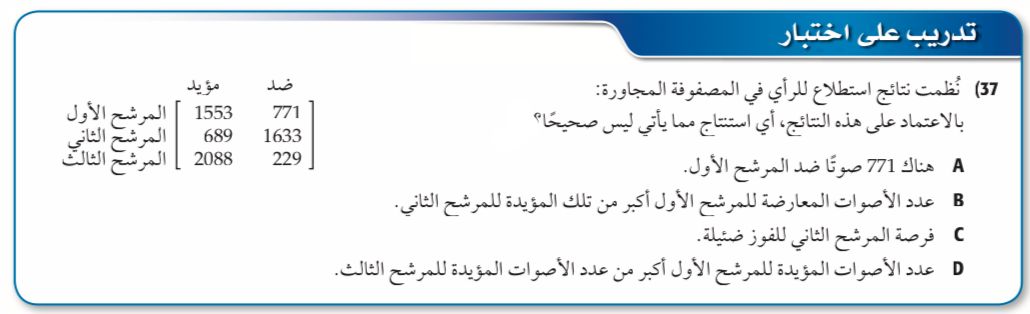 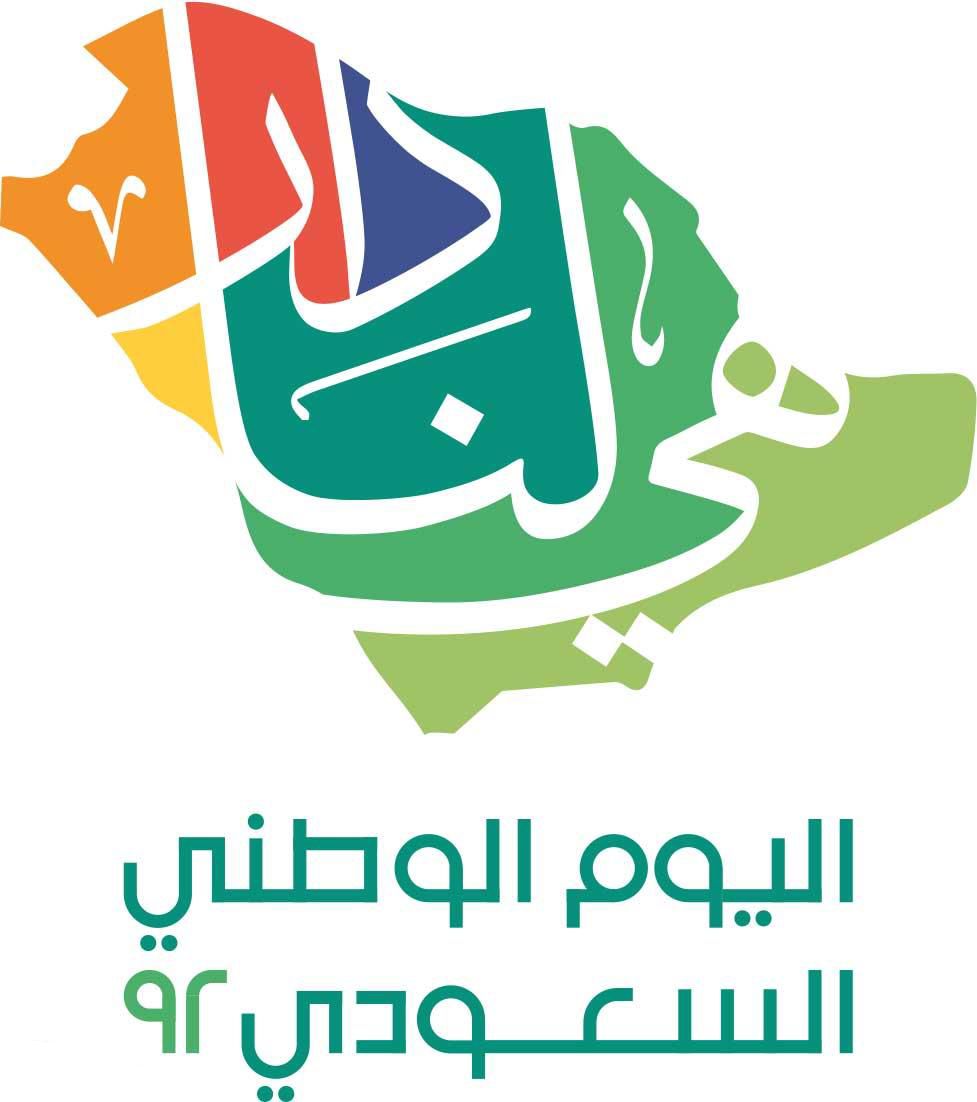 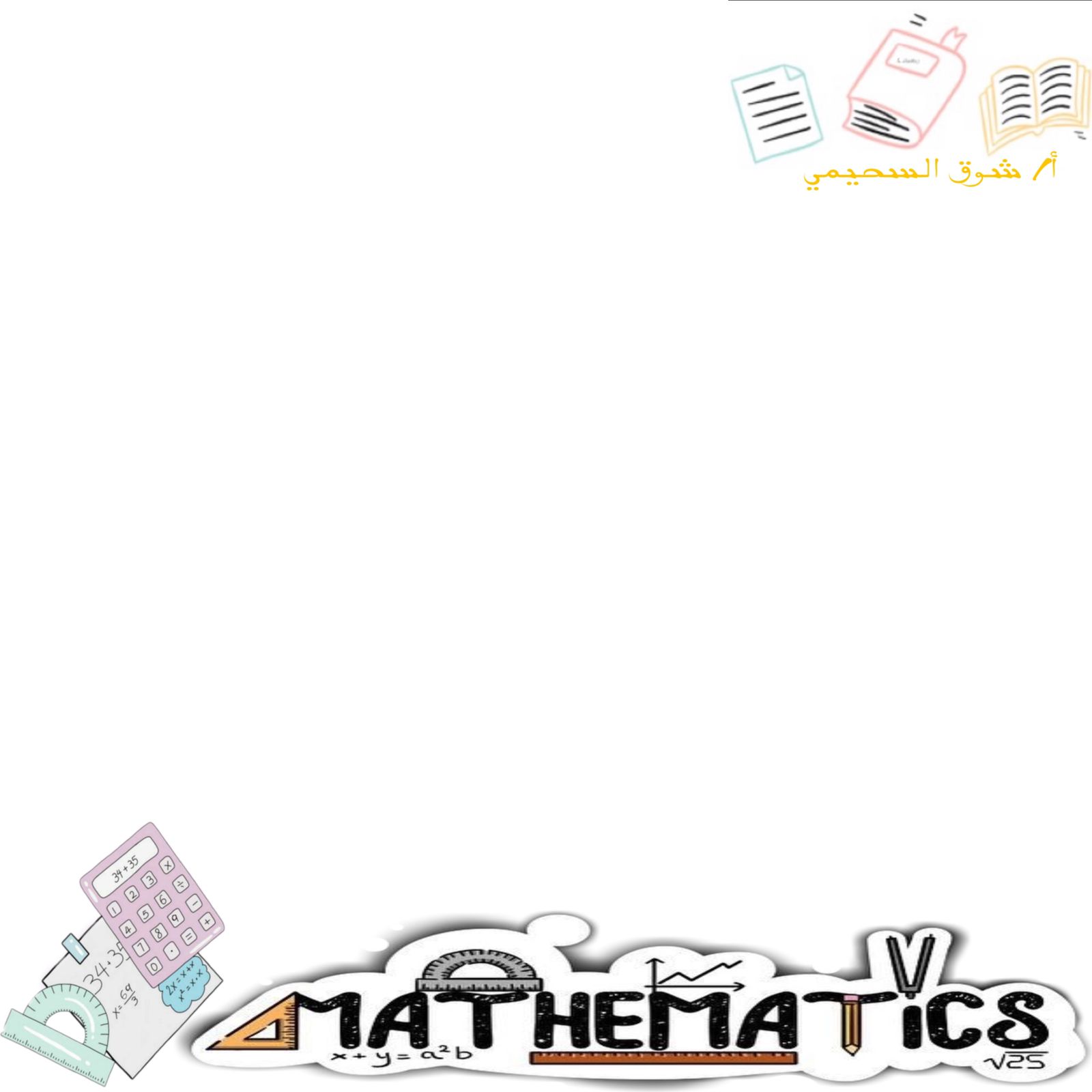 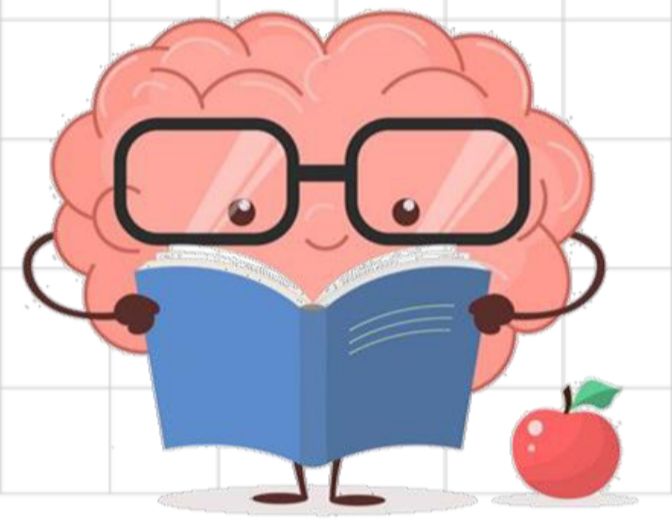 طالبتي العزيزة الواجب المنزلي يعينك على مراجعة ما تمت دراسته أثناء الحصة
الواجب:
في منصة مدرستي
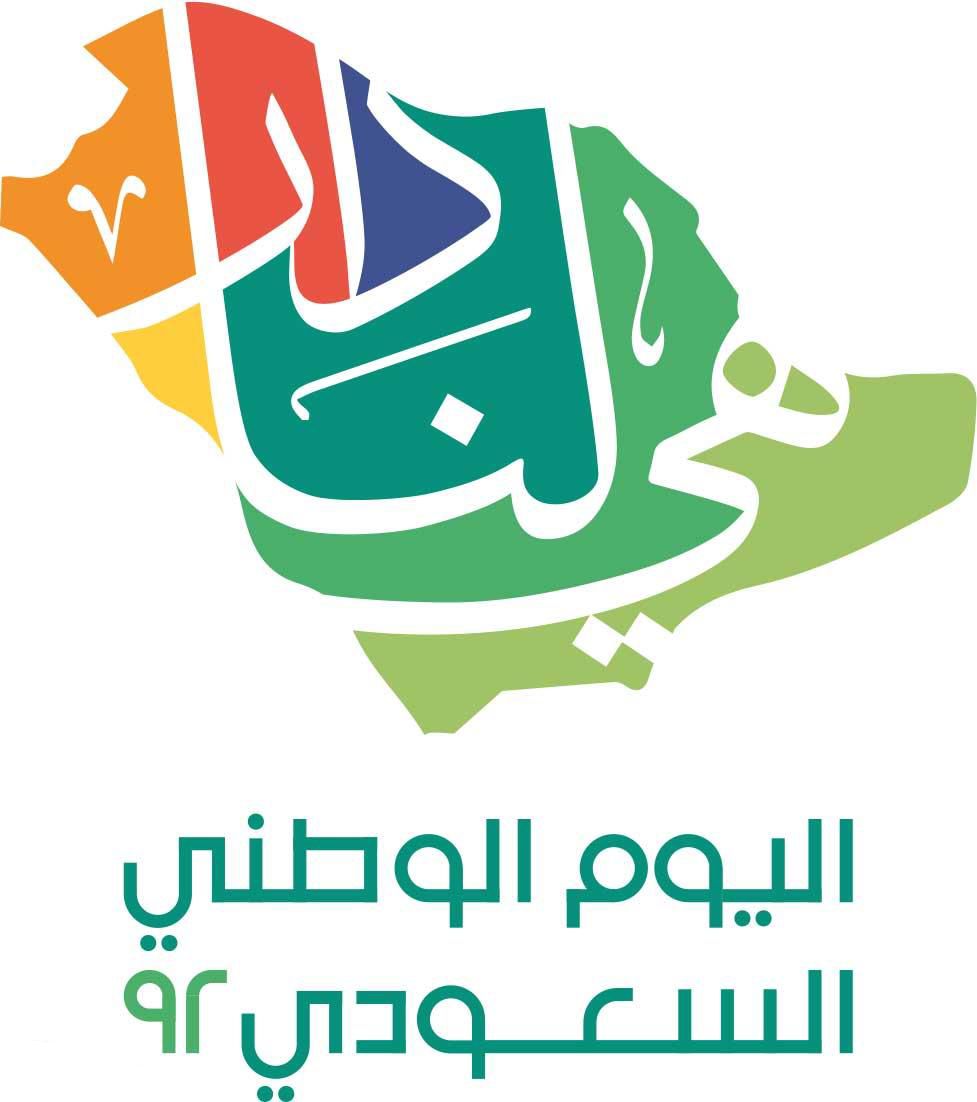 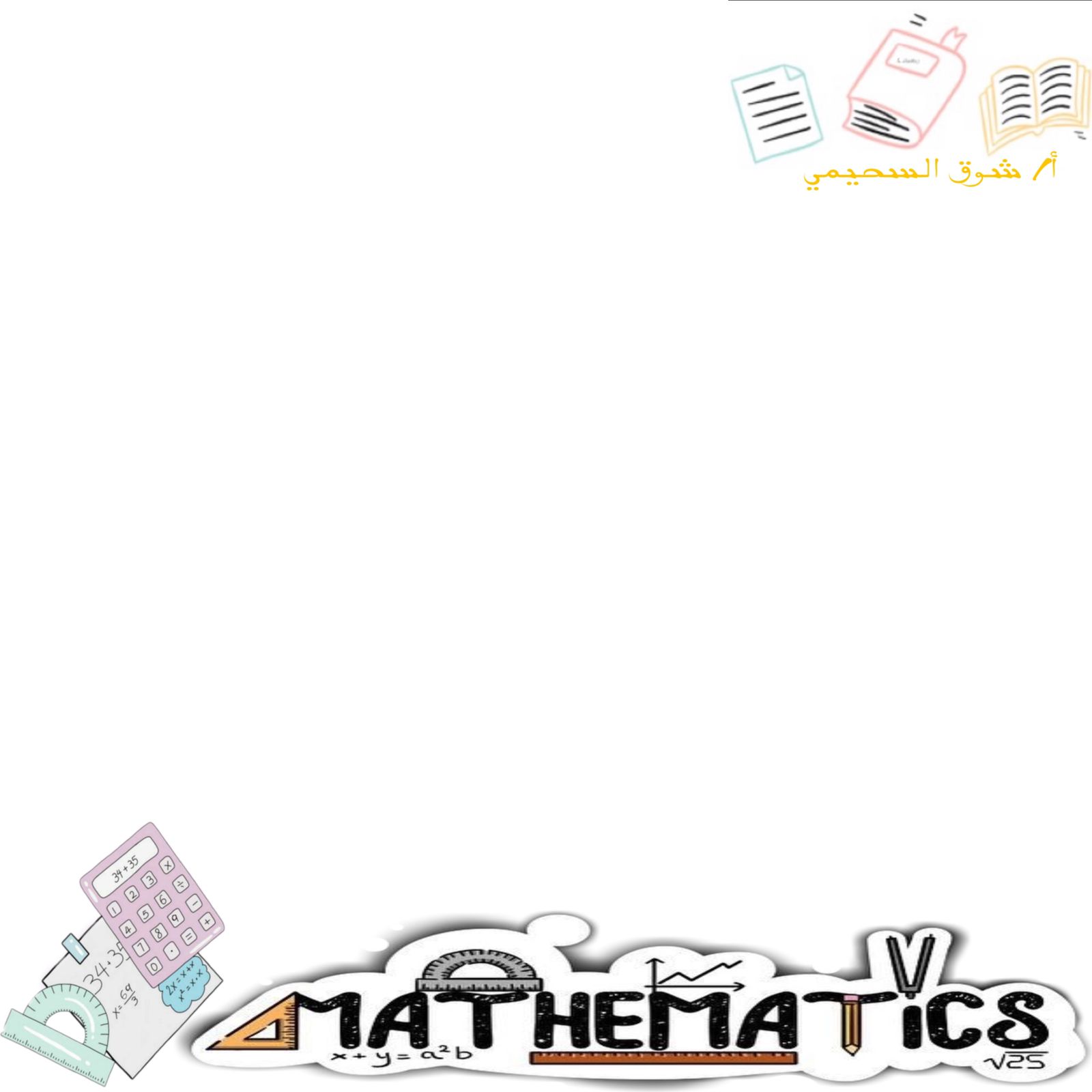 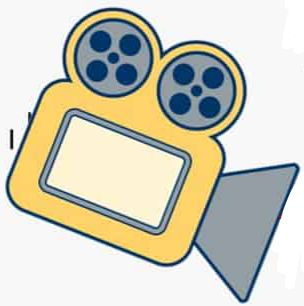 إستراتيجية شريط الذكريات
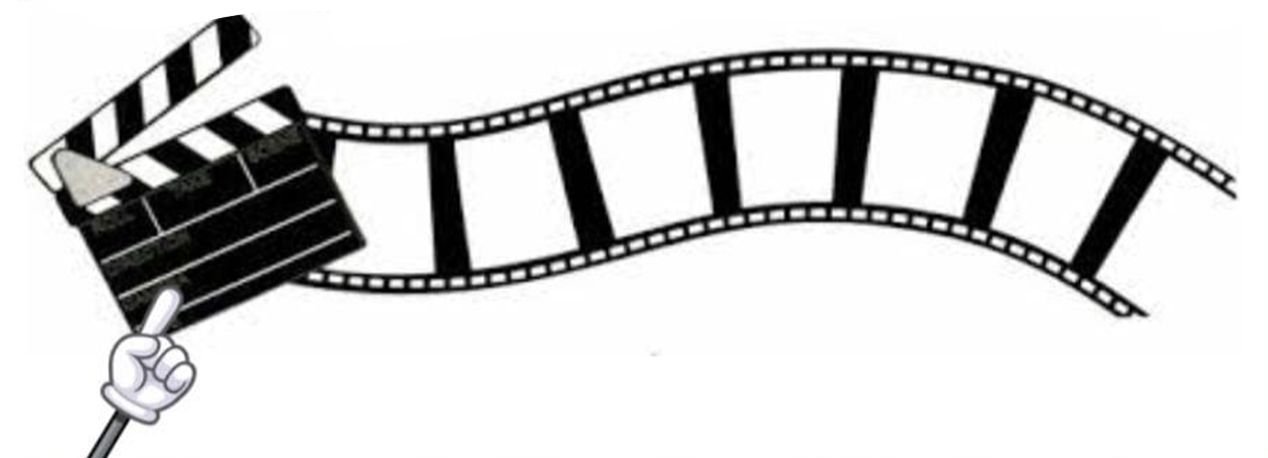 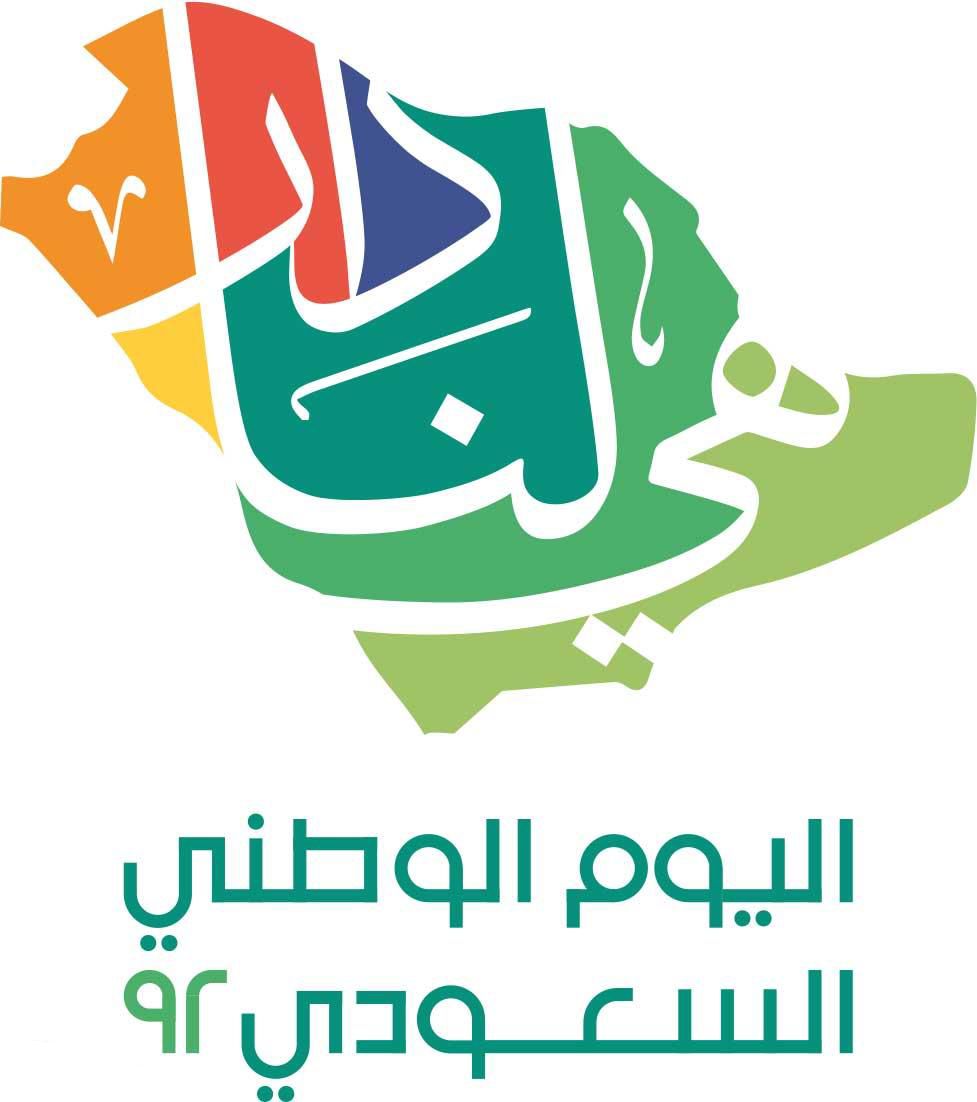 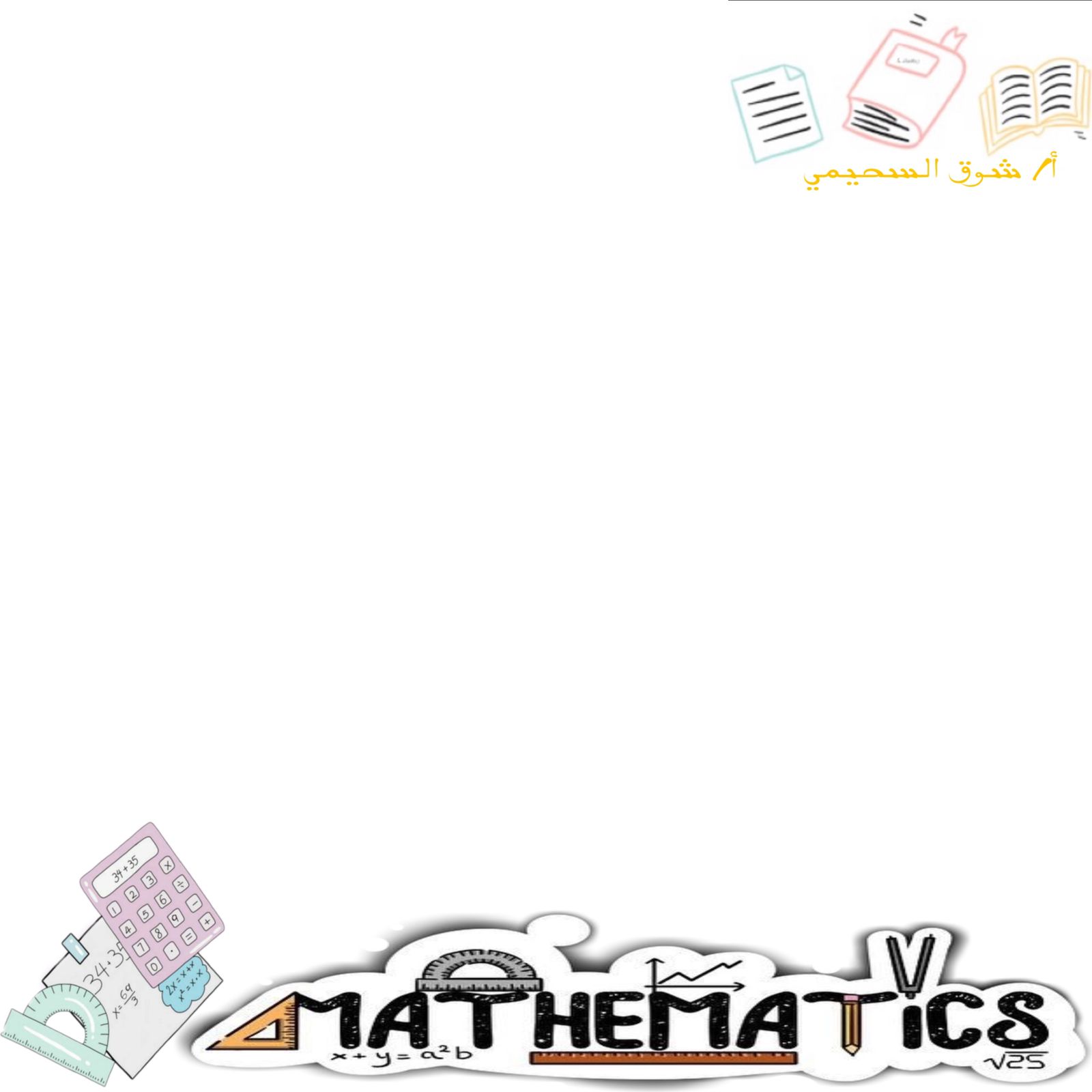 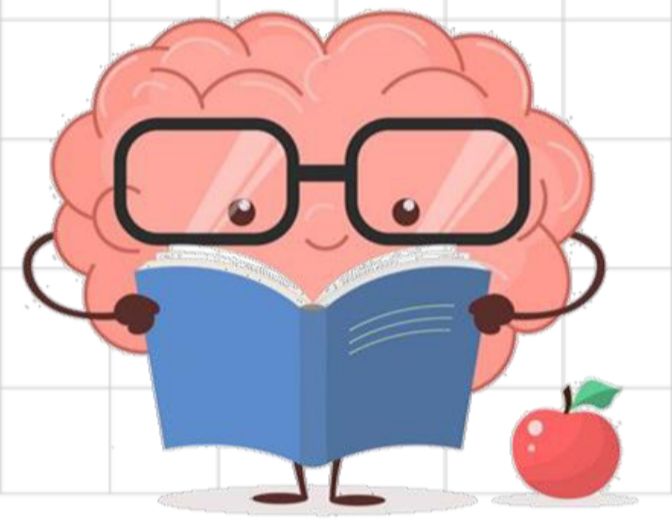 انتهى الدرس
نلتقي غدًا بإذن الله
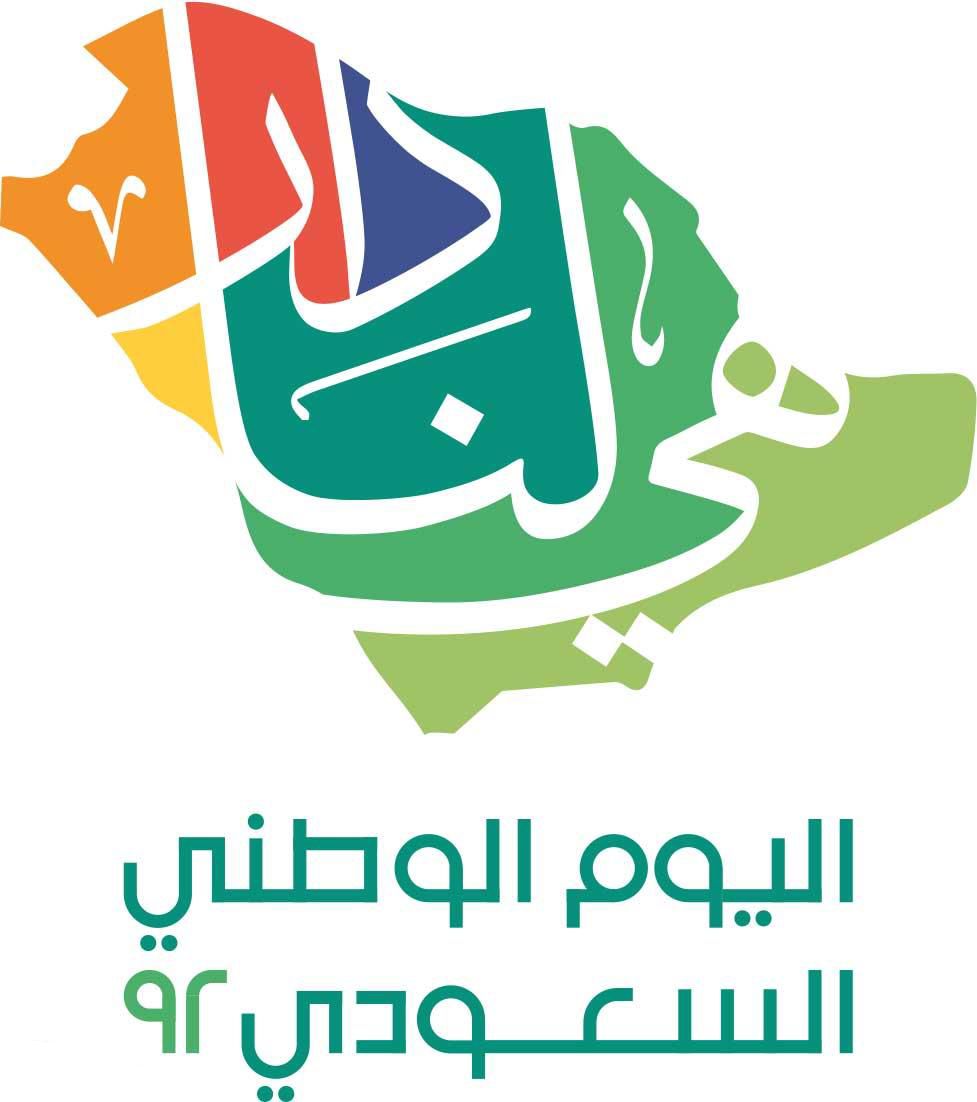 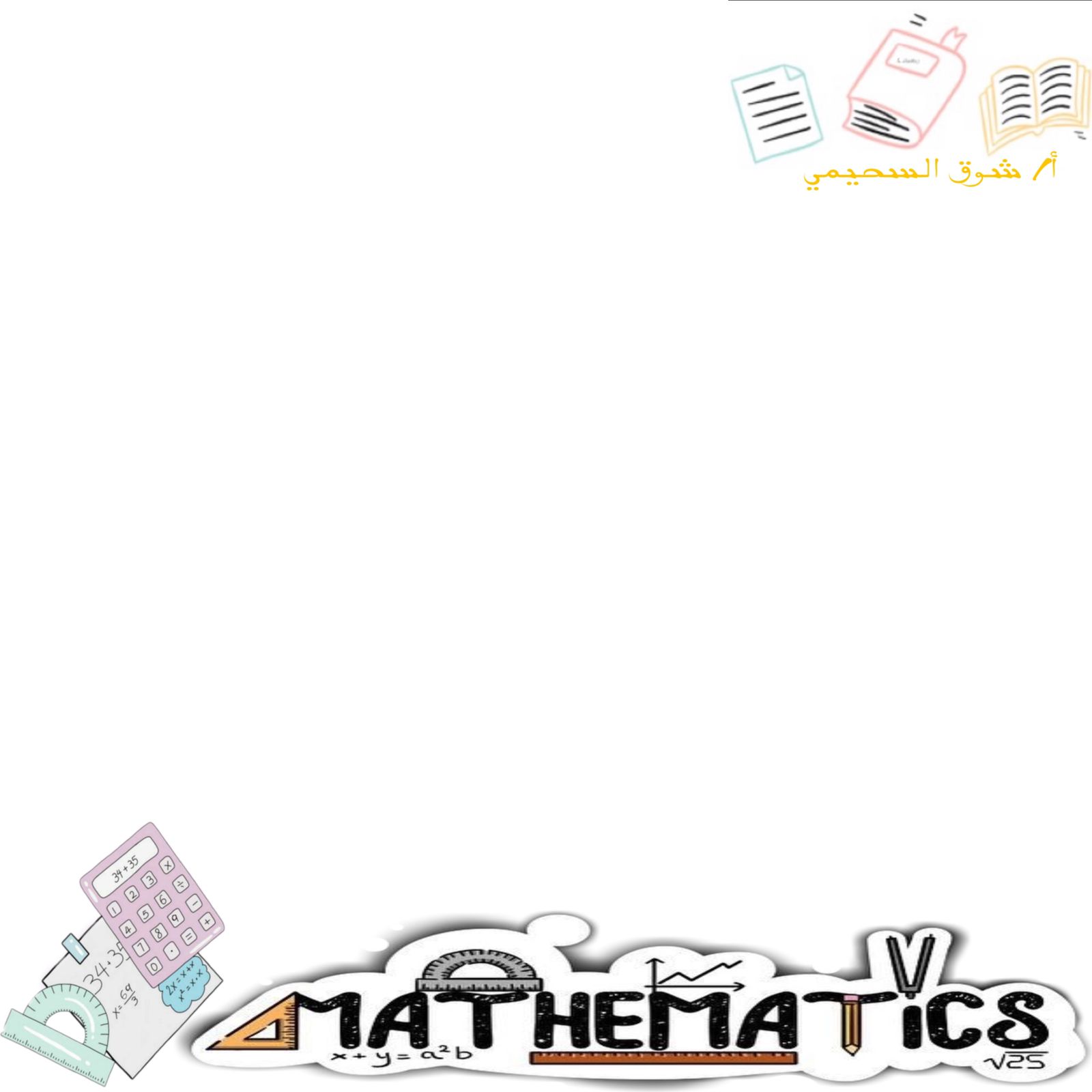